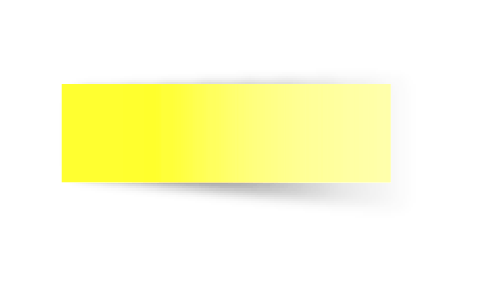 درسنا اليوم اختبار الفصل 3 +الاختبار التراكمي للفصول1, 2, 3
ص 62 الى 65
وقت الصلاة
 الصلاة أهم
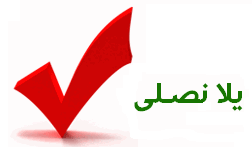 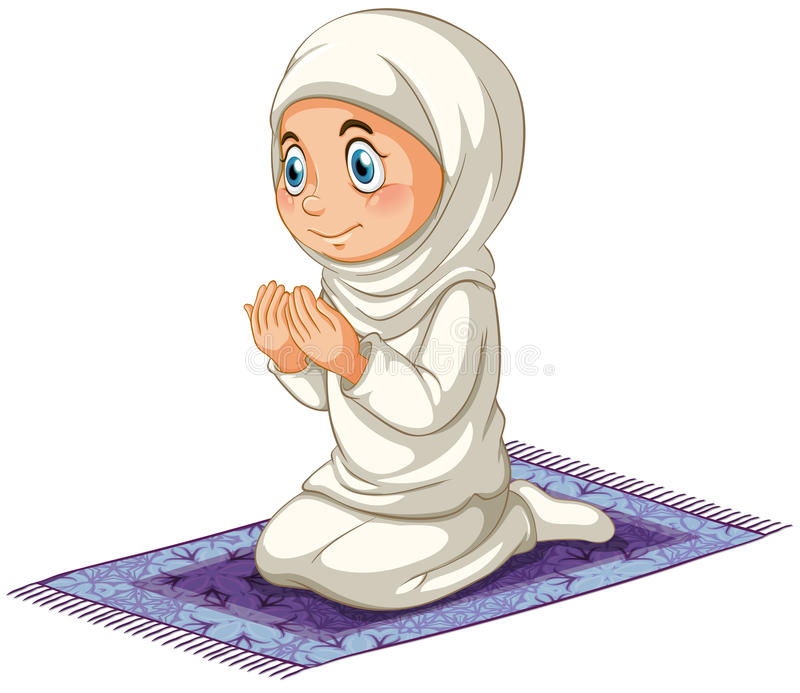 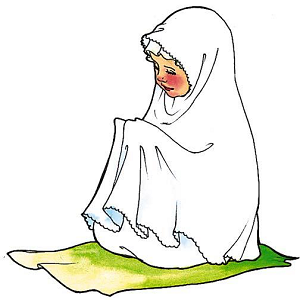 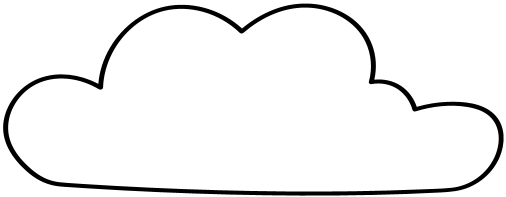 معلمتكم معكم, انتظروني قاعدة أصلي
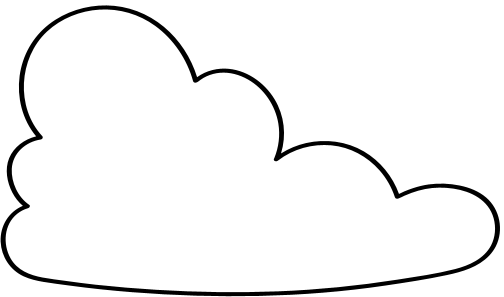 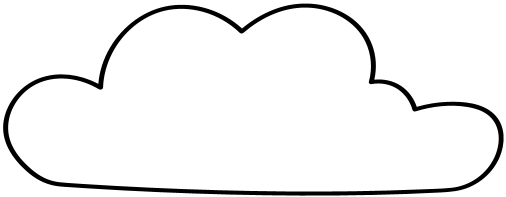 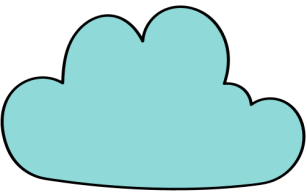 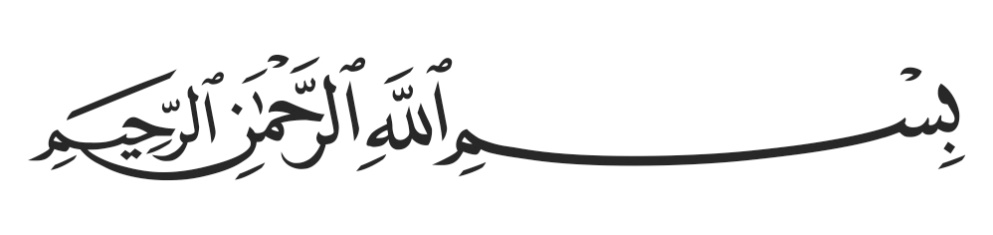 تبدأ حصتنا بعد لحظات..
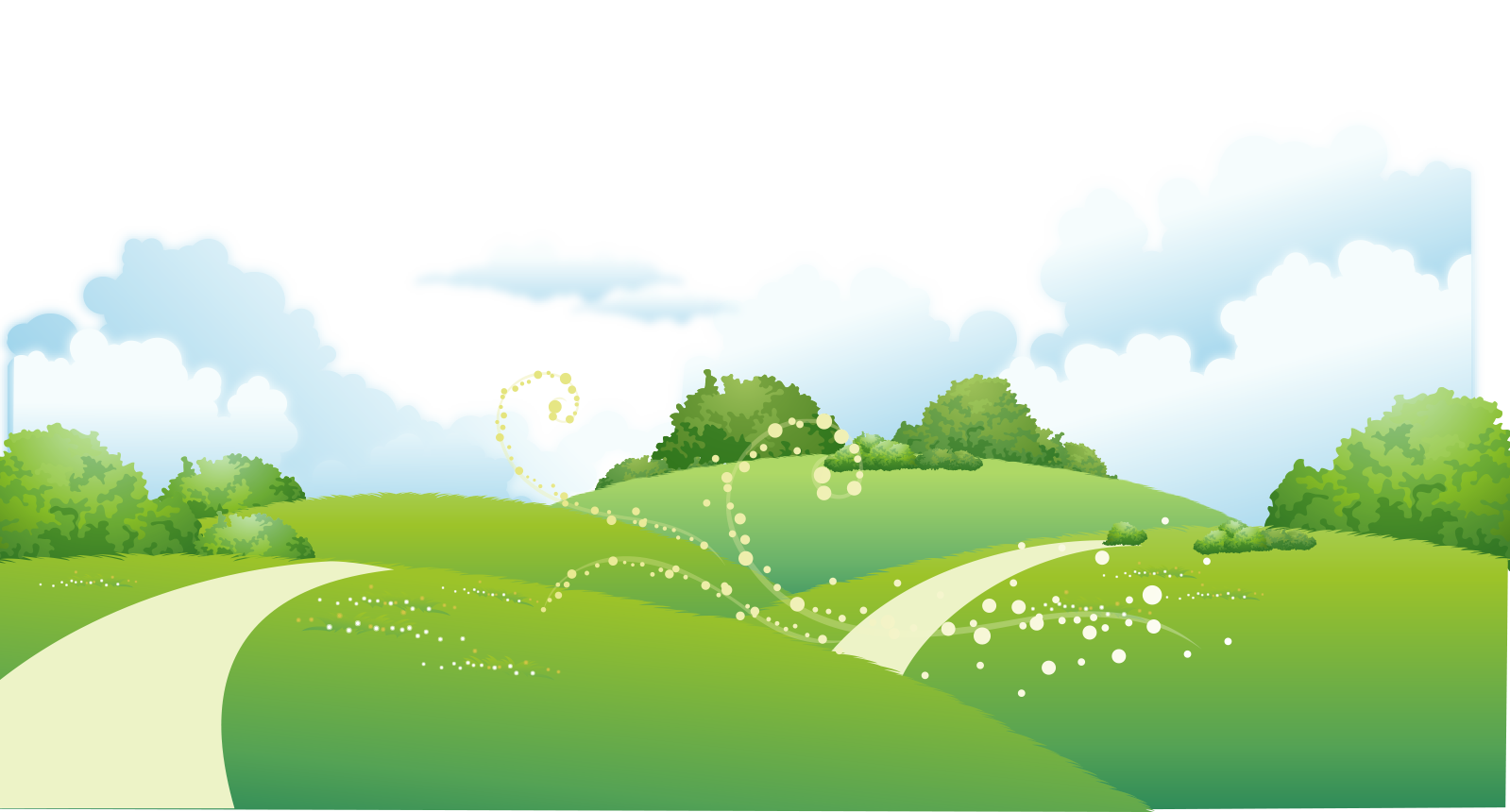 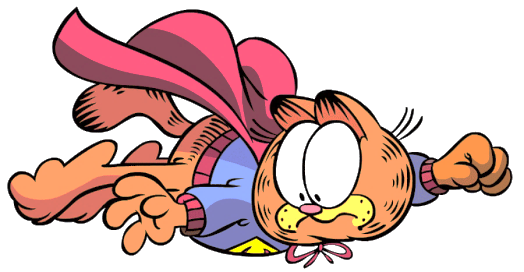 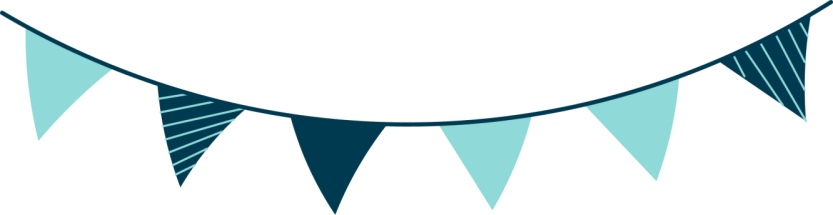 Loading…
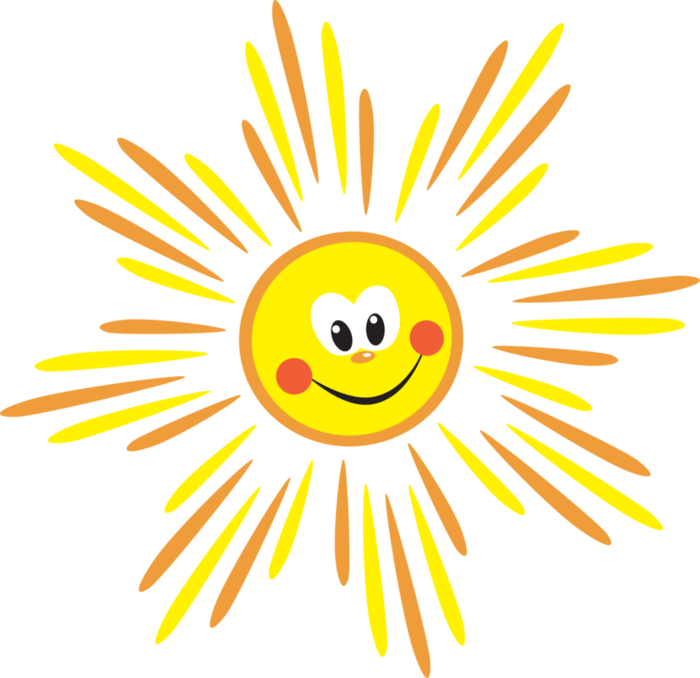 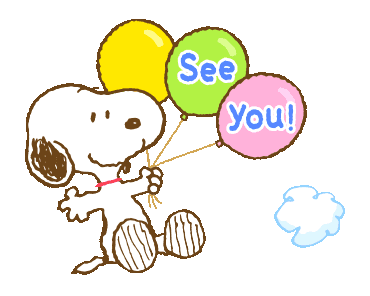 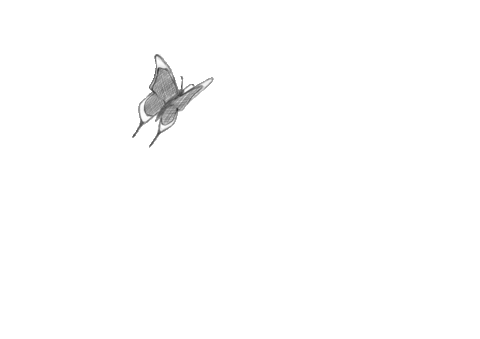 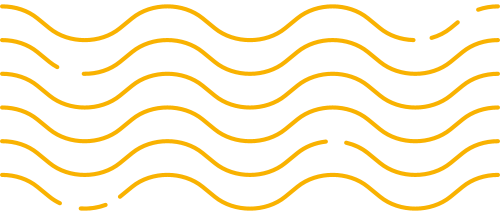 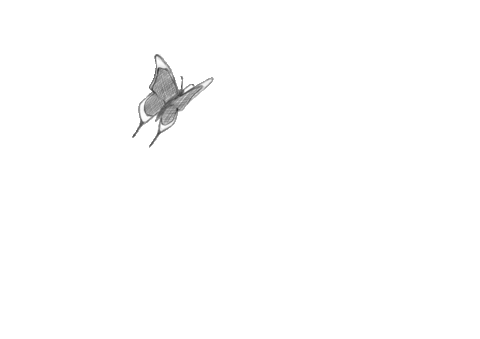 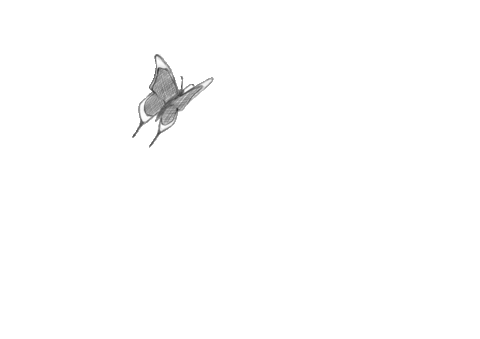 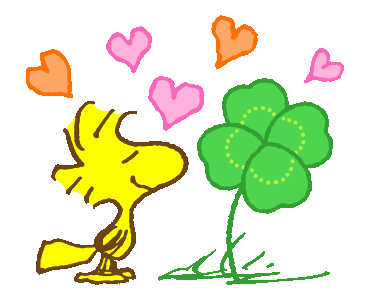 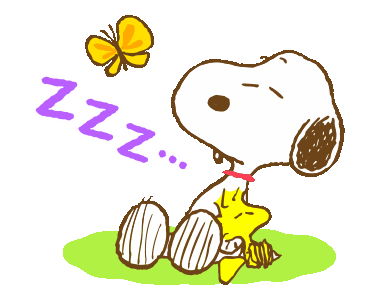 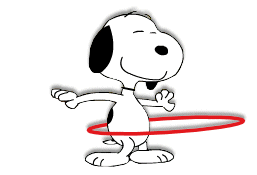 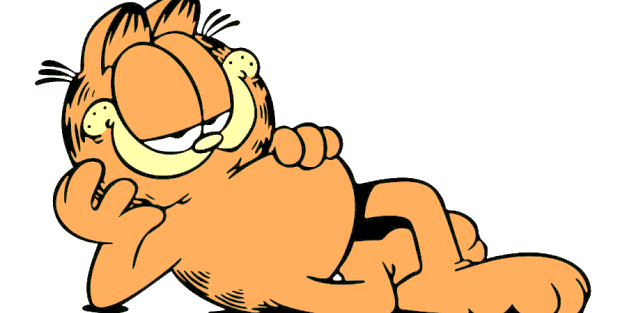 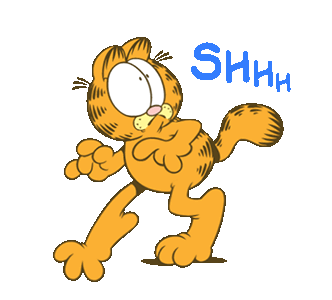 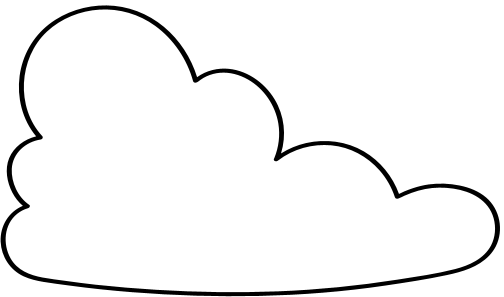 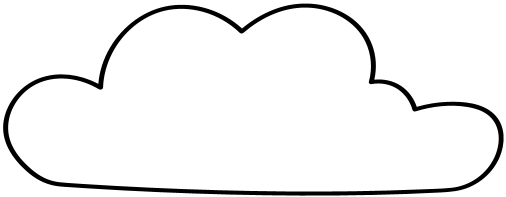 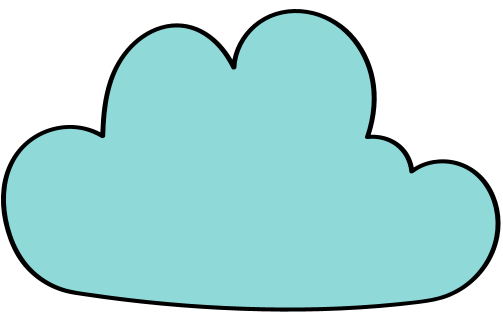 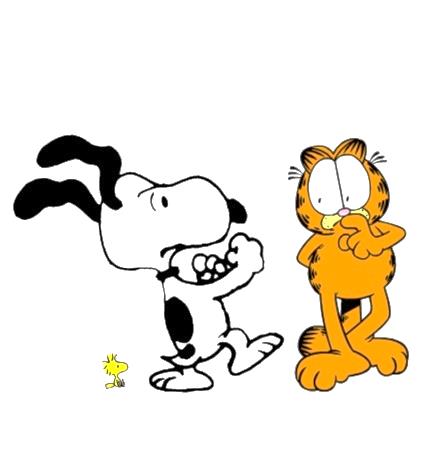 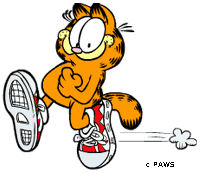 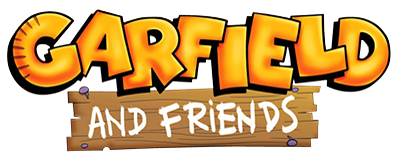 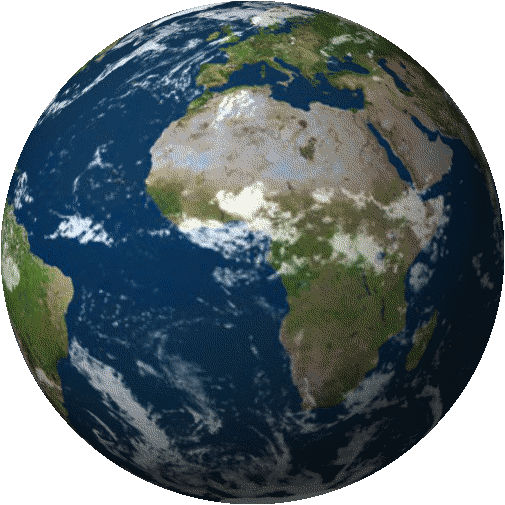 Snoopy
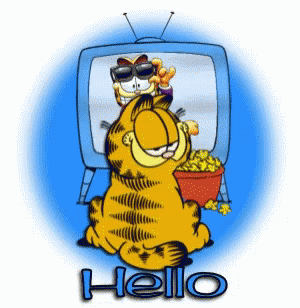 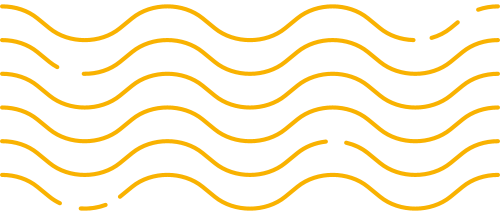 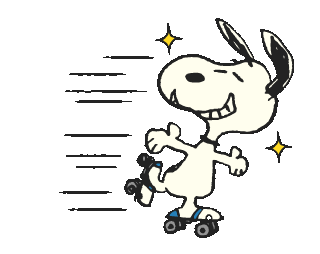 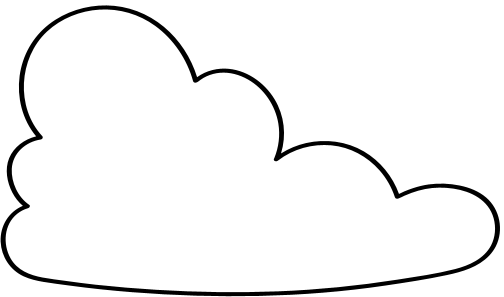 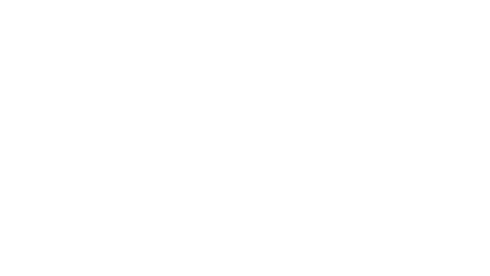 وقت الرياضيات مع غارفيلد وسنوبي
( القط الكسول والكلب المتطفل)..
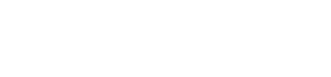 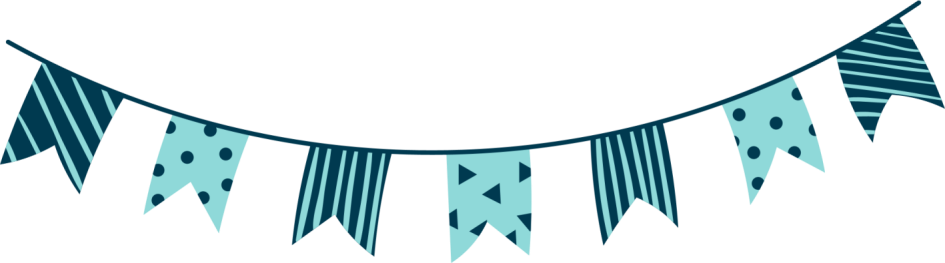 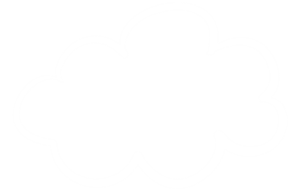 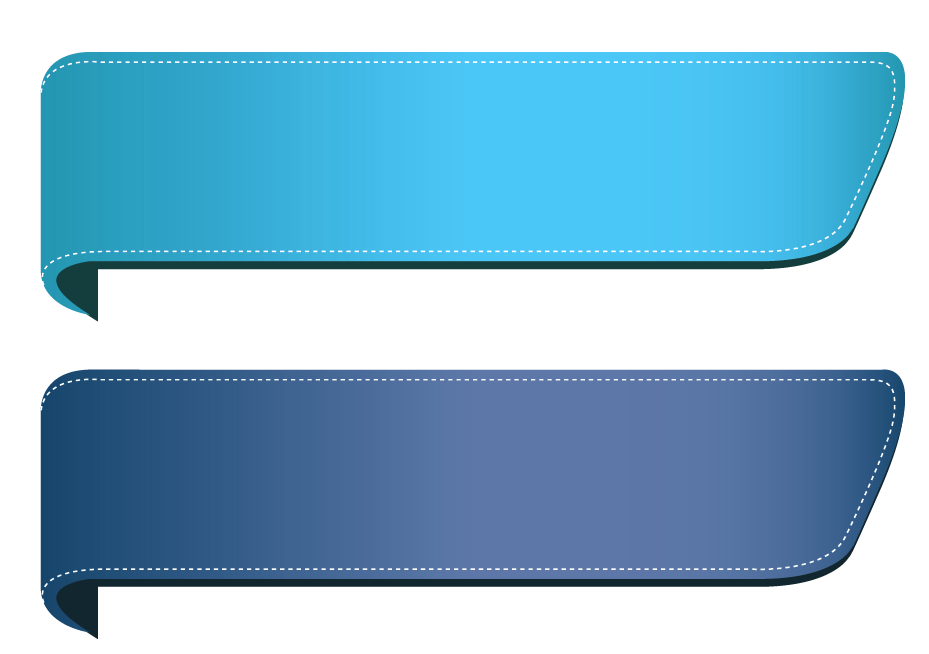 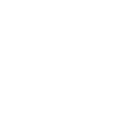 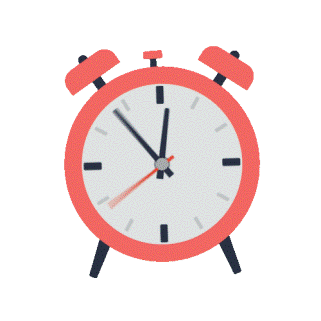 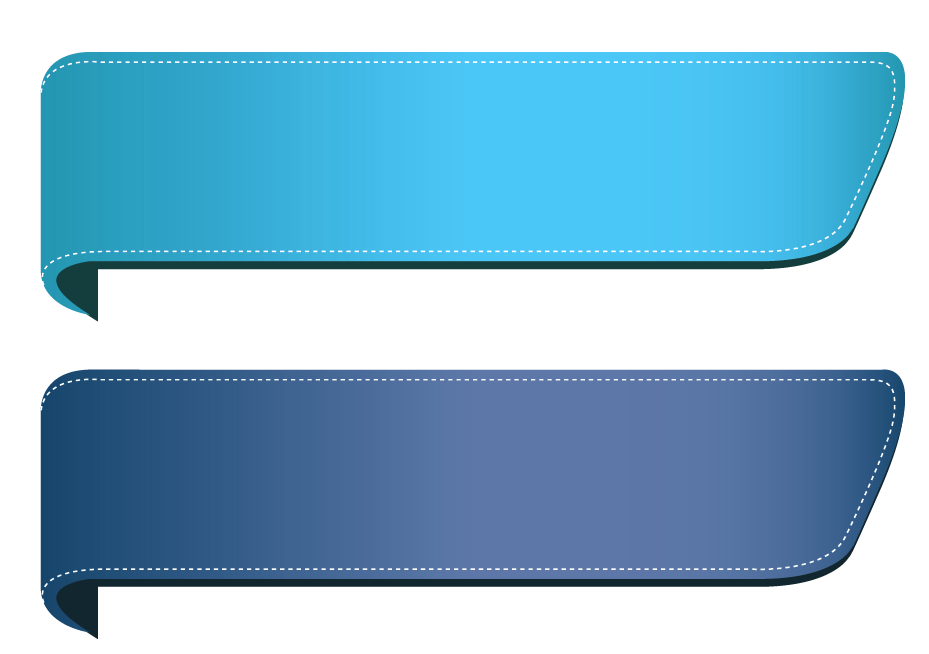 المادة: الرياضيات
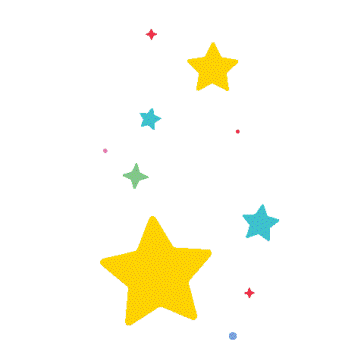 الخميس
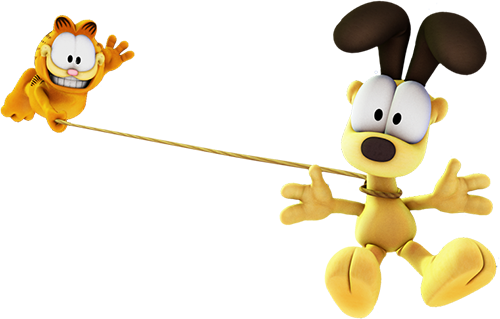 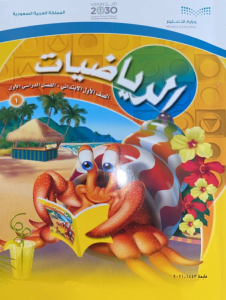 22-3-1443هـ
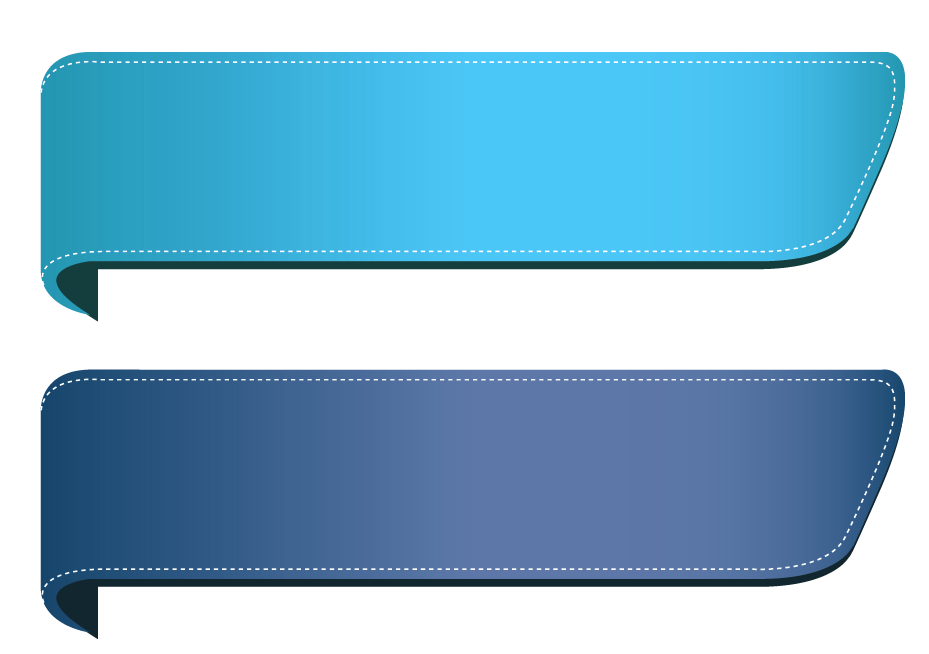 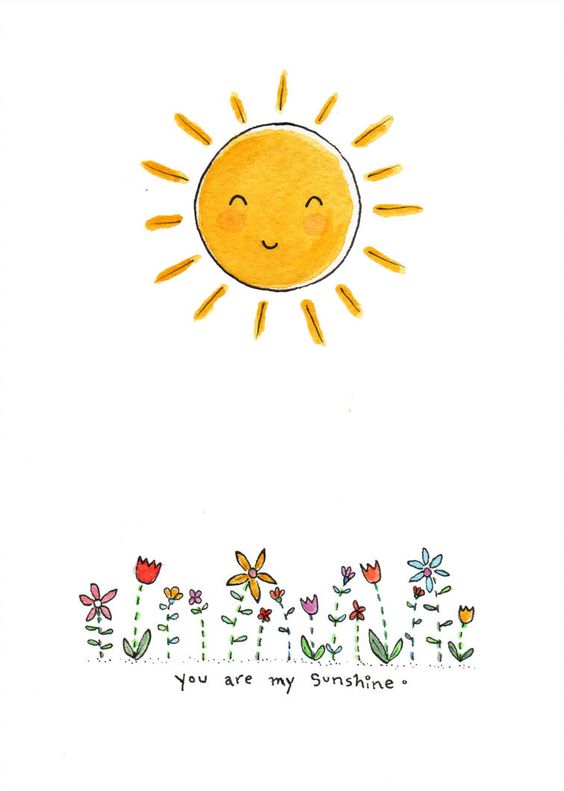 ص 62 الى65
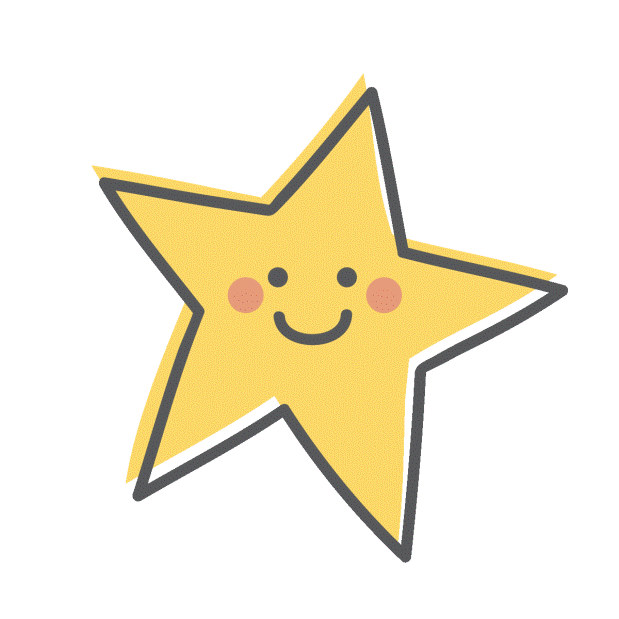 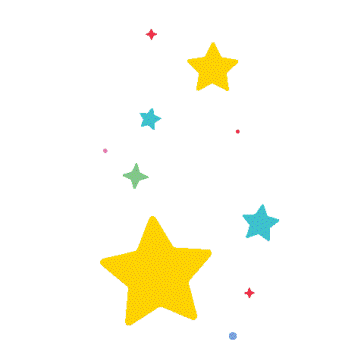 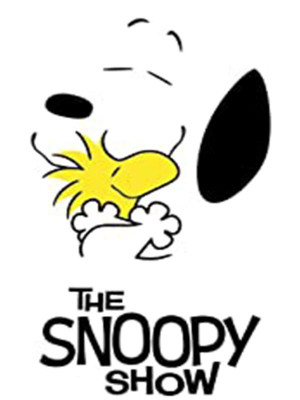 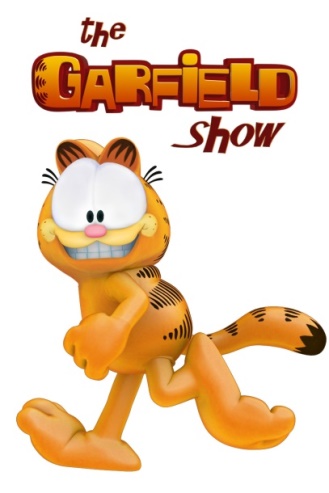 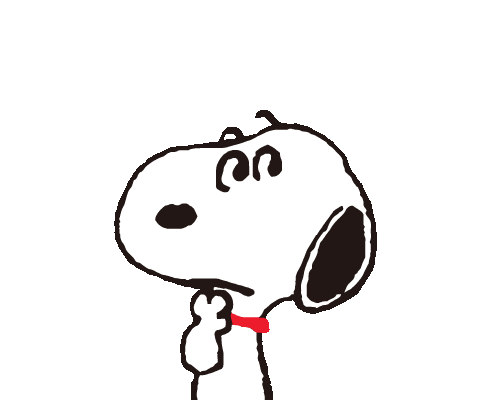 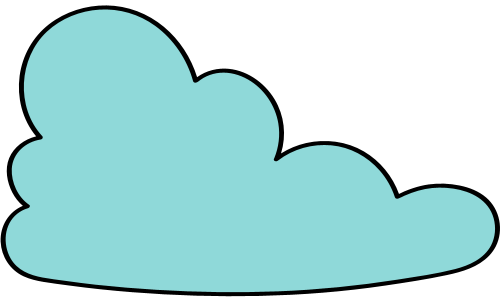 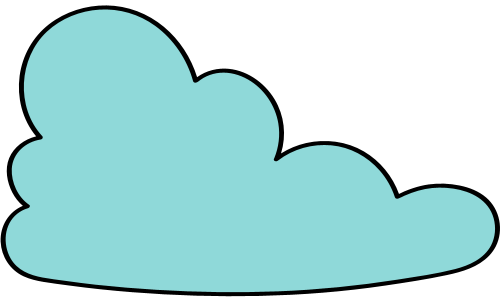 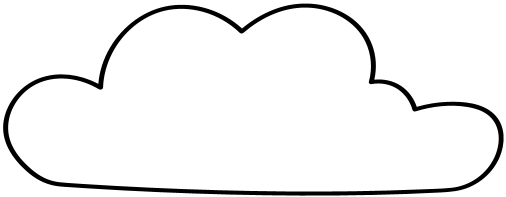 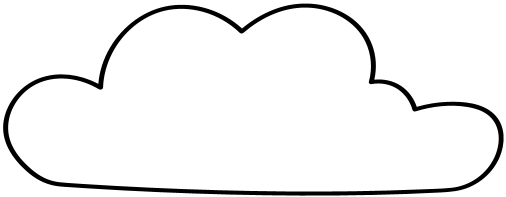 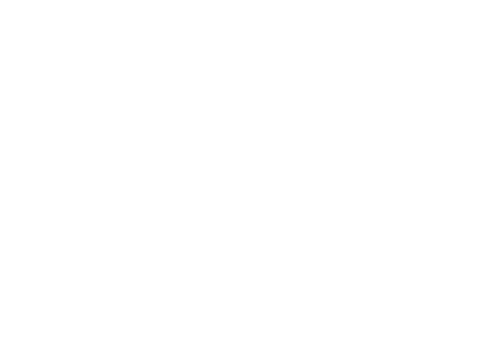 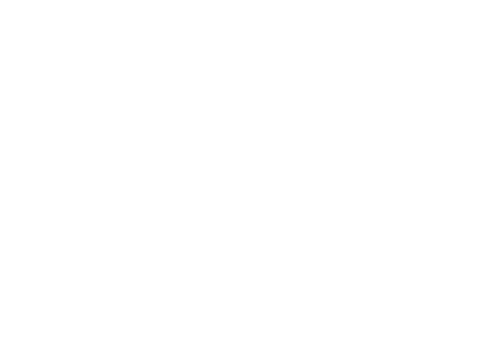 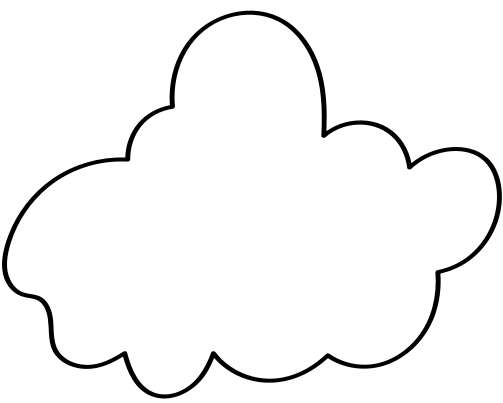 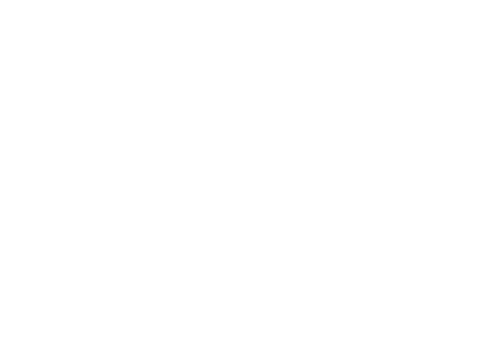 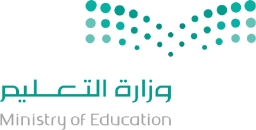 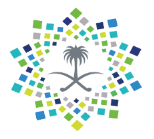 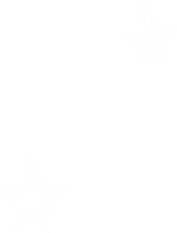 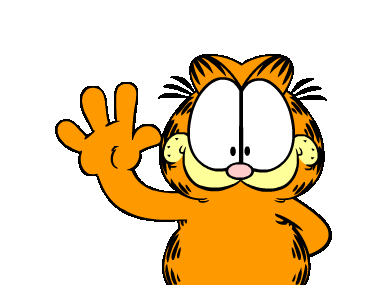 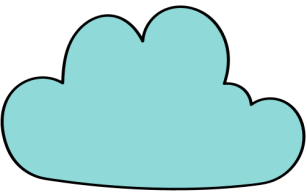 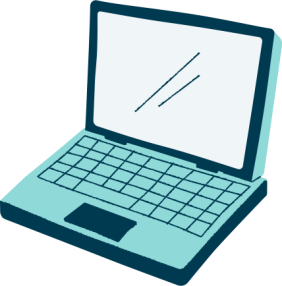 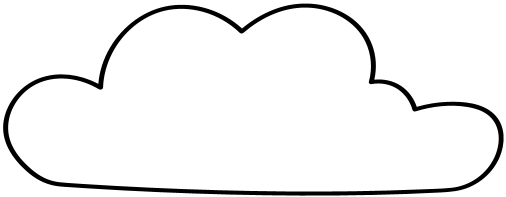 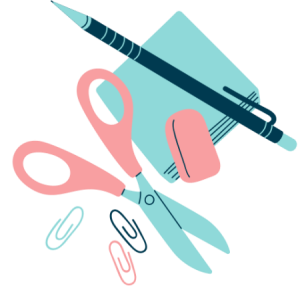 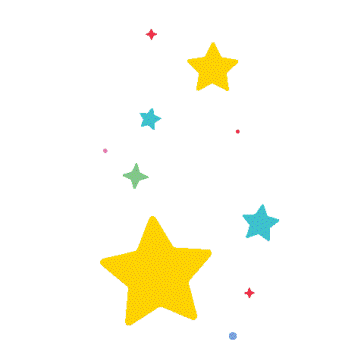 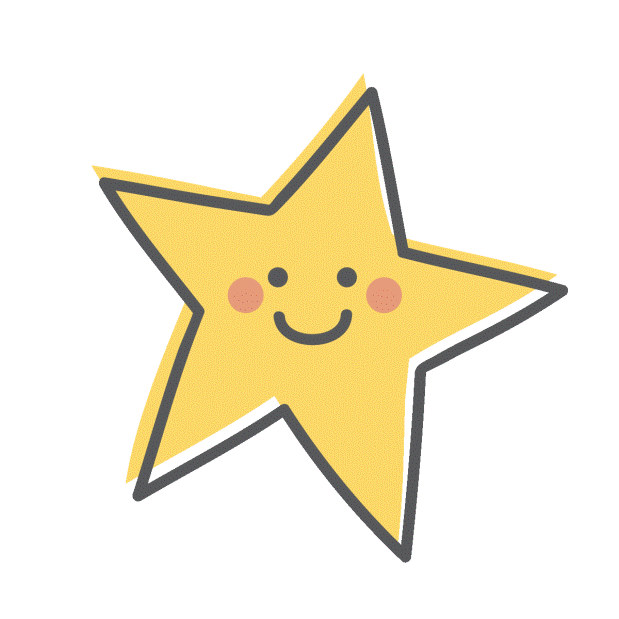 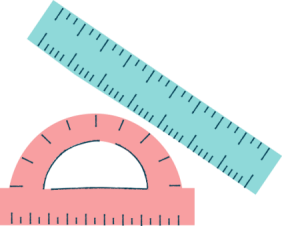 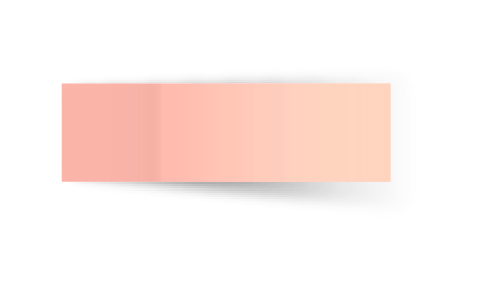 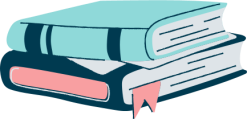 المادة 
الرياضيات
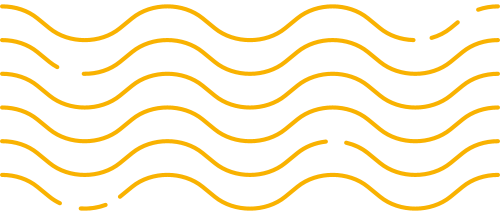 توكلنا على الله
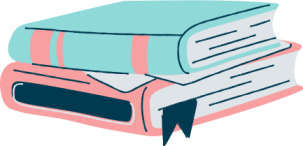 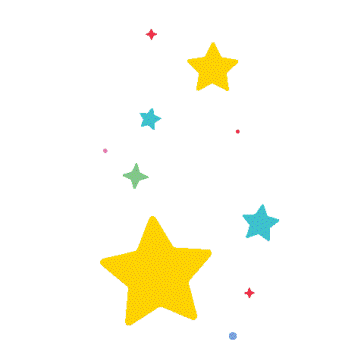 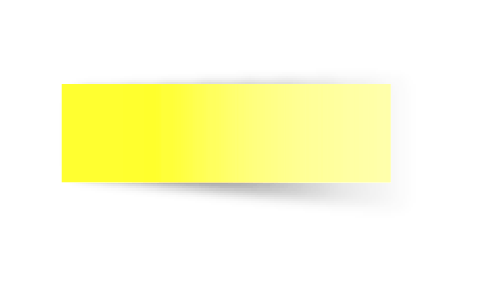 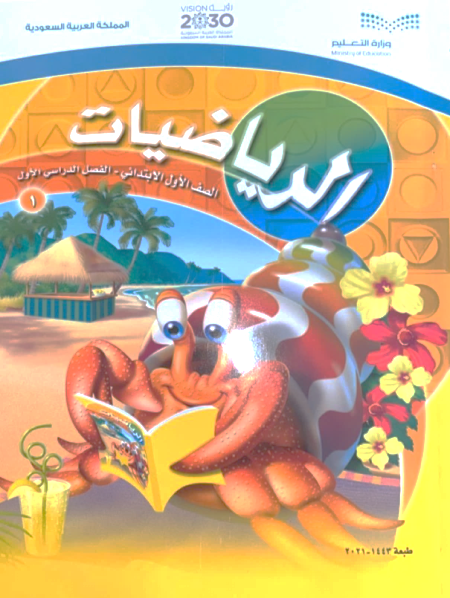 ص 62 الى65
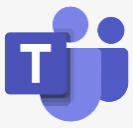 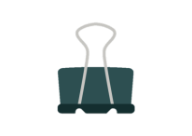 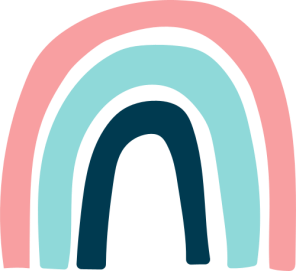 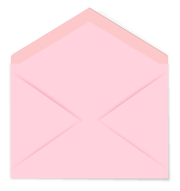 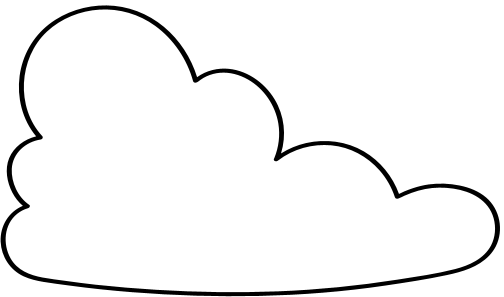 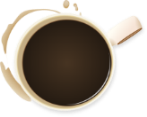 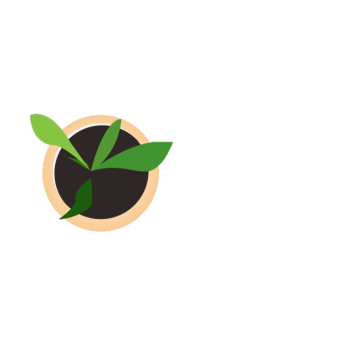 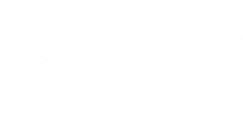 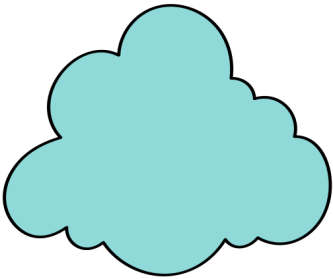 قوانين فصلنا الافتراضي
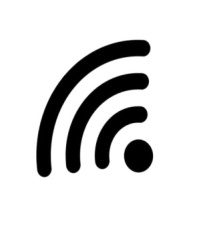 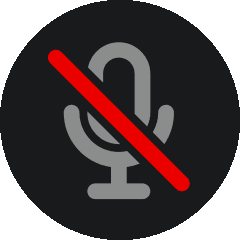 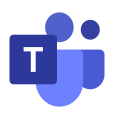 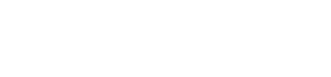 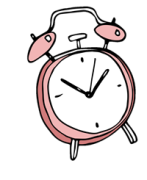 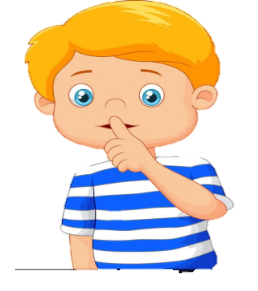 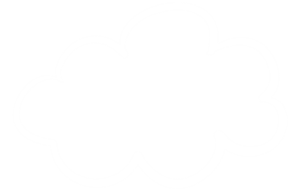 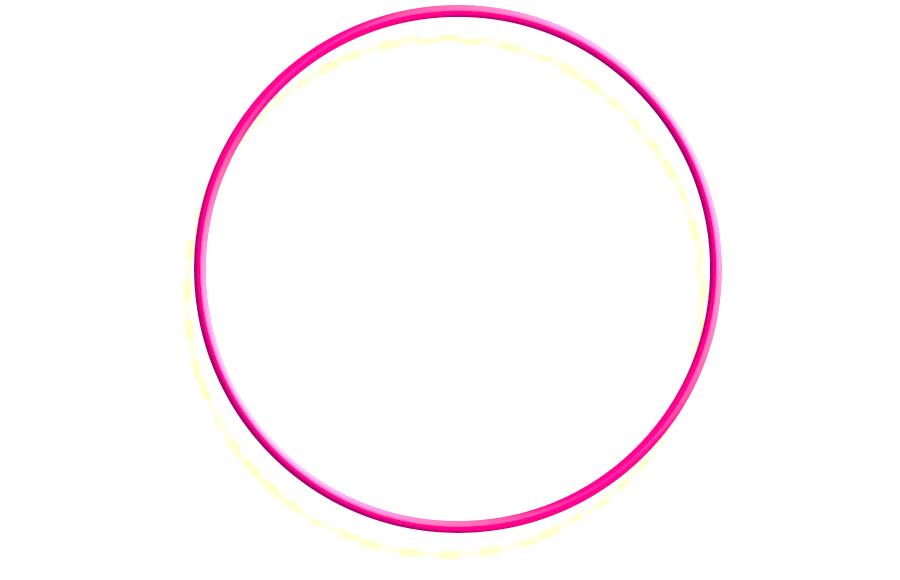 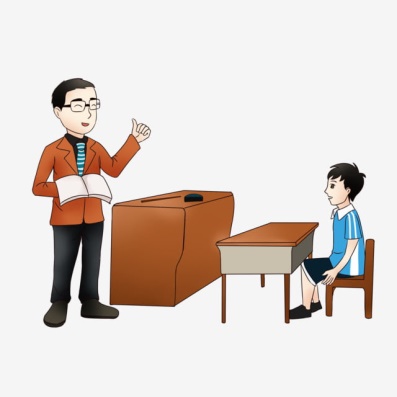 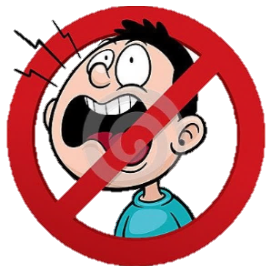 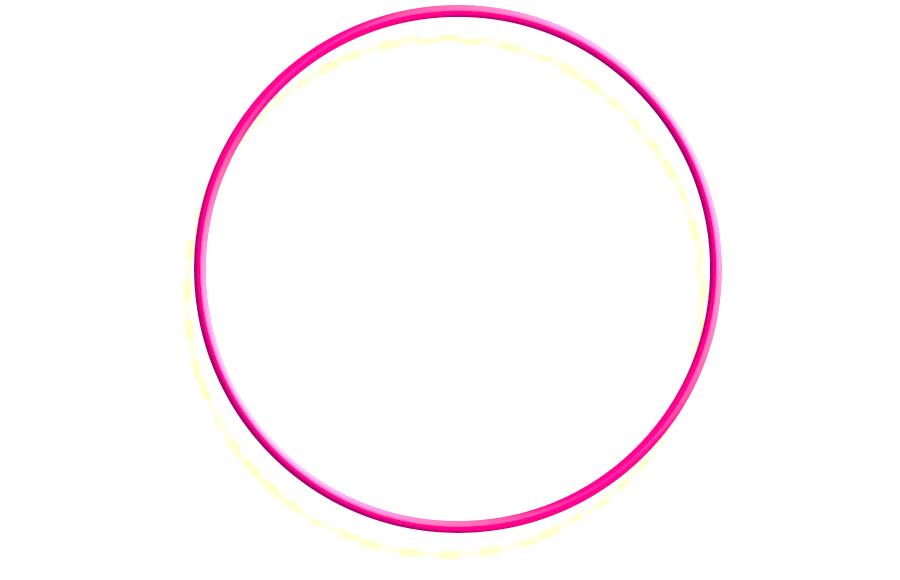 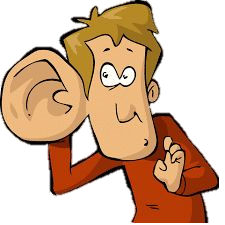 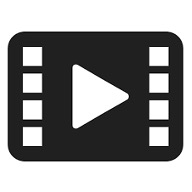 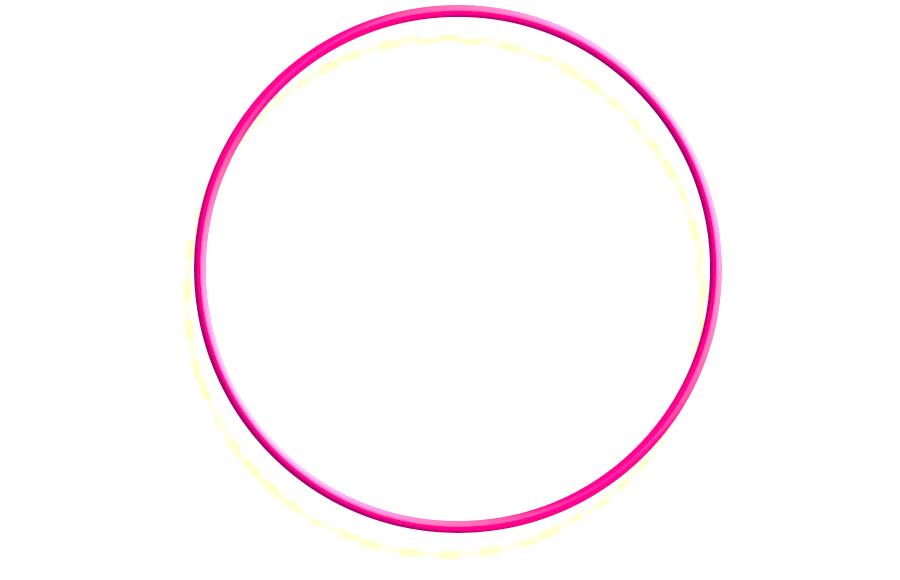 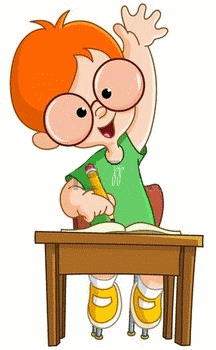 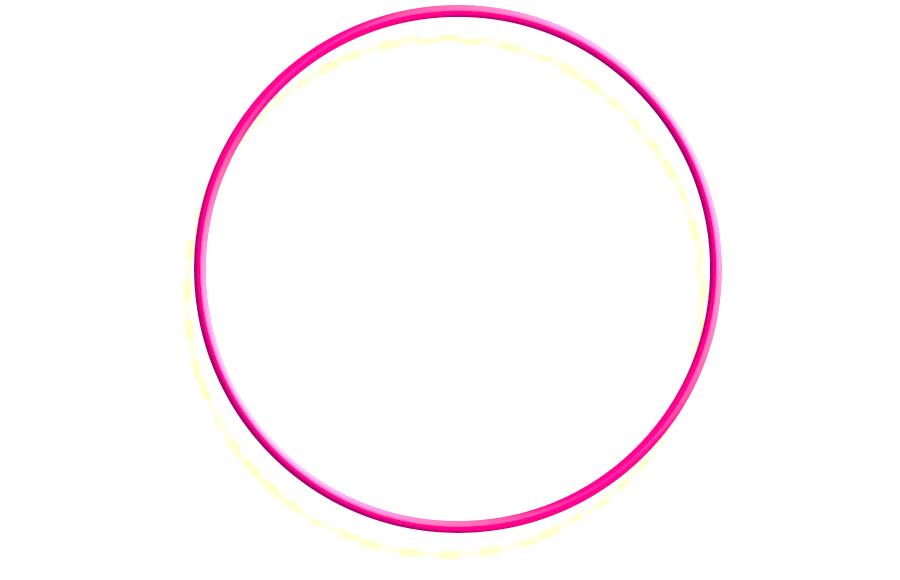 أَبْتَعِد عَنْ الضّجيج
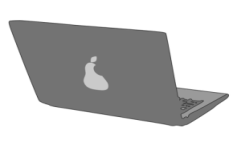 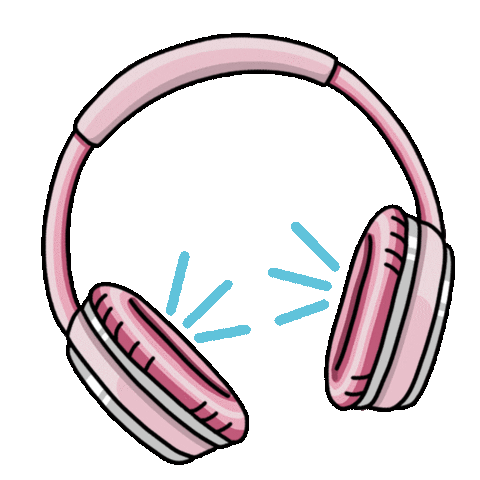 استمع إلى إجابات 
 أصدقائي ولا أقاطعهم
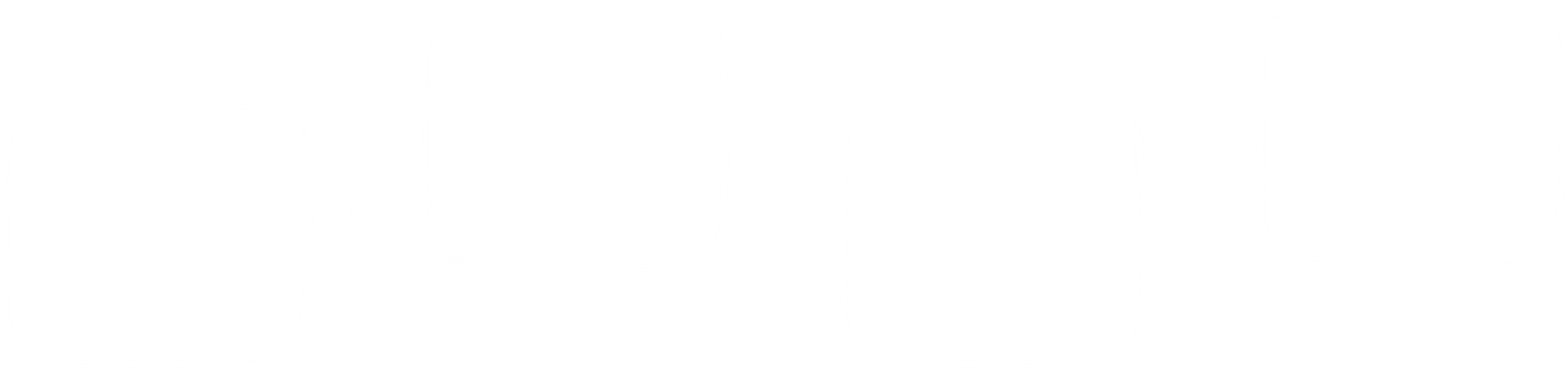 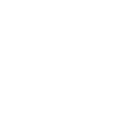 انتظر 
دورك للمشاركة
أَسْتَمِع بِتِرْكيز
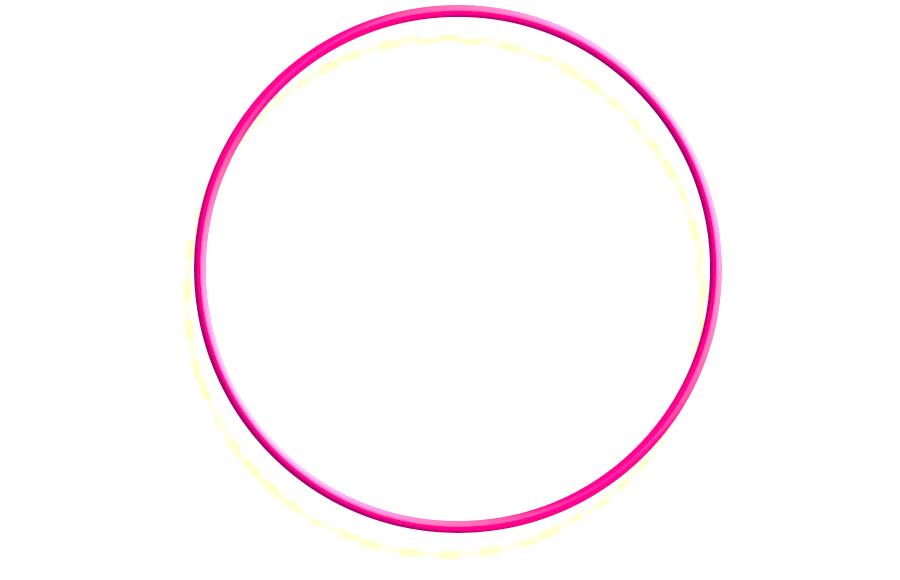 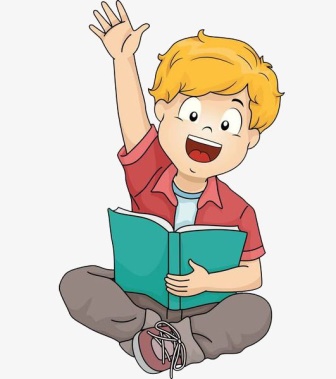 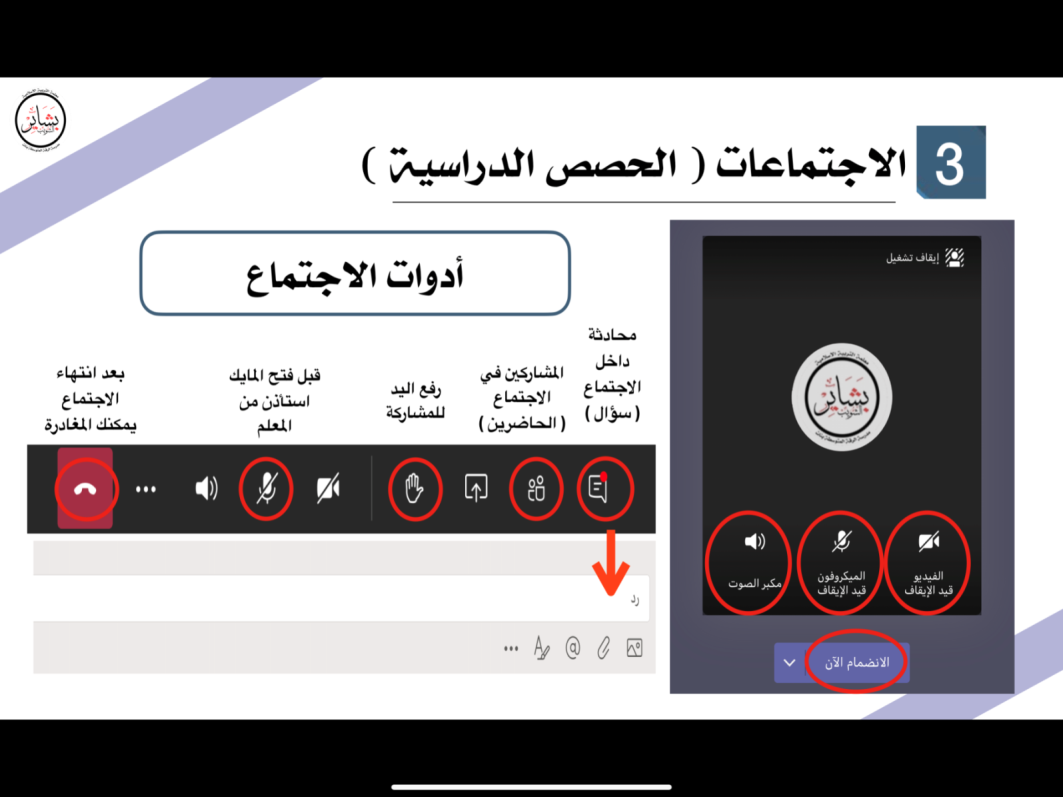 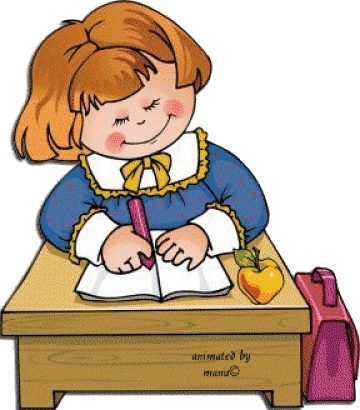 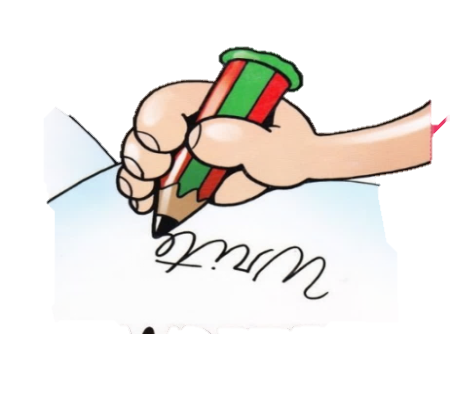 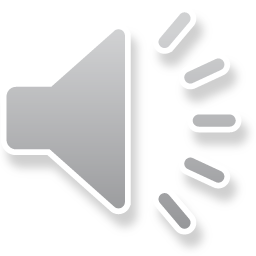 أغلق الصوت
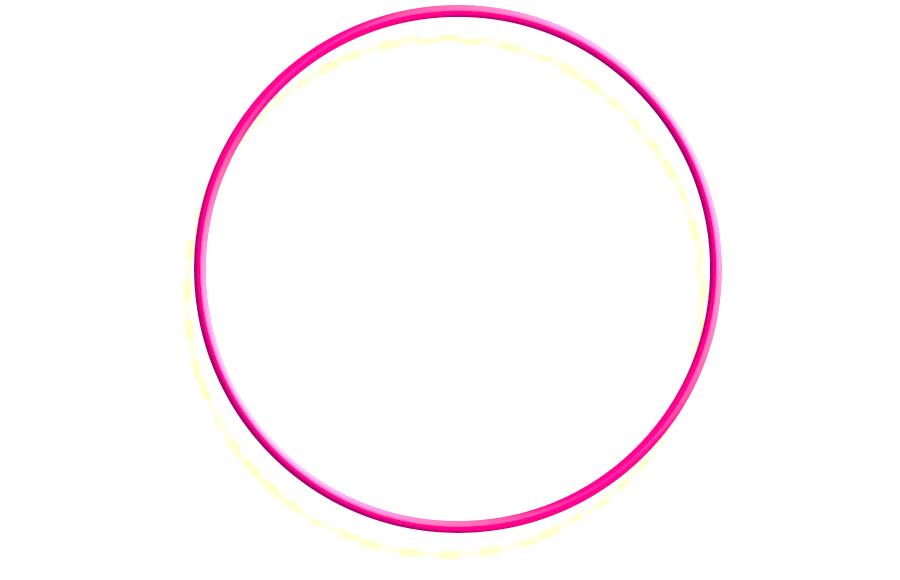 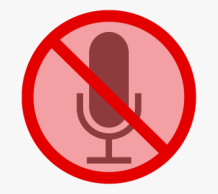 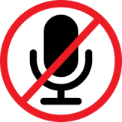 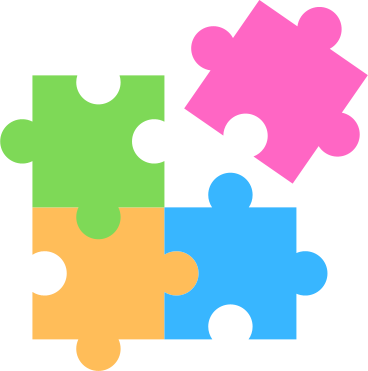 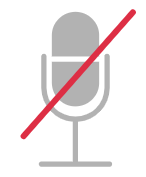 أًدَوِّن مُلاحَظاتي
إغلاق المايك وعدم فتحة إلا بسماع أسمي
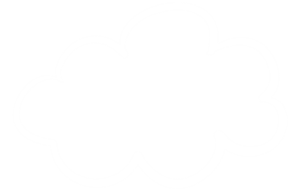 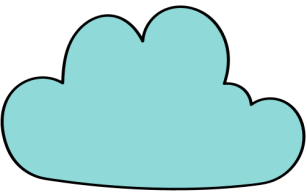 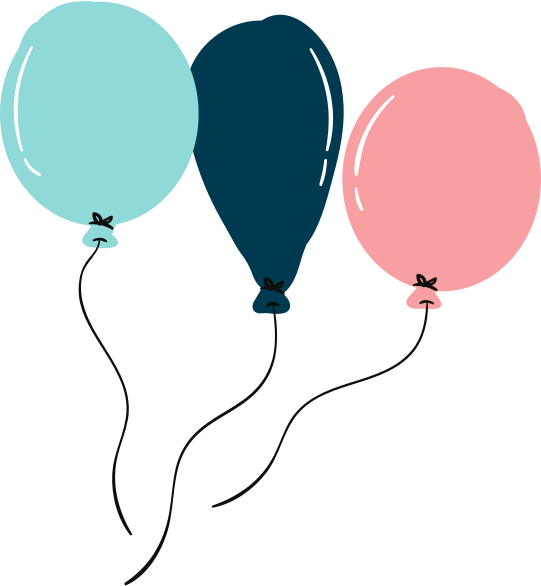 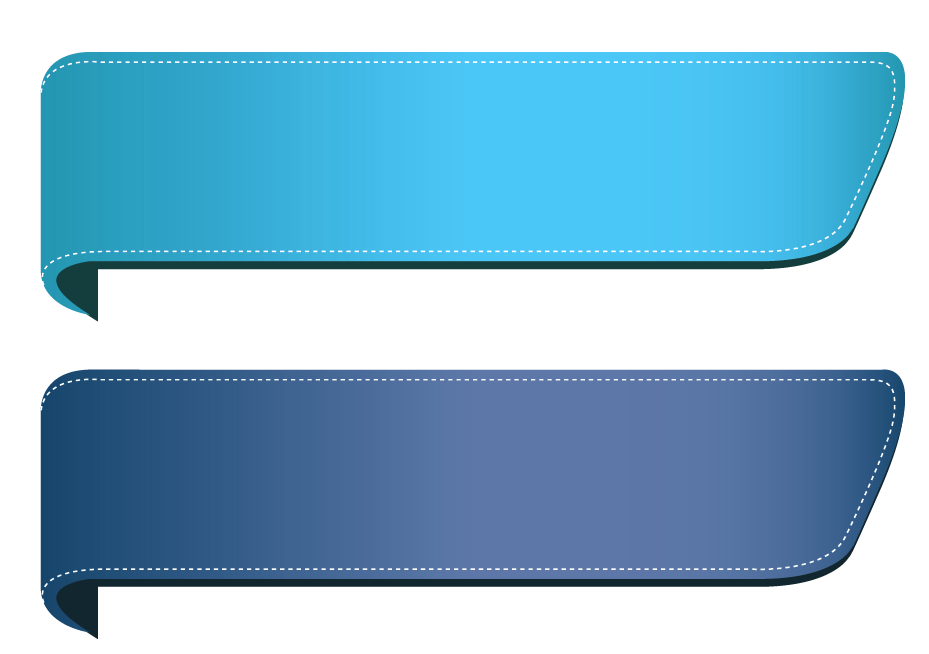 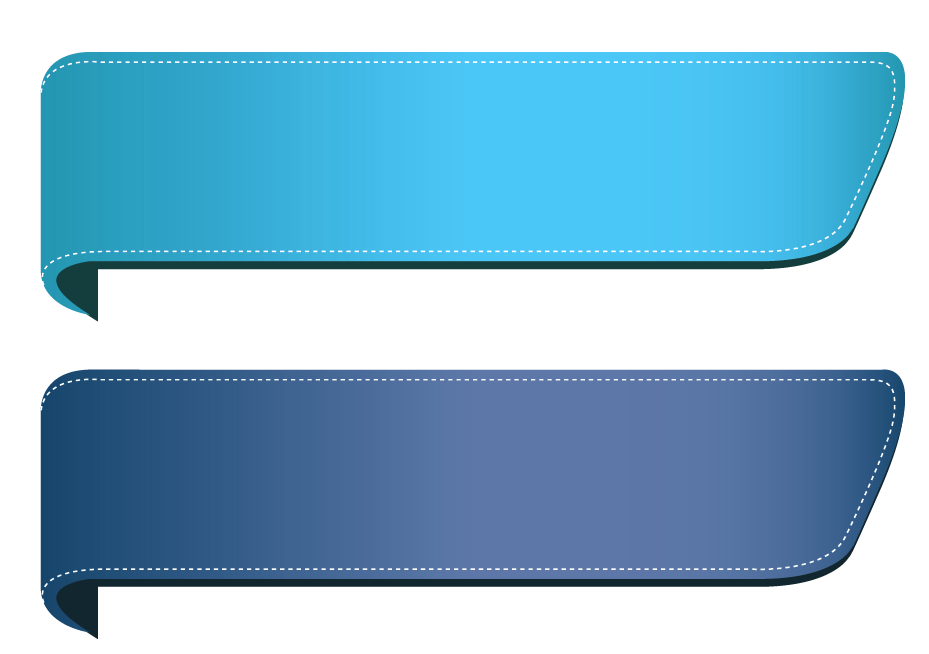 المادة: الرياضيات
الخميس
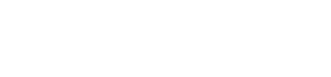 22-3-1443هـ
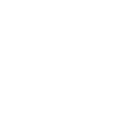 هل انتم مستعدون
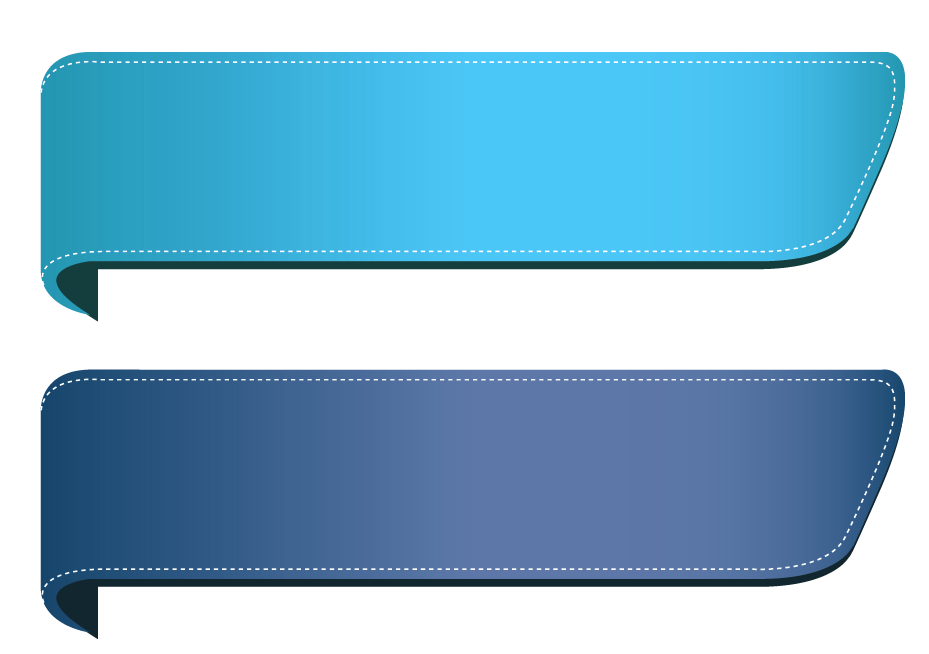 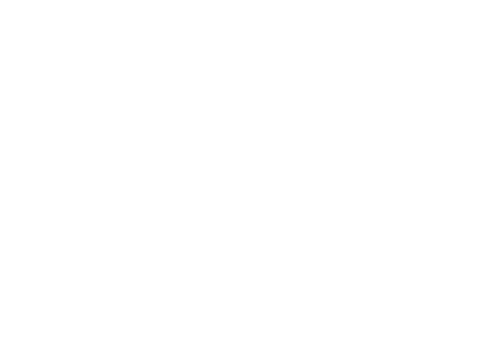 ص 62 الى 65
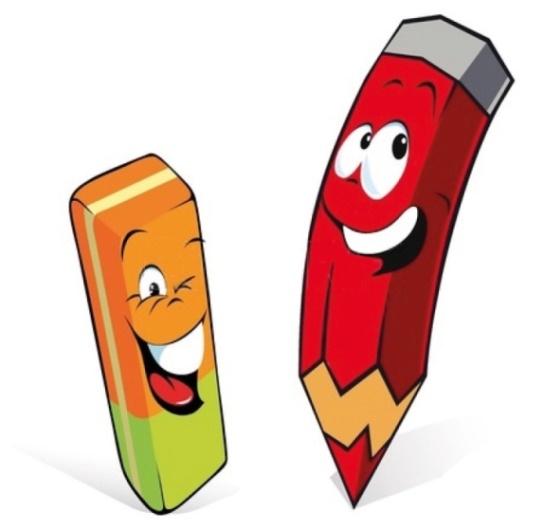 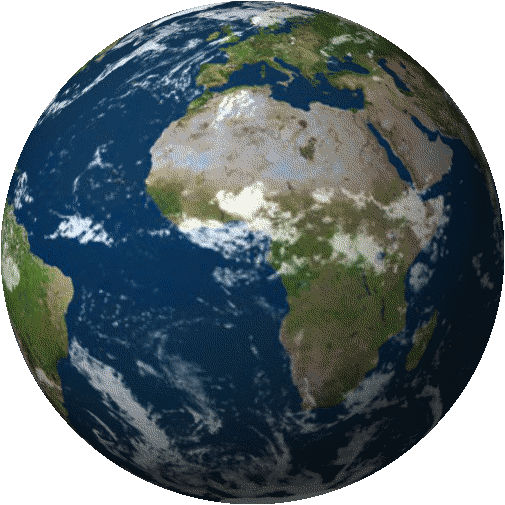 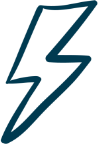 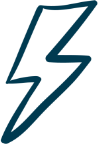 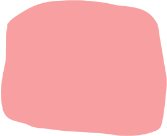 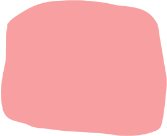 الدرس
( اختبار الفصل 3 + 
الاختبار التراكمي 1 , 2, 3 )
“الفصول  1, 2 , 3“
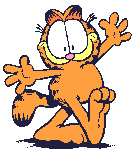 فكرة الدرس 
يستعمل الطالب المفردات اعلى اسفل  أوسط تحت فوق لوصف مواضع ومواقع الأشياء بعضها عن بعض , يحدد نوغ التصنيف, يعد الأرقام حتى5
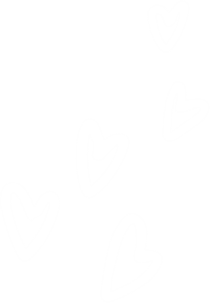 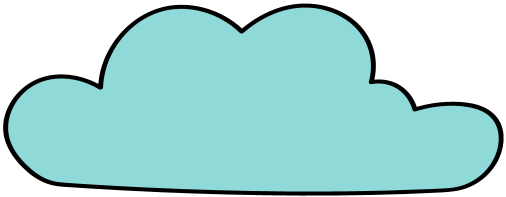 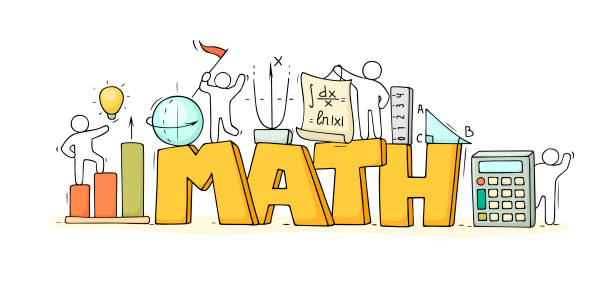 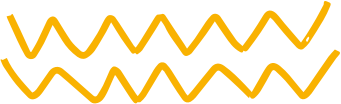 اختبار الفصل 3 + 
الاختبار التراكمي للفصل 1 + 2+3
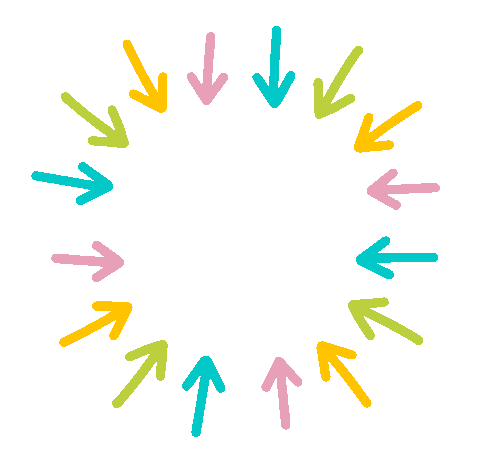 خذ لقطة للشاشة
ألعب مع الانماط مع افراد عائلتك
أدوات اللعبة
22 - 3
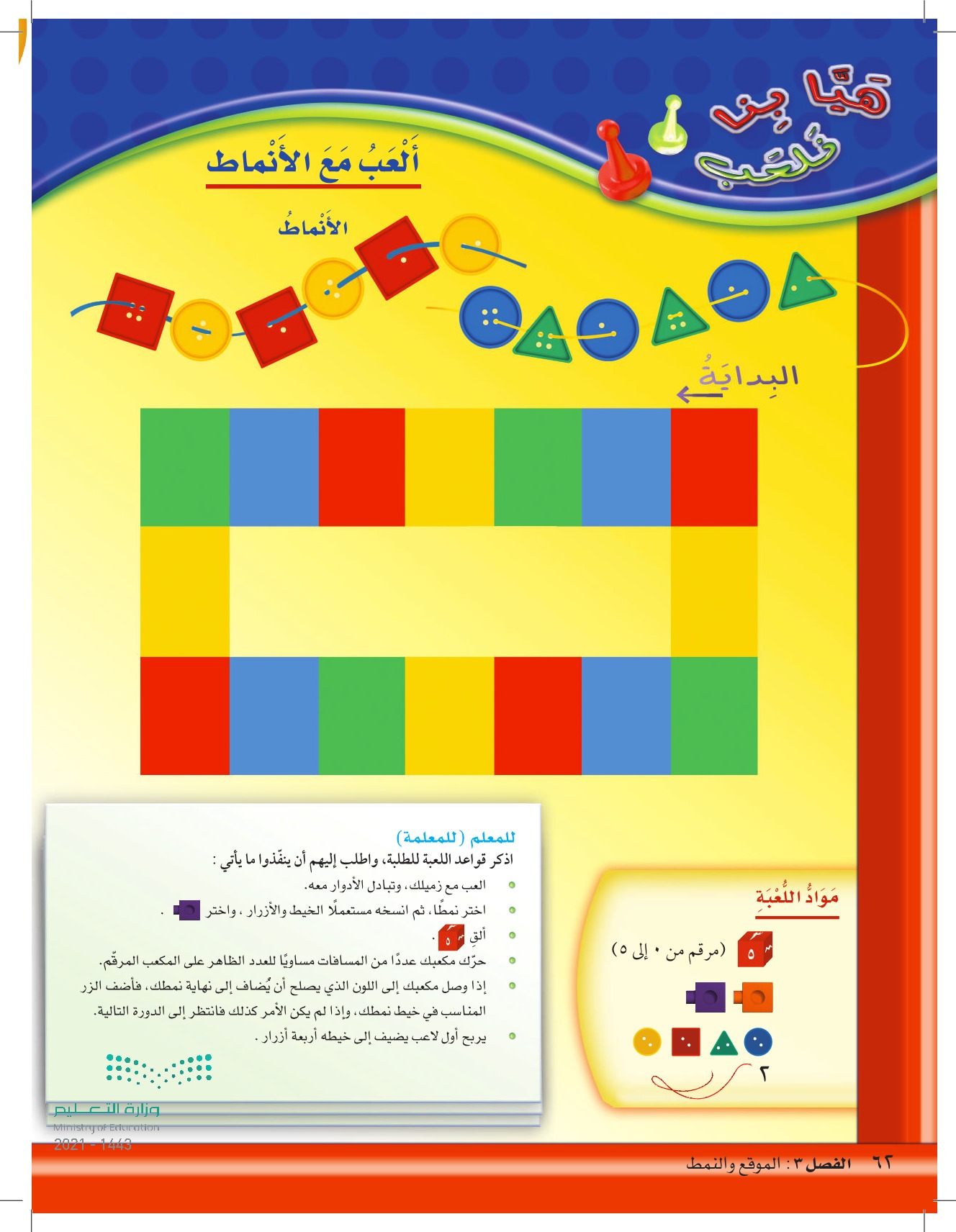 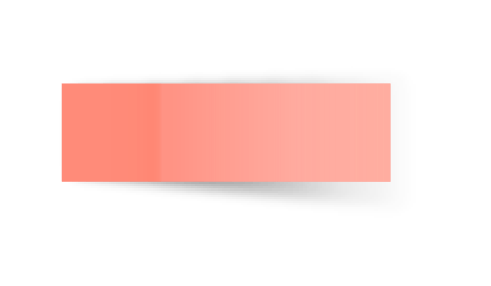 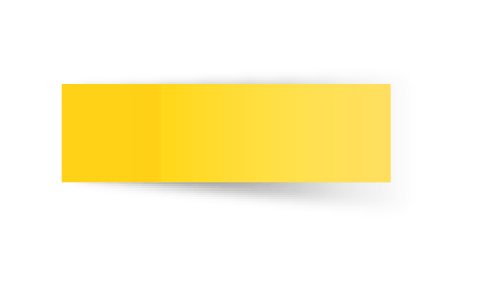 المادة 
الرياضيات
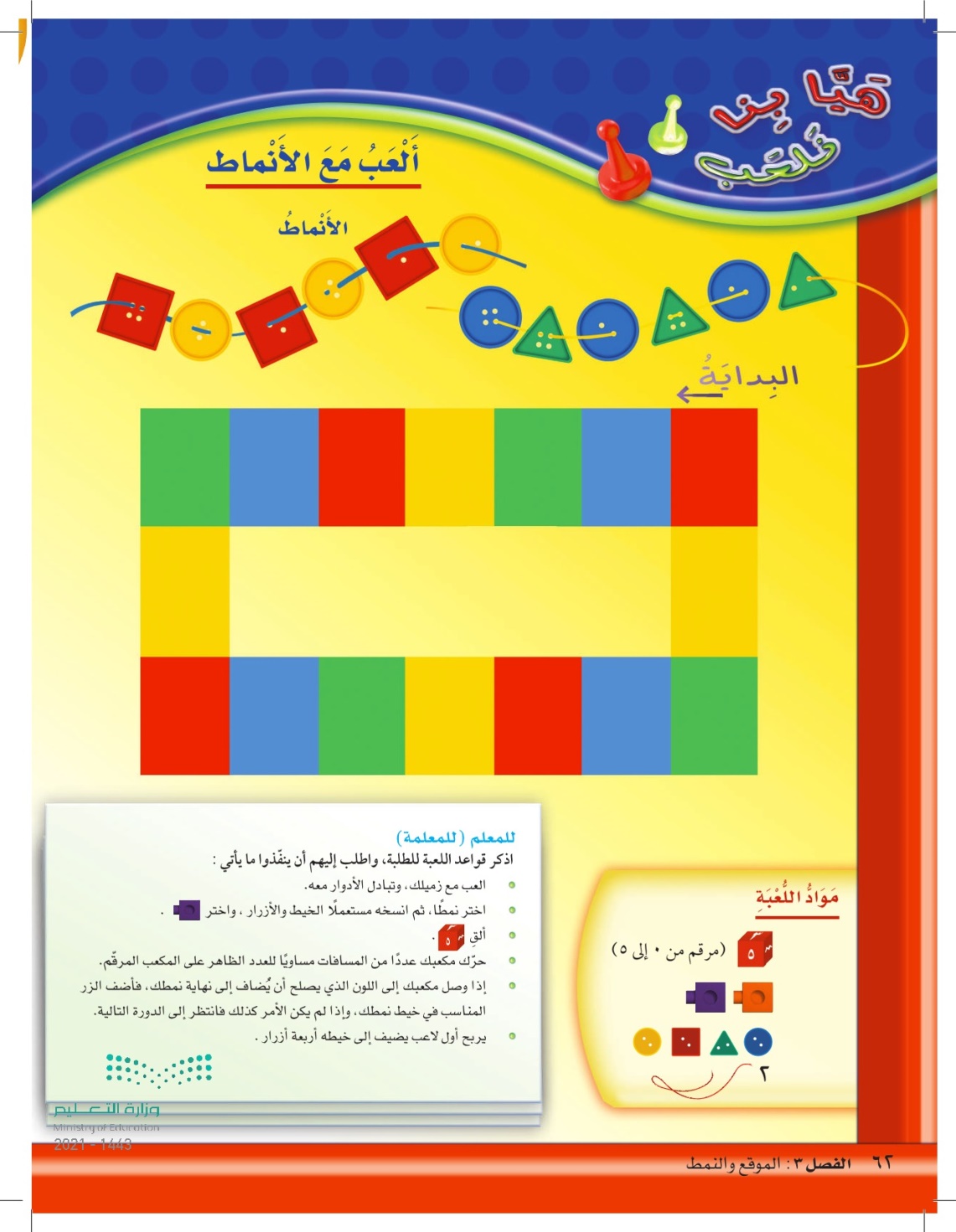 ص 62 الى 65
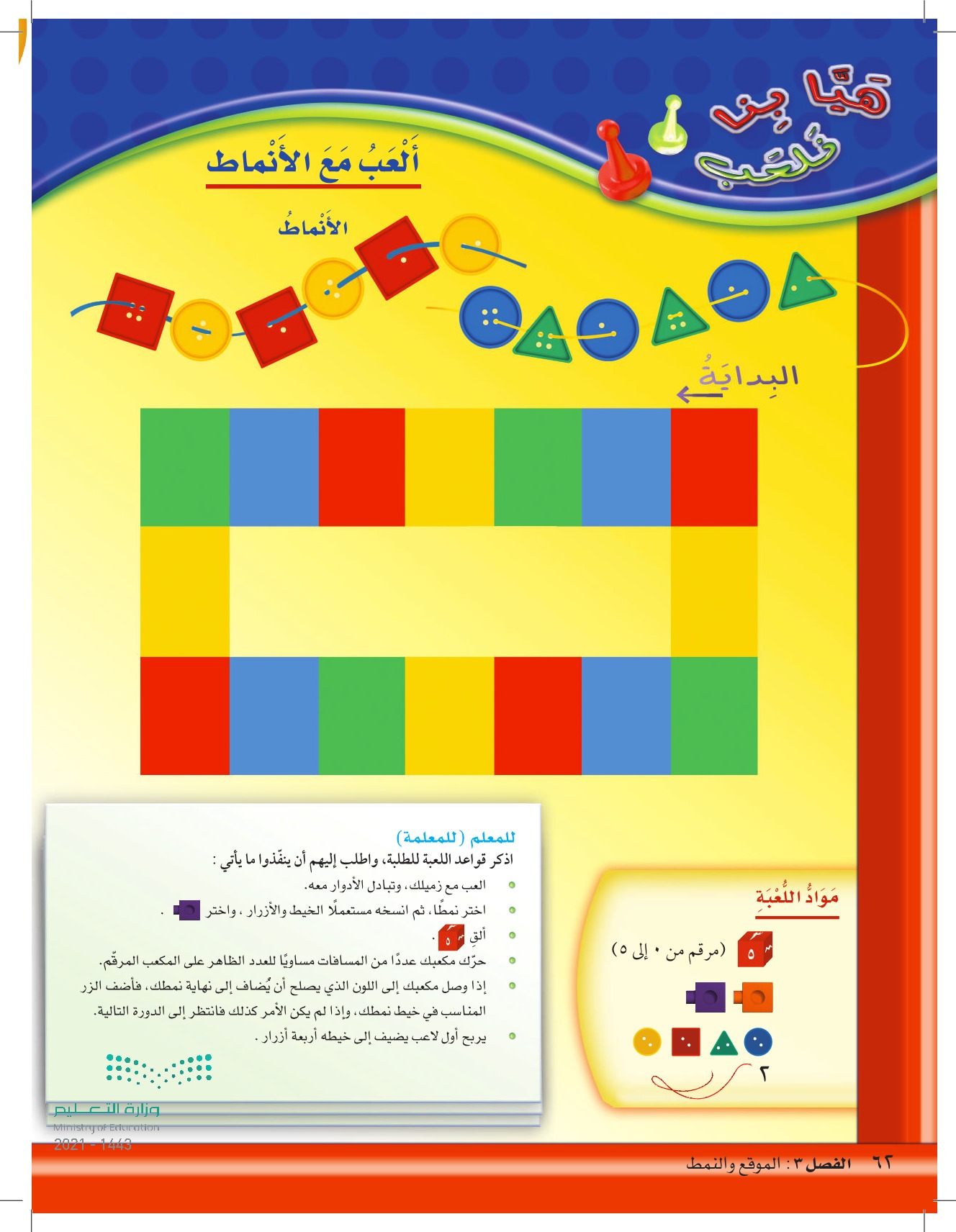 قواعد اللعبة
اختبار الفصل 3 + 
الاختبار التراكمي للفصول 1 2 3
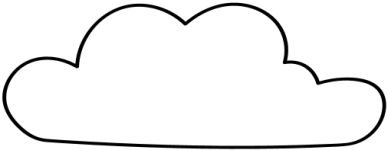 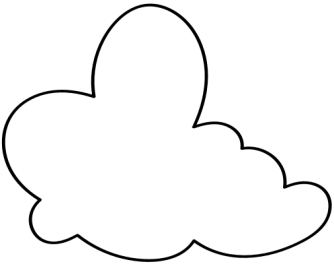 22-3
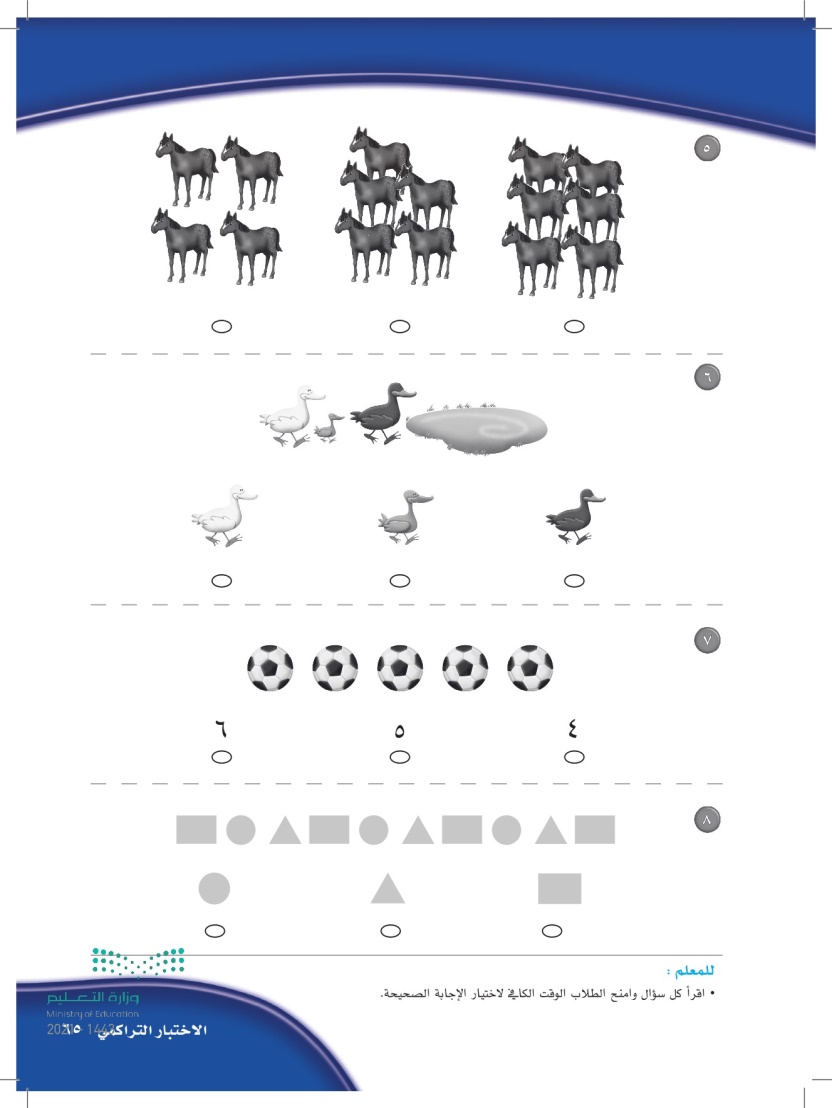 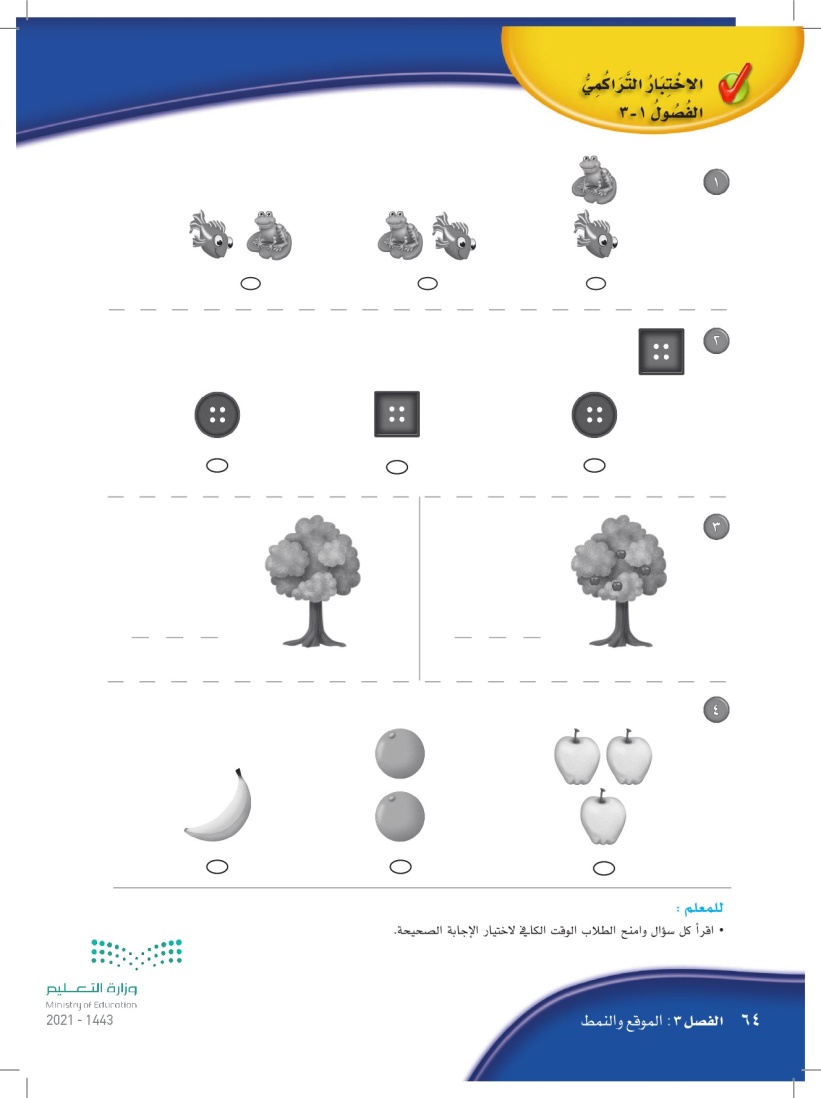 22-3
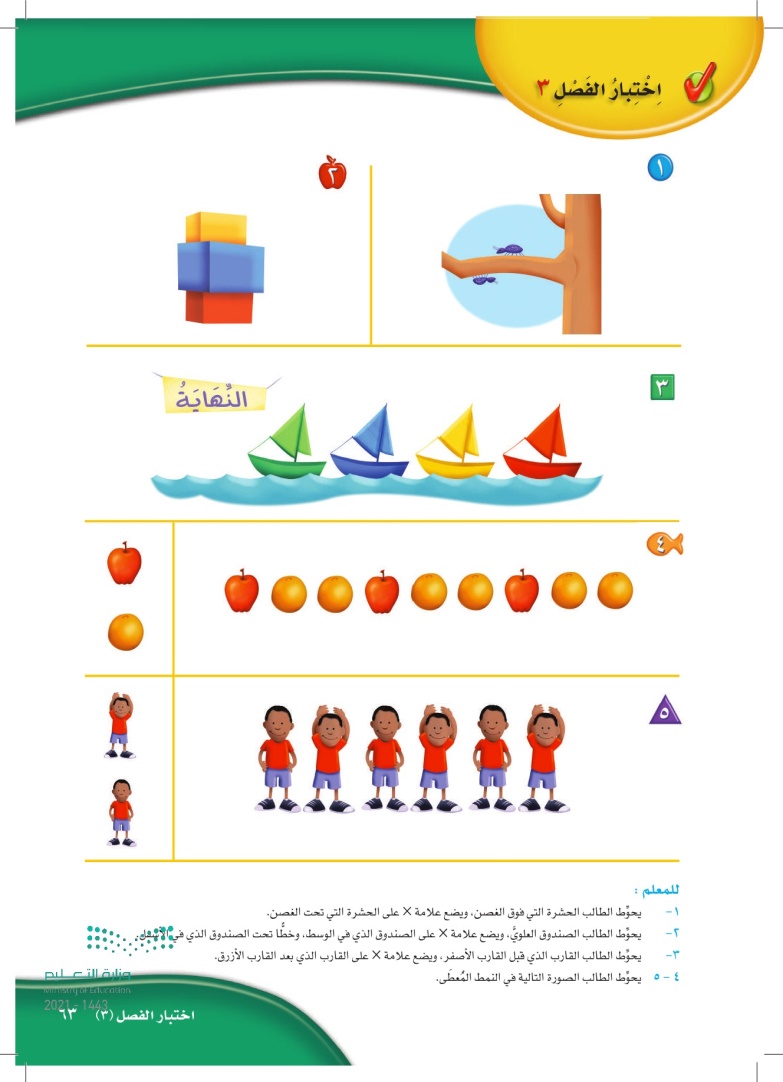 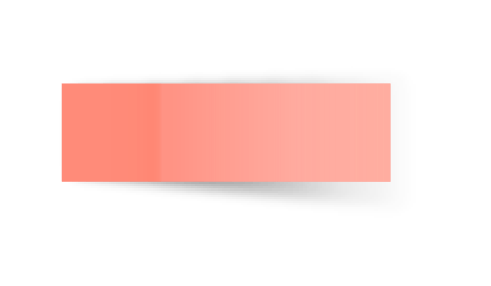 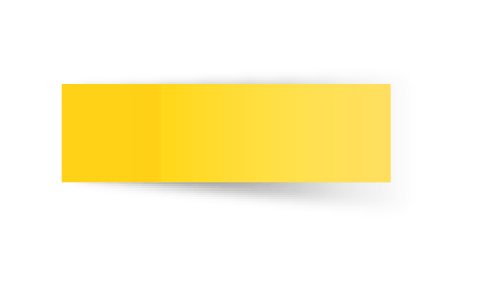 المادة 
الرياضيات
ص 62 الى 65
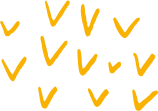 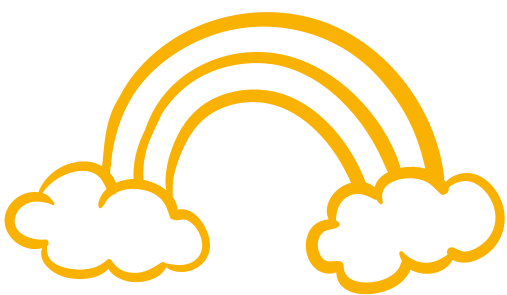 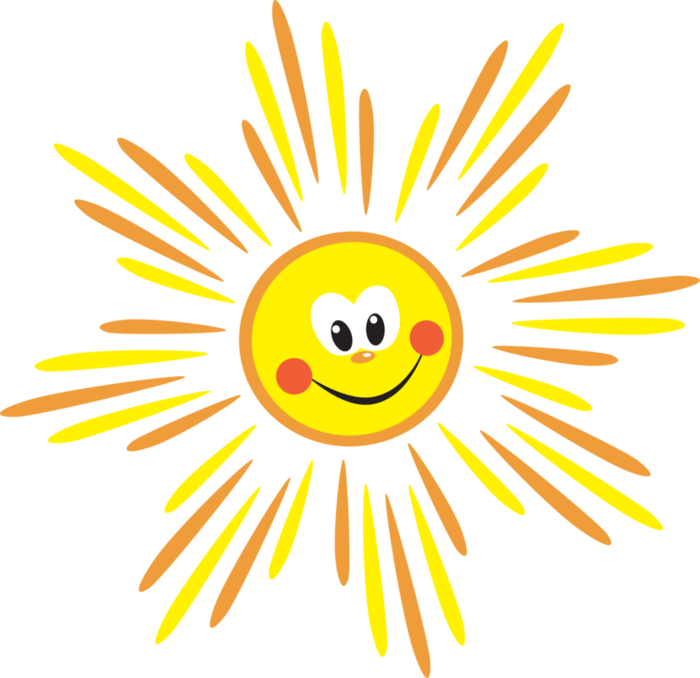 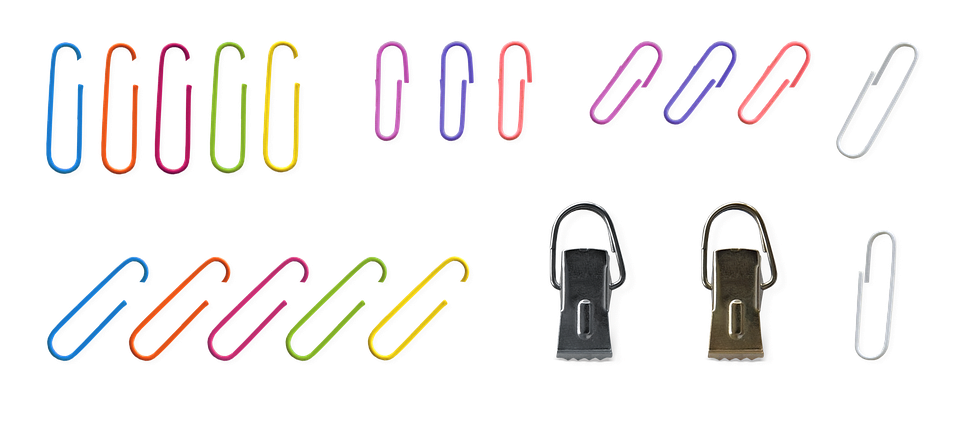 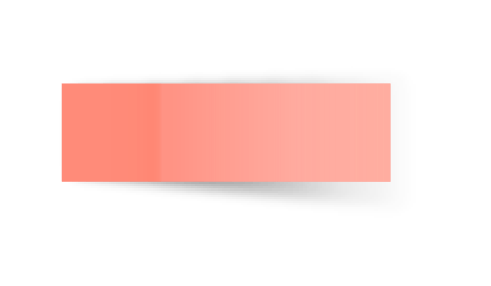 المادة 
الرياضيات
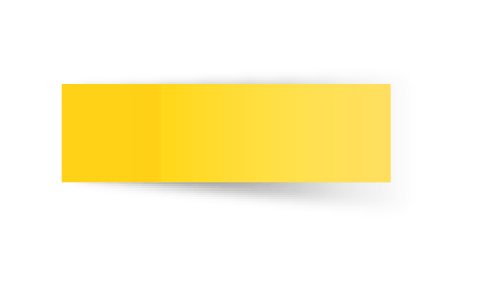 ص 62 الى 65
تسجيل الحضور
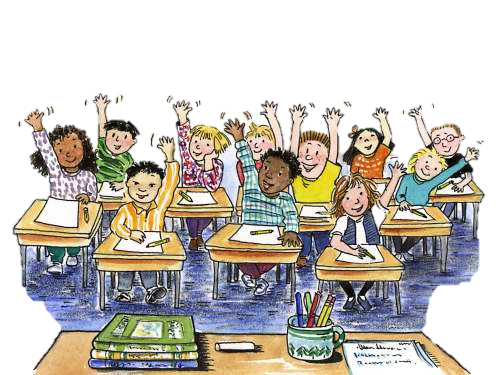 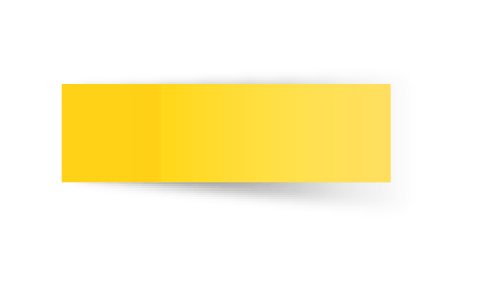 الاثنين
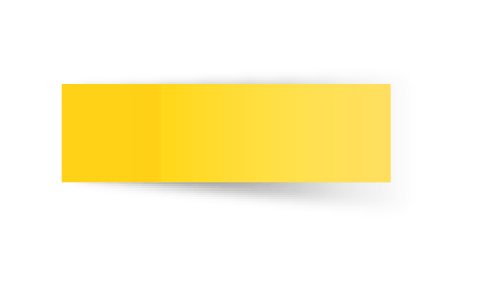 20-3-1443هـ
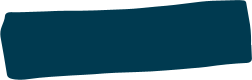 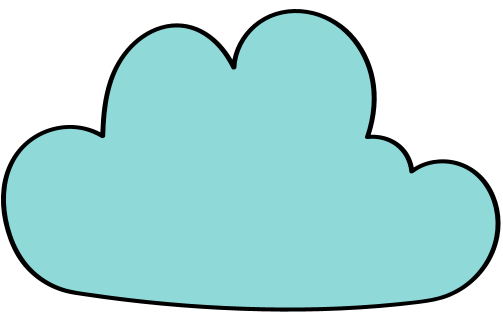 الاختبار التراكمي
( الفصل 3)
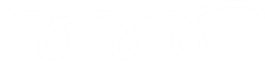 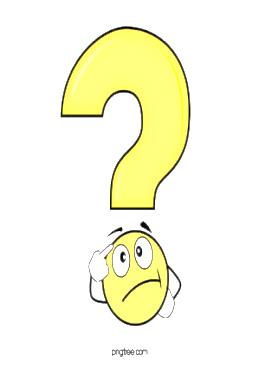 .v
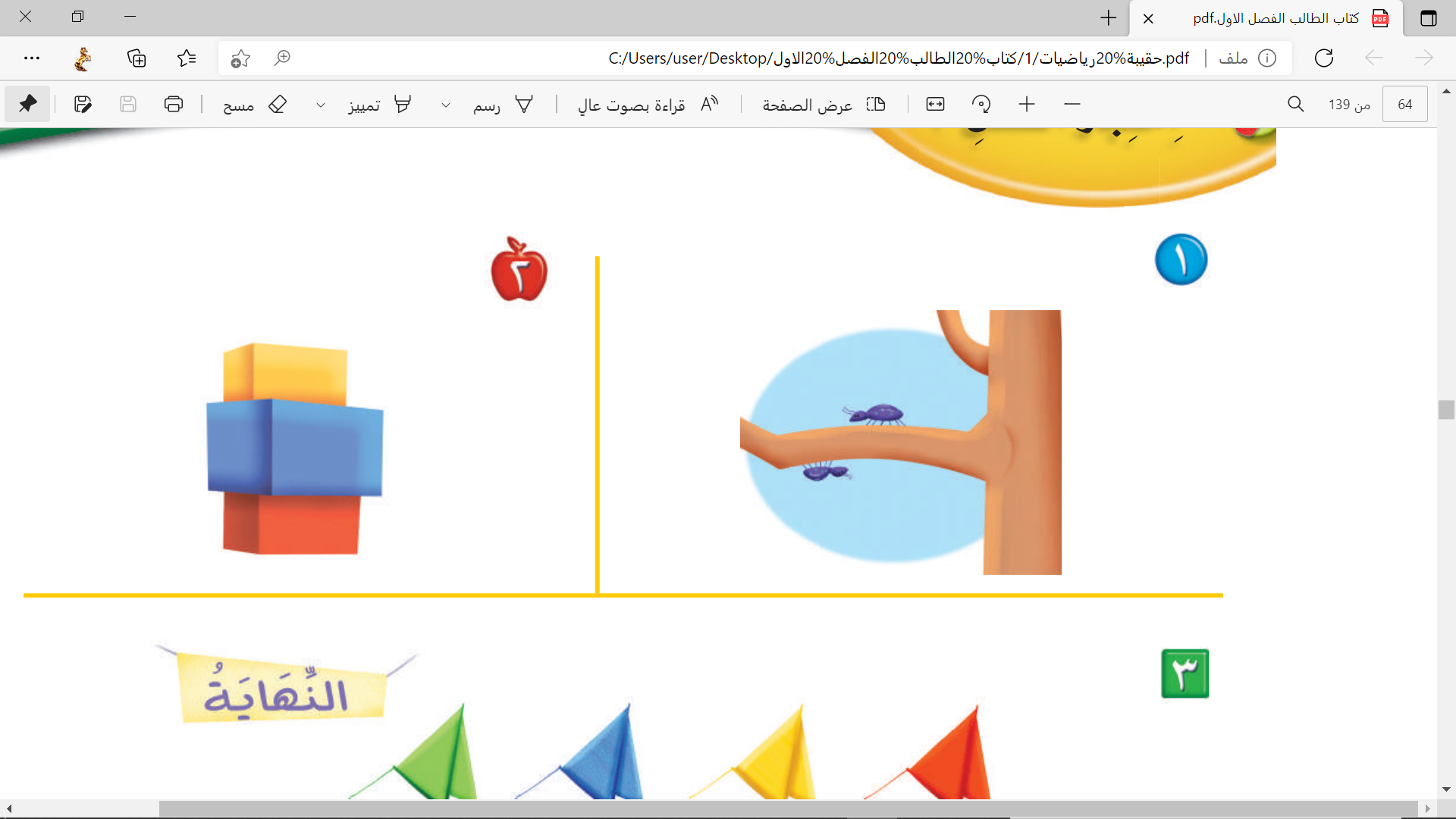 يحوط الطالب الحشرة التي فوق الغصن ، 
ويضع علامة خطاء على الحشرة التي تحت الغصن
يحوط الطالب الصندوق العلوى ، ويضع علامة خطاء  على الصندوق الذي في الوسط ، وخطاً تحت الصندوق الذي في الأسفل
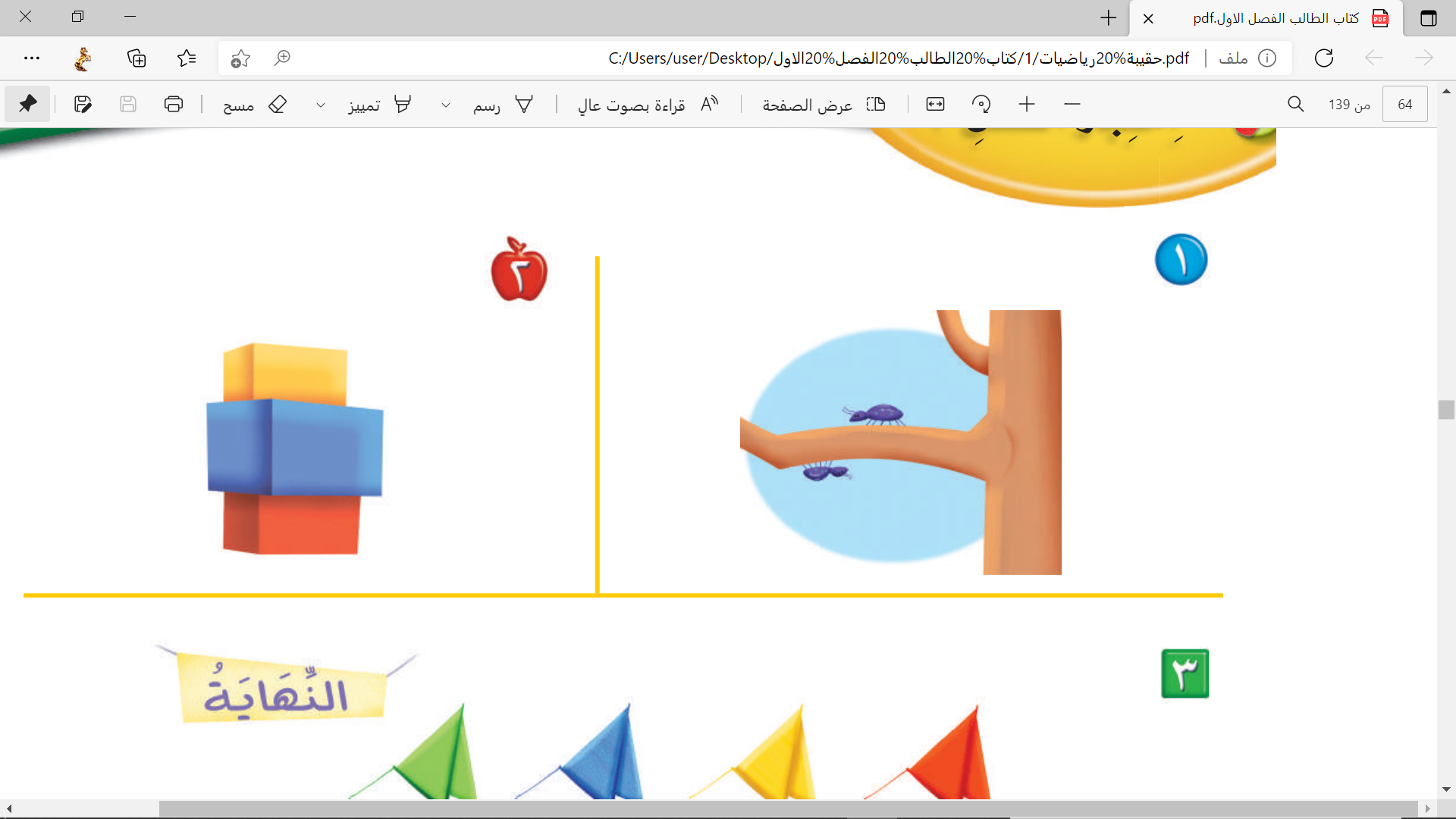 يحوط الطالب القارب الذي قبل القارب الأصفر ، 
ويضع علامة خطاء على القارب الذي بعد القارب الأزرق
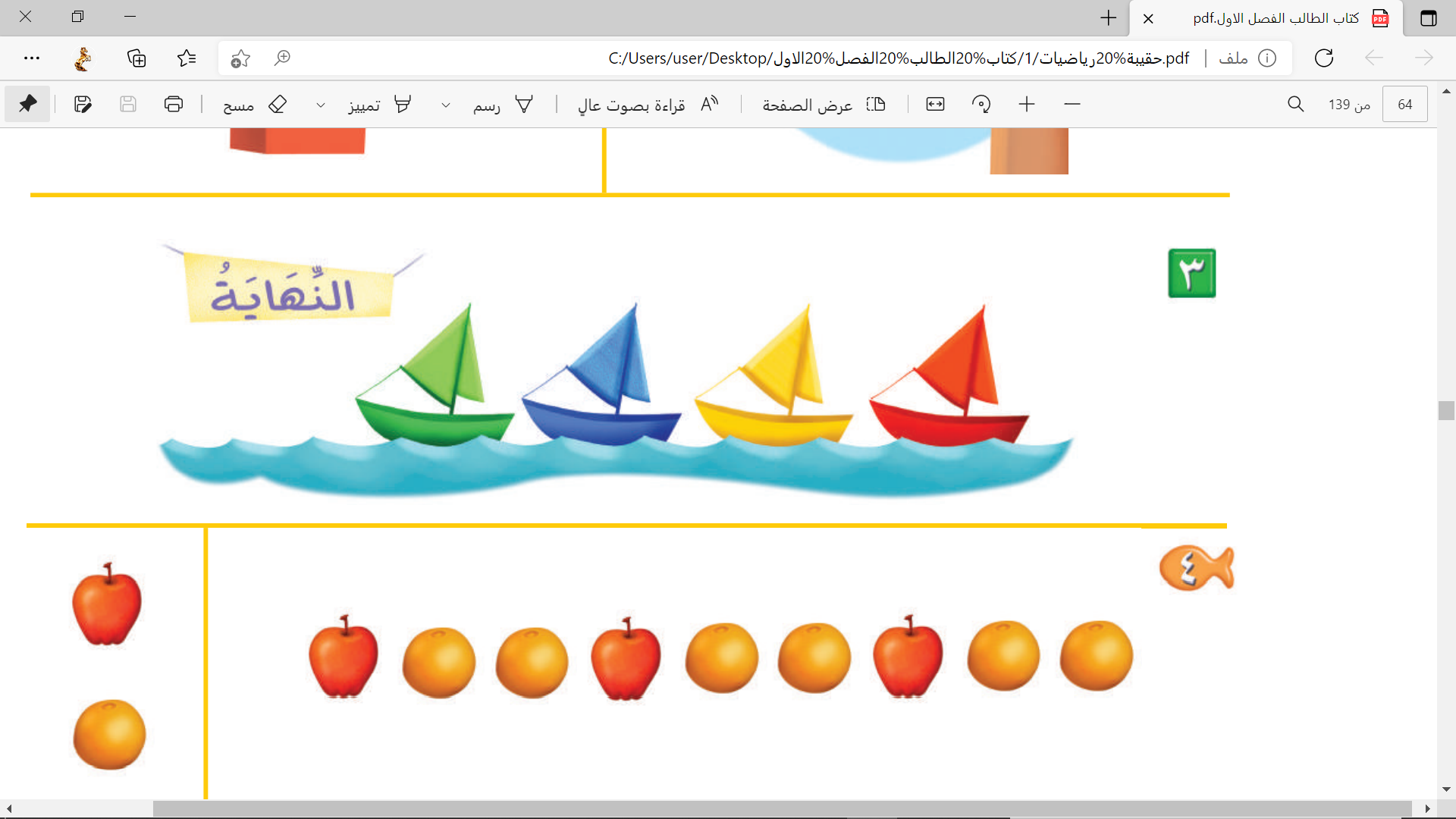 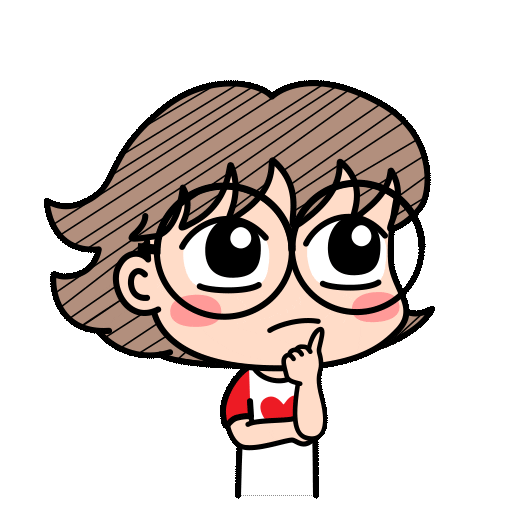 اختبار الفصل 3 + 
الاختبار التراكمي للفصول  1 2 3
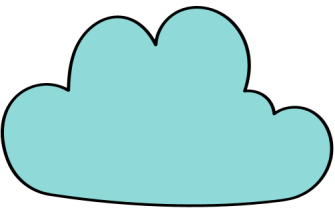 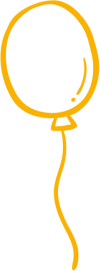 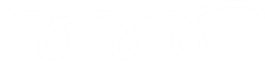 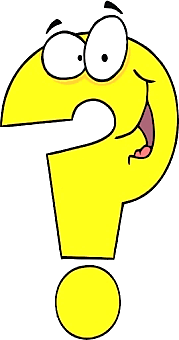 يحوط الطالب الصورة التالية في النمط المعطي
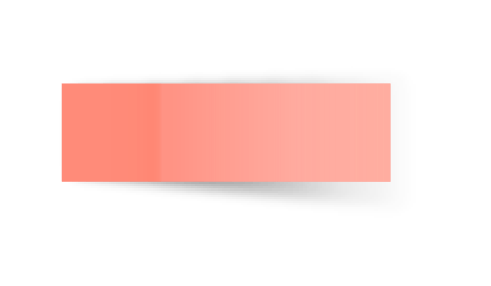 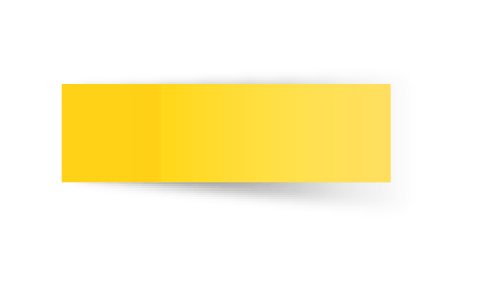 المادة 
الرياضيات
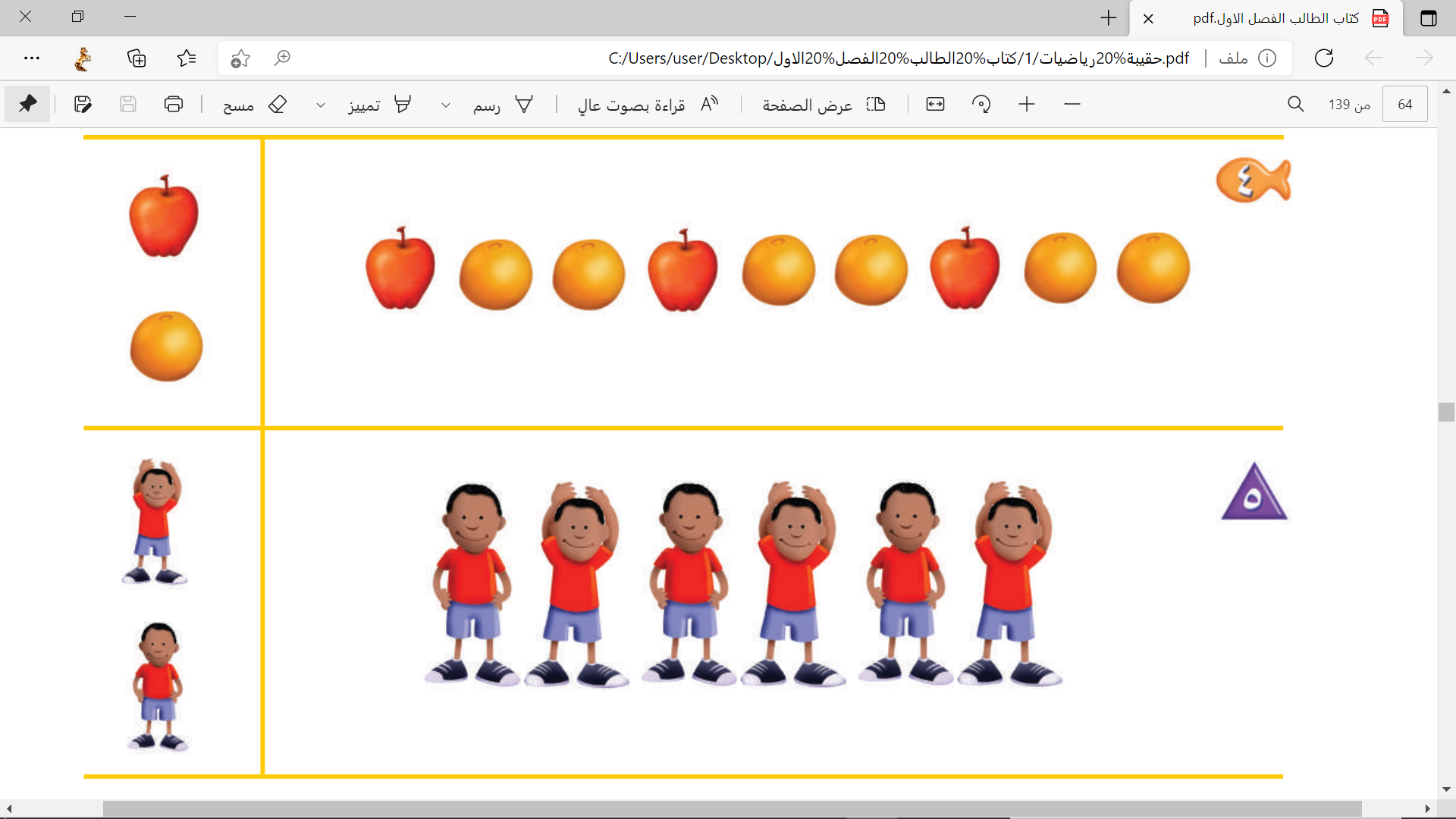 ص 62 الى 65
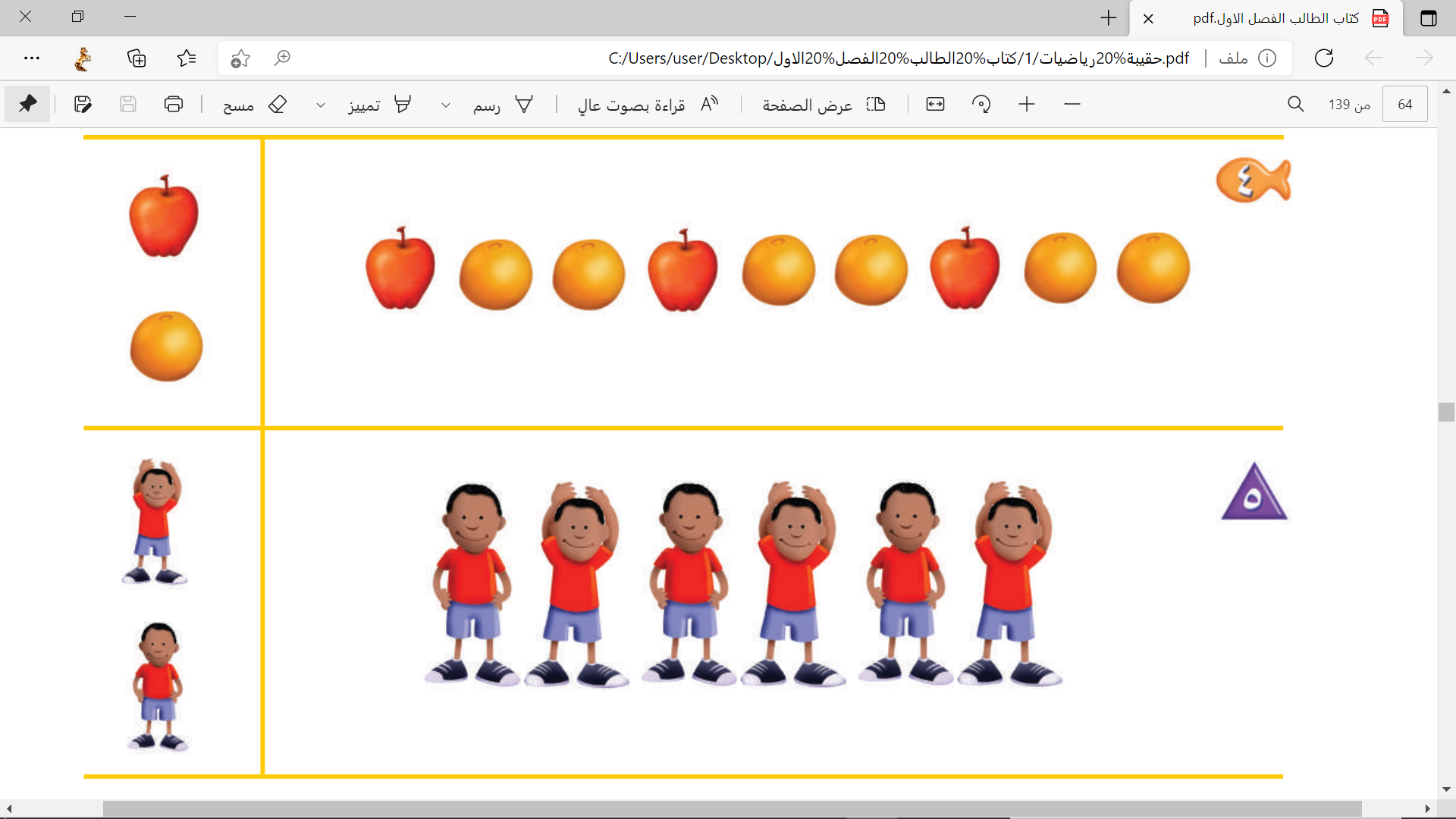 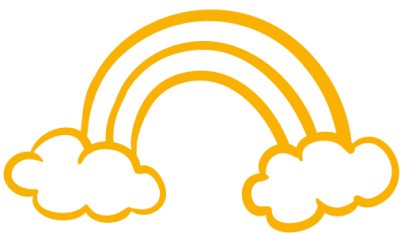 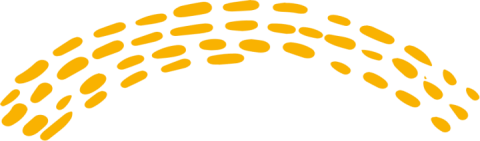 الاختبار التراكمي للفصول   1 , 2, 3
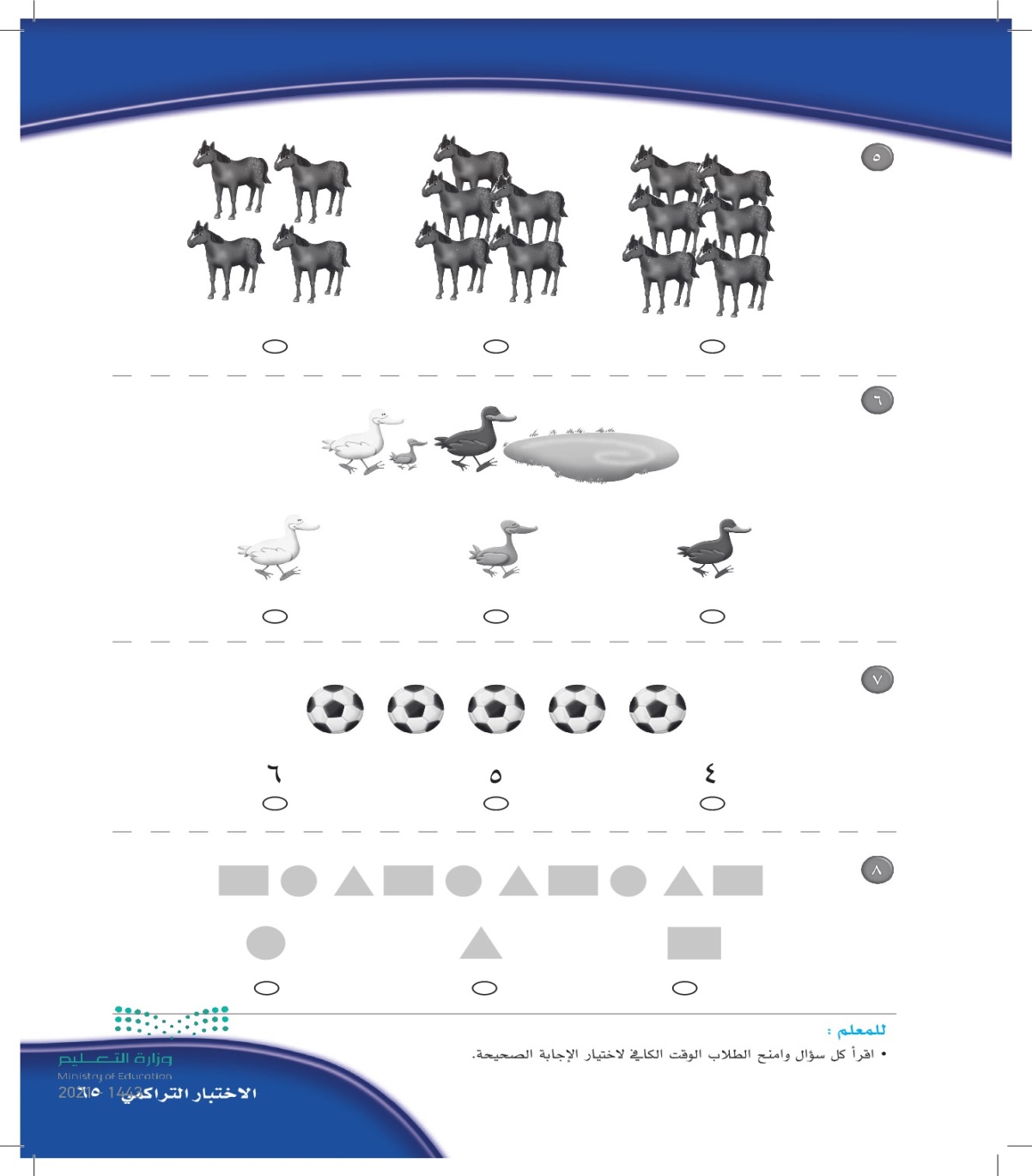 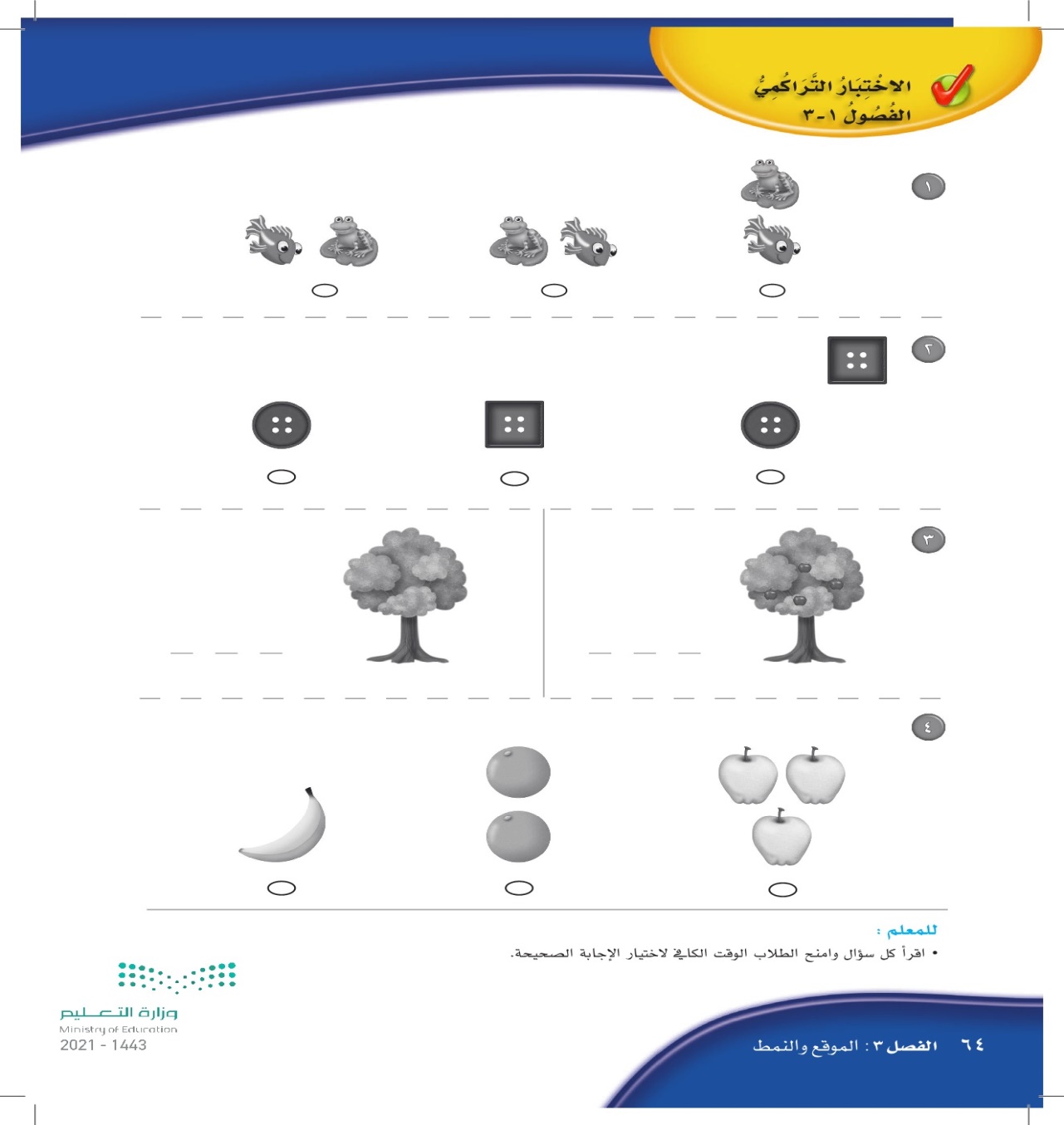 1 – انظر الى السمكة والضفدع , 
ما لصورة التي فيها الضفدع فوق السمكة؟
5-انظر الى مجموعة الاحصنة, ما المجموعة التي فيها عدد الاحصنة أقل؟
2 – انظر الى الزر , ظلل الزر الذي له نفس الشكل.
6 – انظر الى البطات , ما البطة التي تأتي قبل البطة الصغيرة؟
4
4
3 – انظر الى حبات التفاح على الشجرة , عدها واكتب عددها ثم ارسم العدد نفسه على الشجرة المجاورة واكتب العدد مرة أخرى.عدد التفاحات
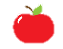 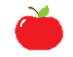 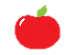 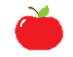 7 –انظر الى الكرات , عدها ما عدد الكرات؟
4 – انظر الى الفواكة , ما المجموعة التي فيها عدد حبات الفاكهة أكثر؟
8 – انظر الى النمط, ما الشكل التالي في هذا النمط؟
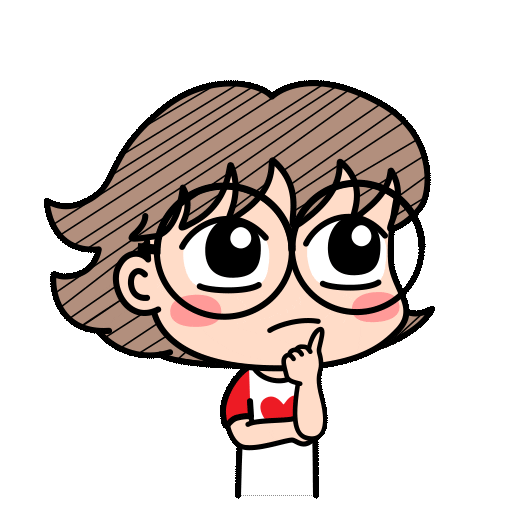 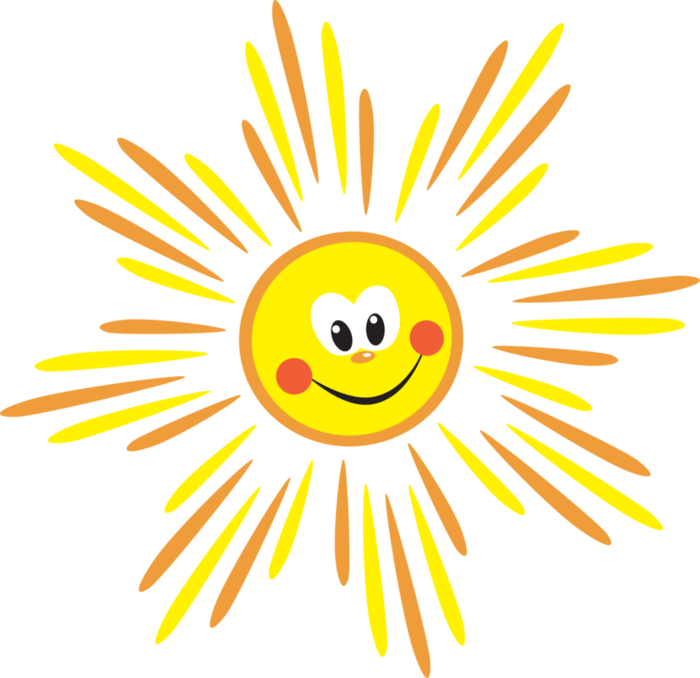 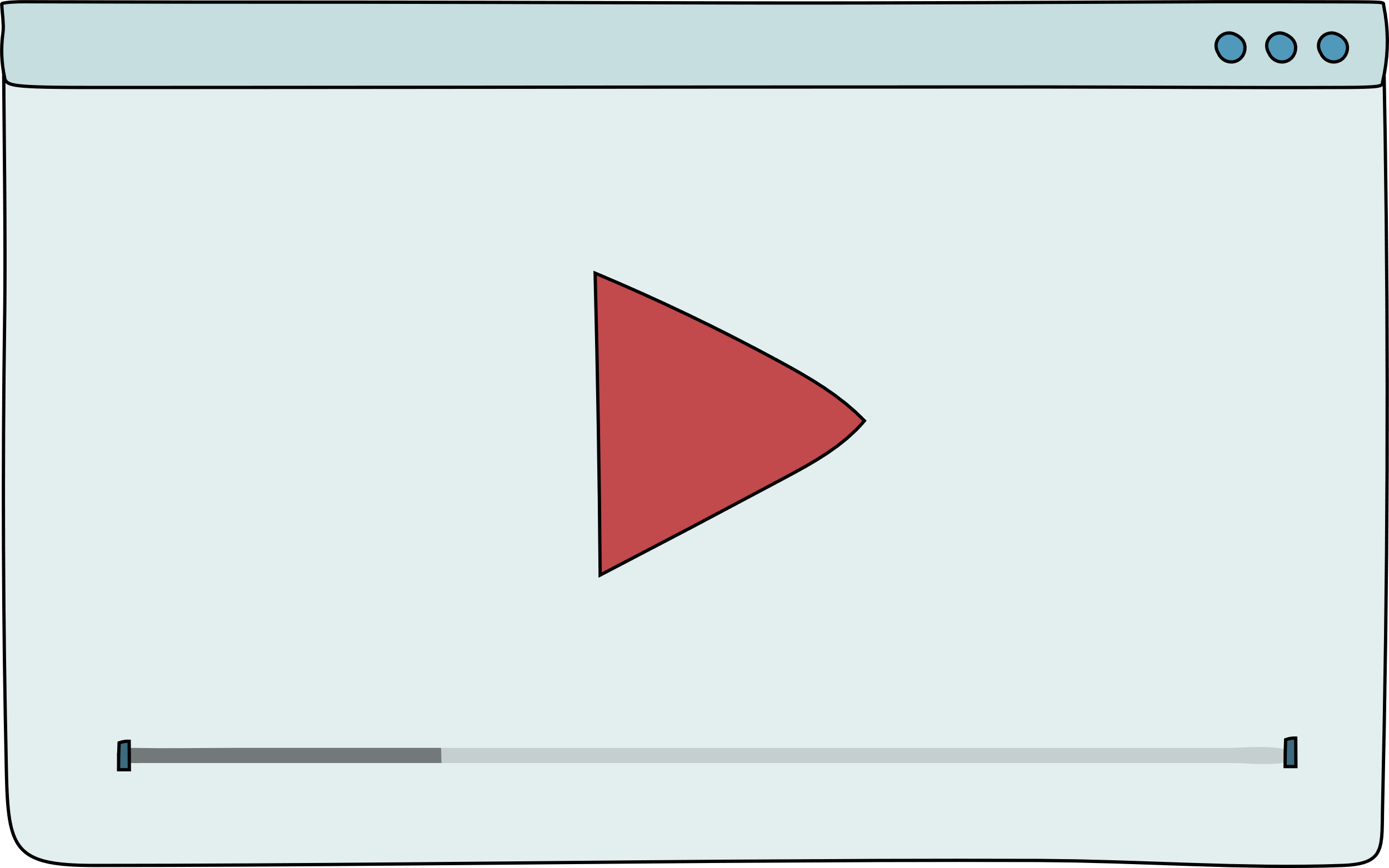 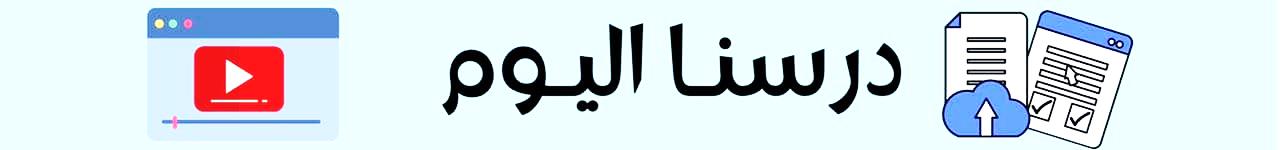 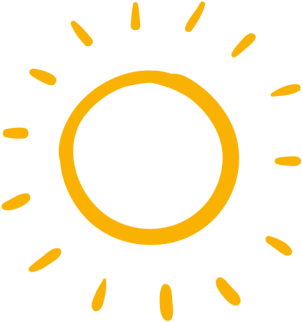 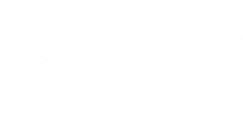 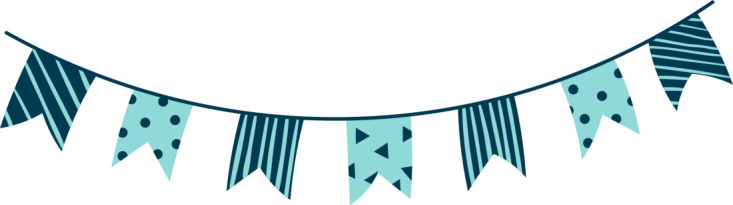 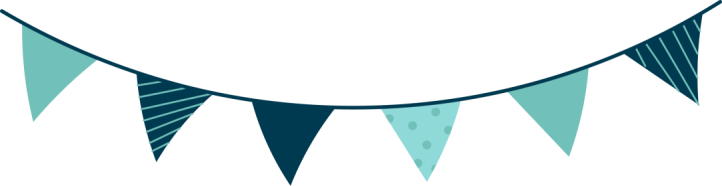 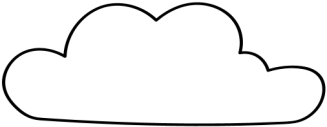 فديو الدرس
الدرس (اختبار الفصل 3)
 + الاختبار التراكمي ( الفصول 1- 2-3 )
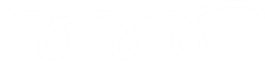 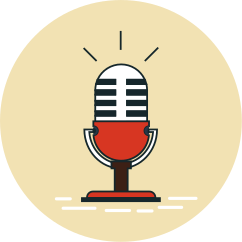 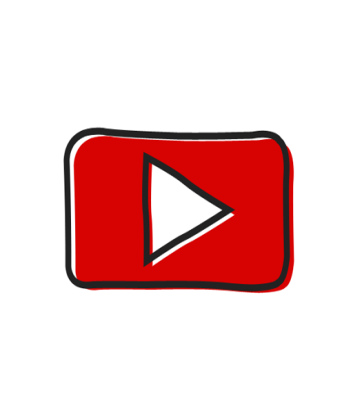 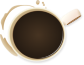 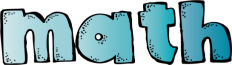 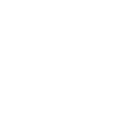 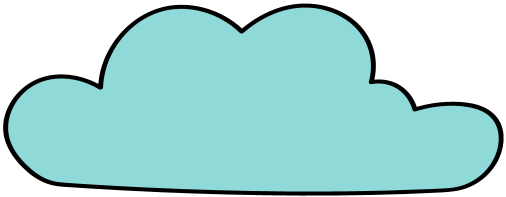 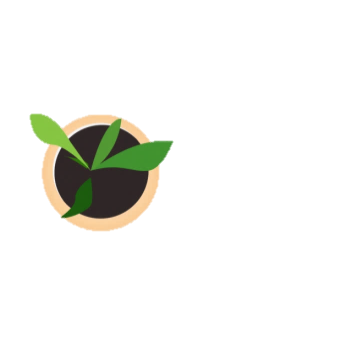 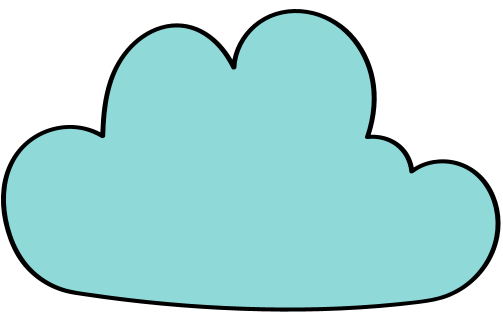 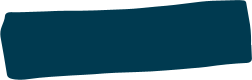 وقت المرح 
مع غارفيلد وسنوبي
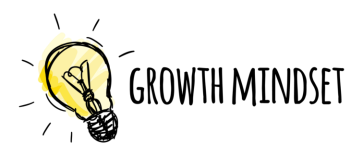 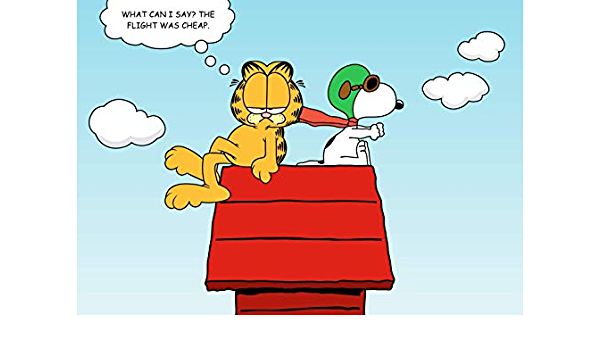 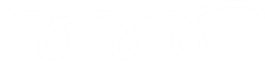 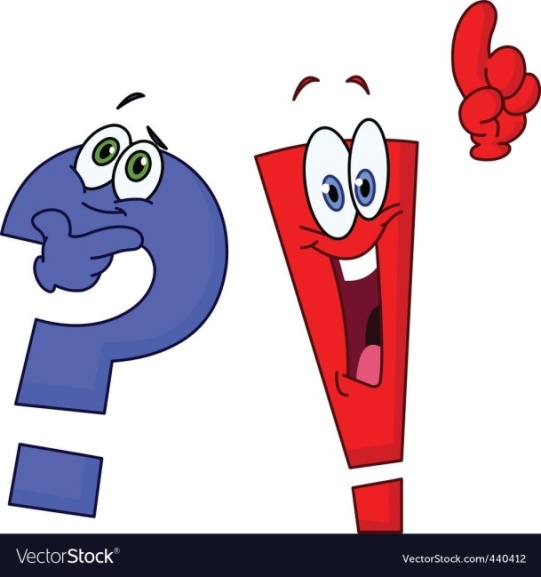 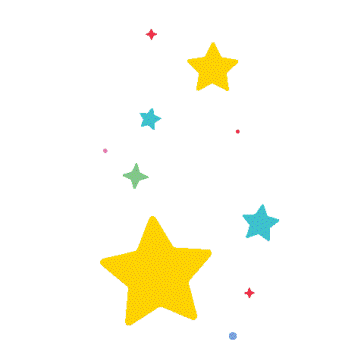 هل انتم مستعدون
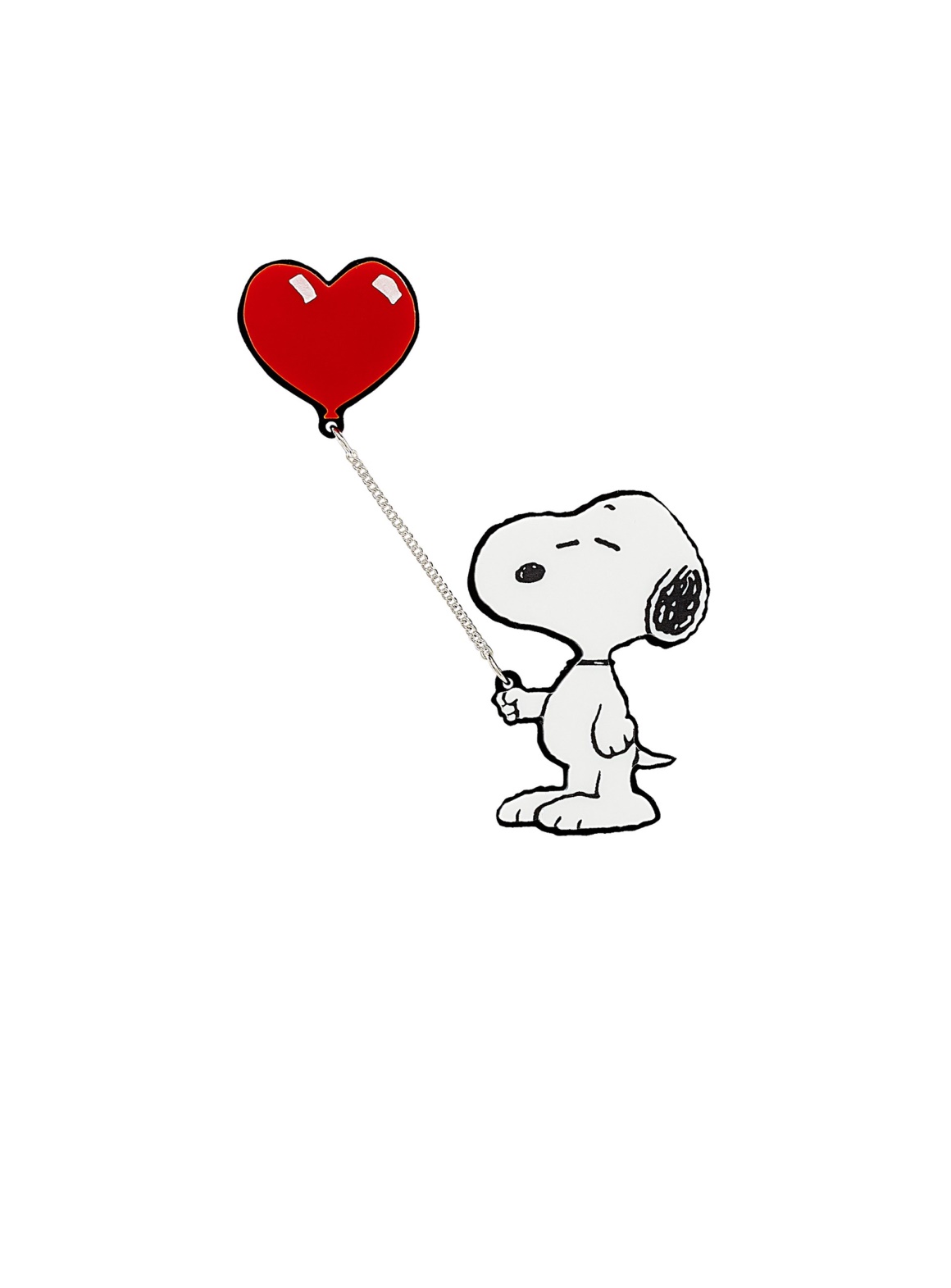 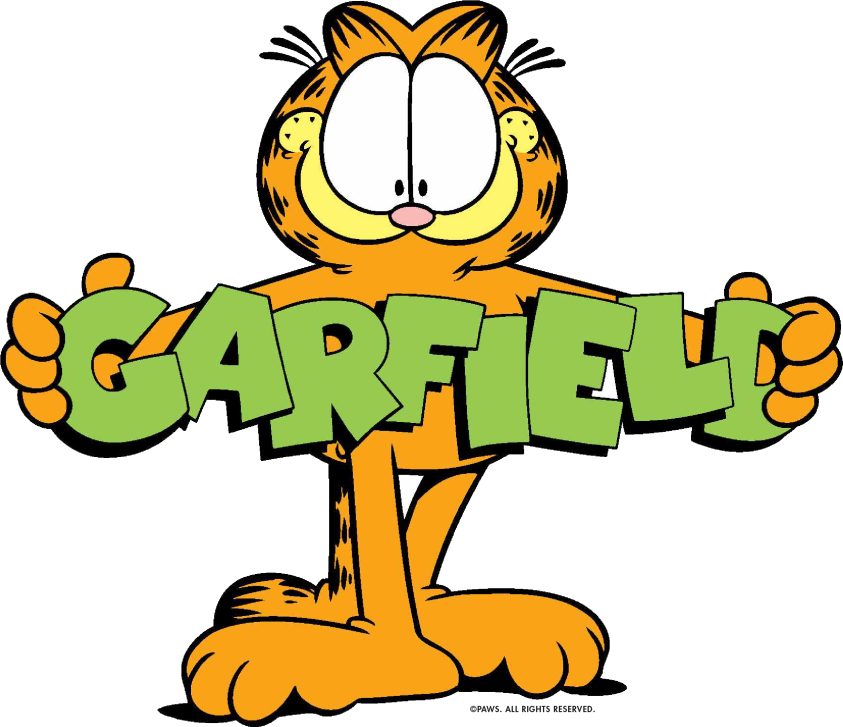 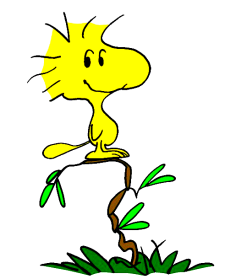 Snoopy
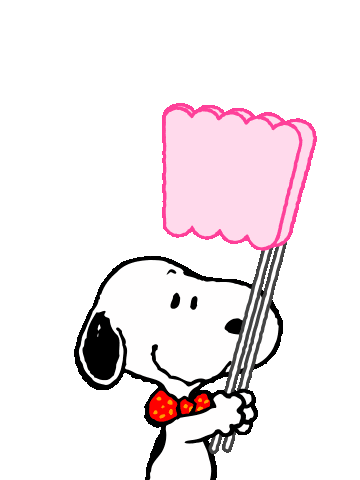 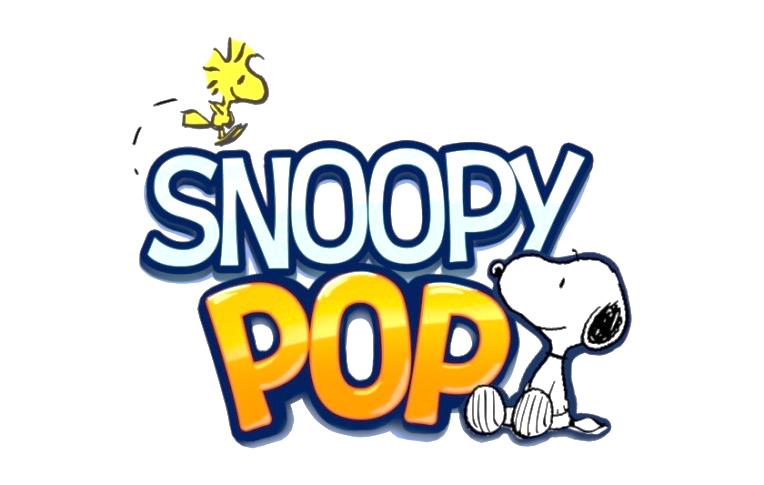 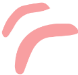 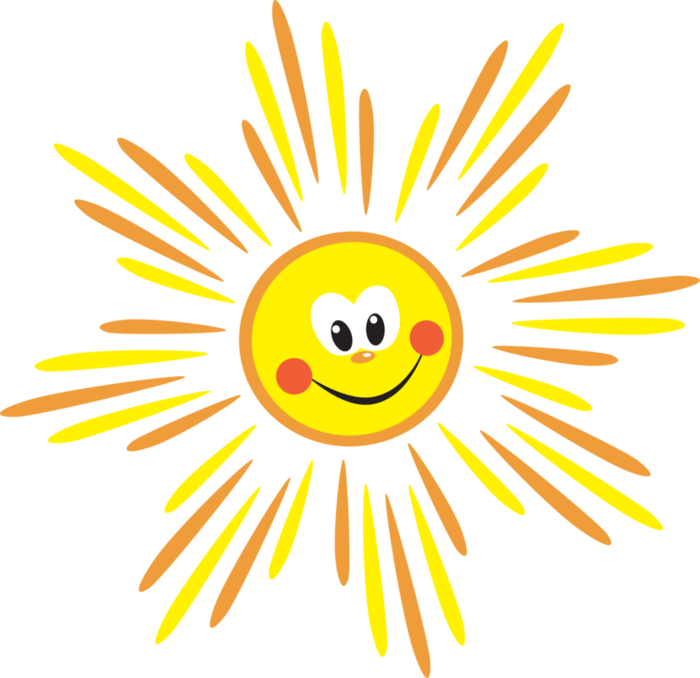 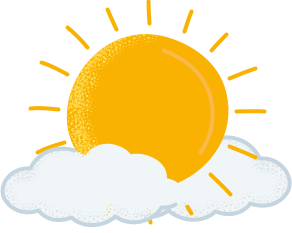 اختر الاجابة الصحيحة
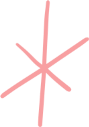 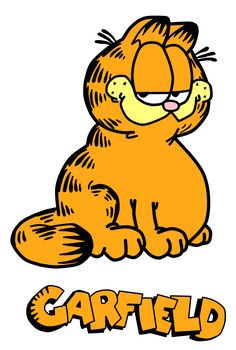 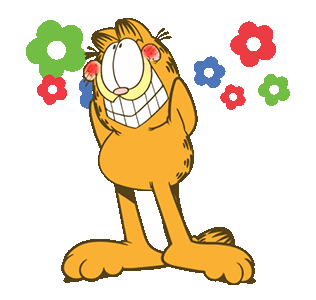 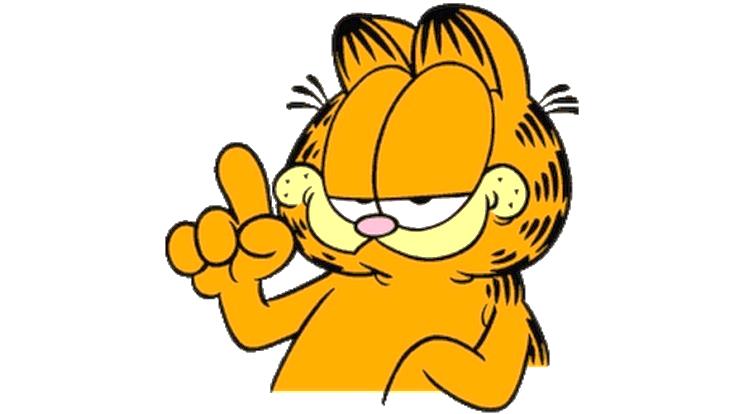 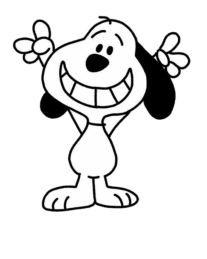 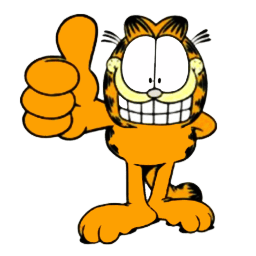 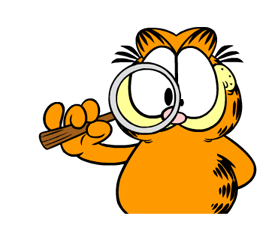 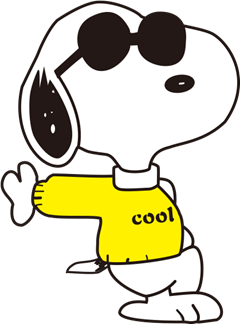 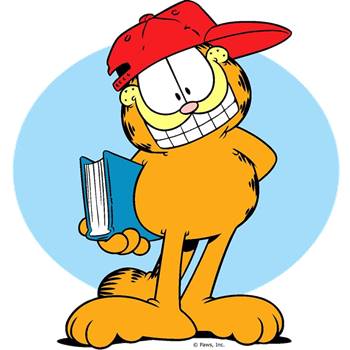 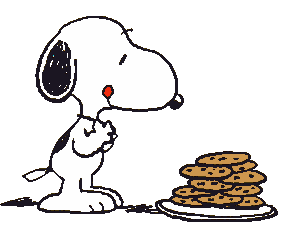 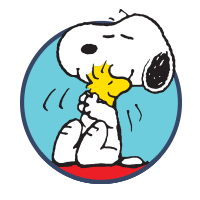 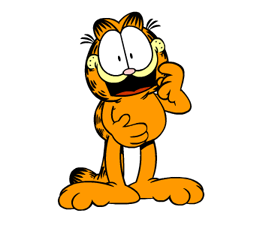 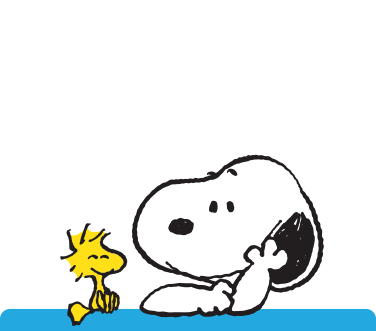 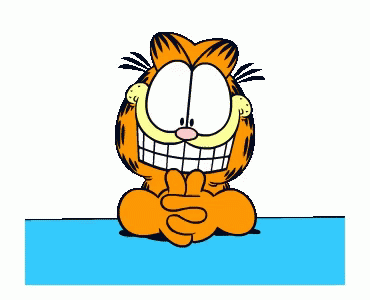 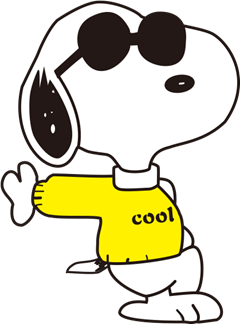 ما هو لون النجمة الذي يكمل نمط اللون
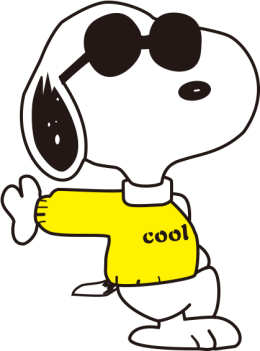 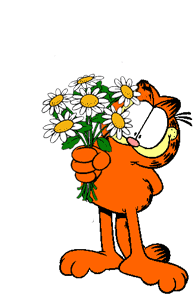 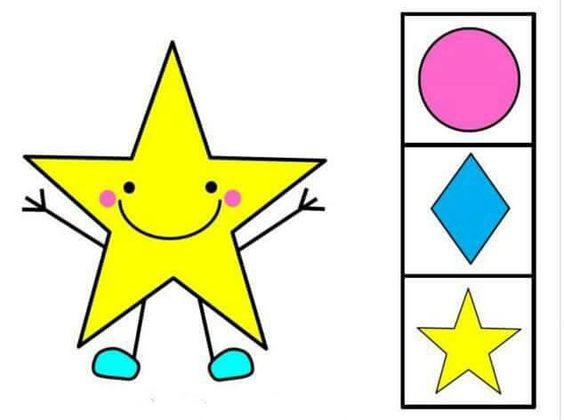 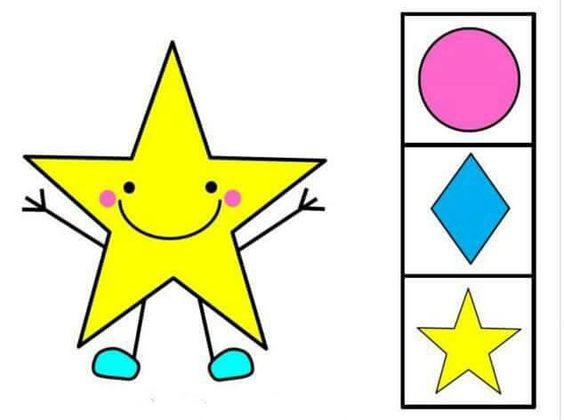 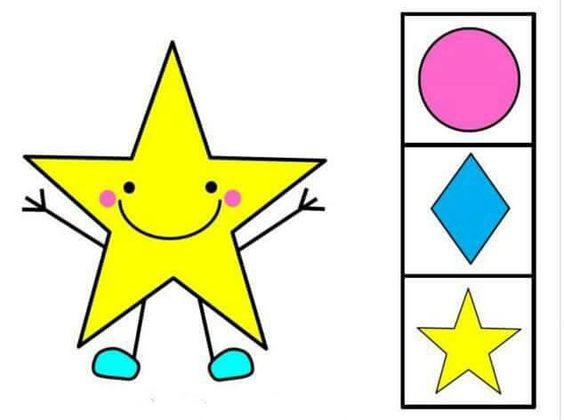 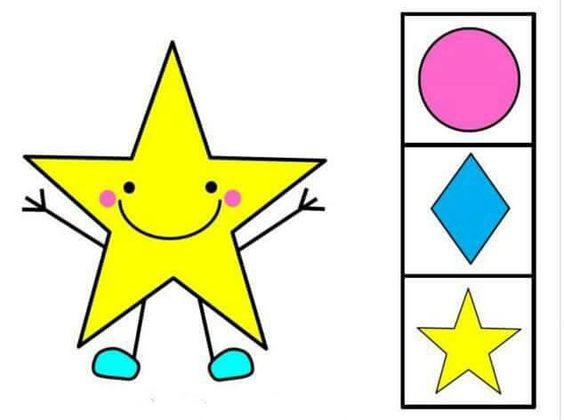 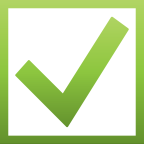 أصفر
أخضر
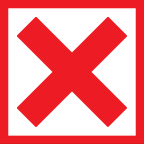 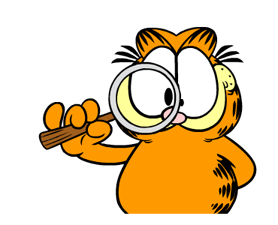 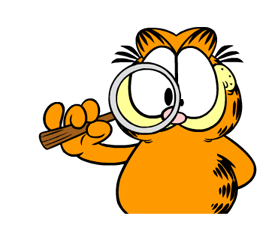 عدد المثلثات في الصورة هو
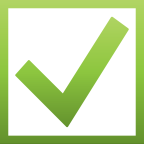 3
5
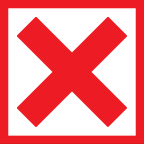 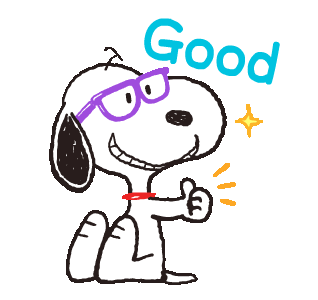 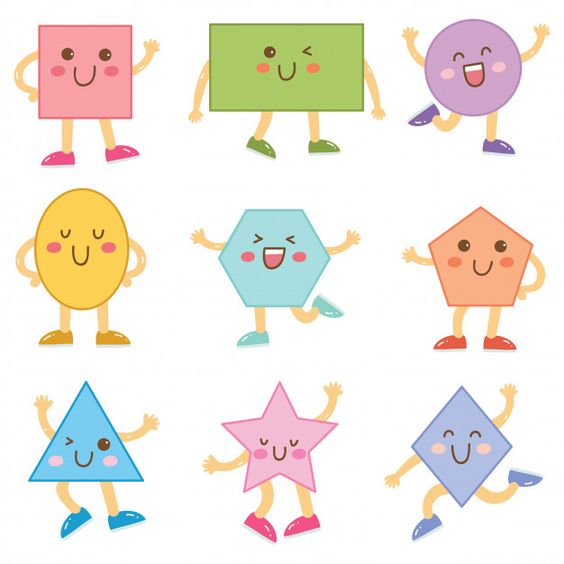 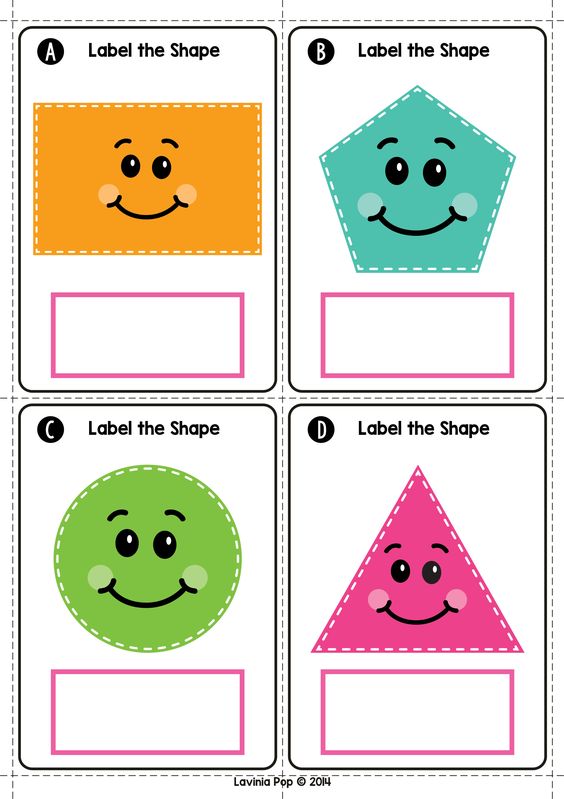 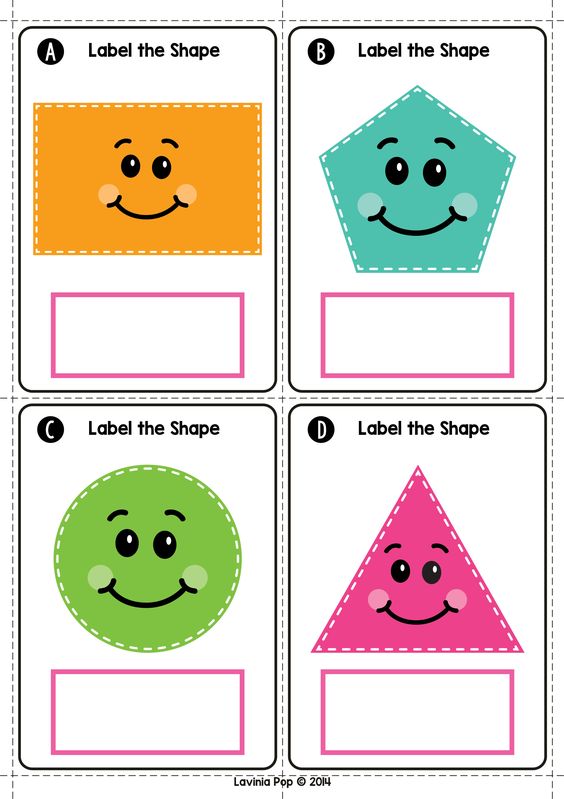 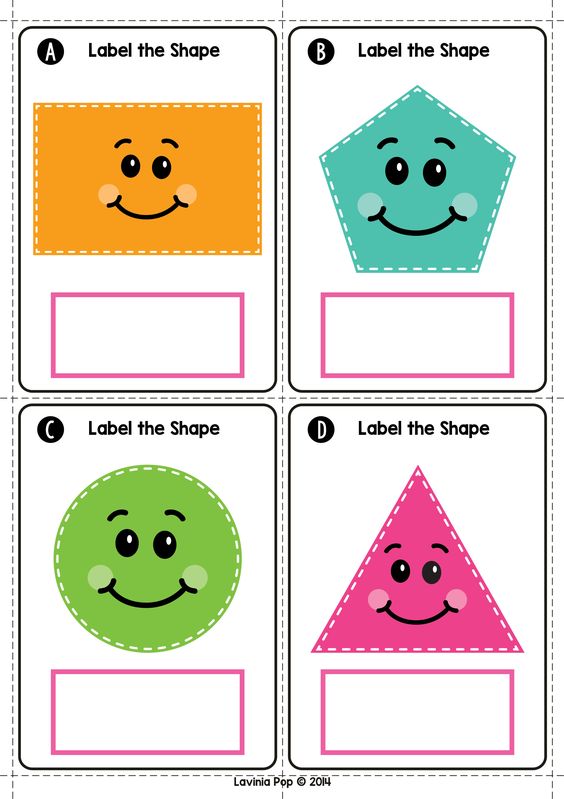 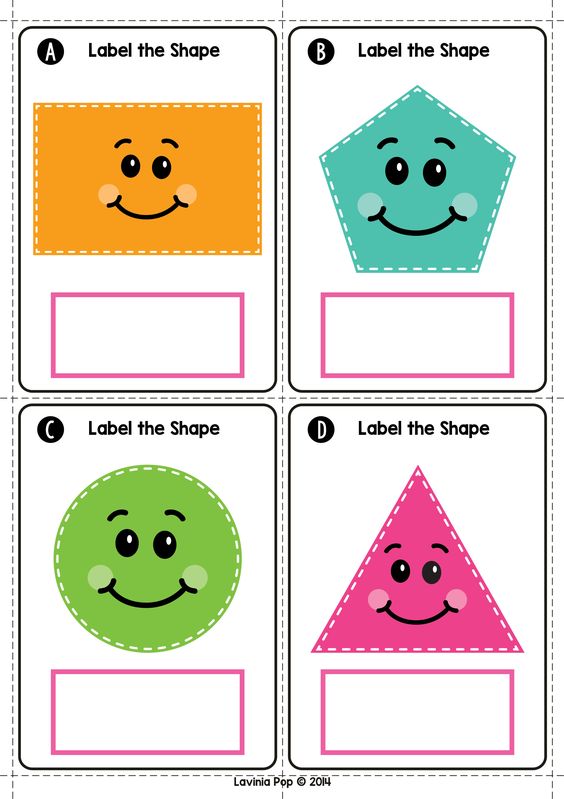 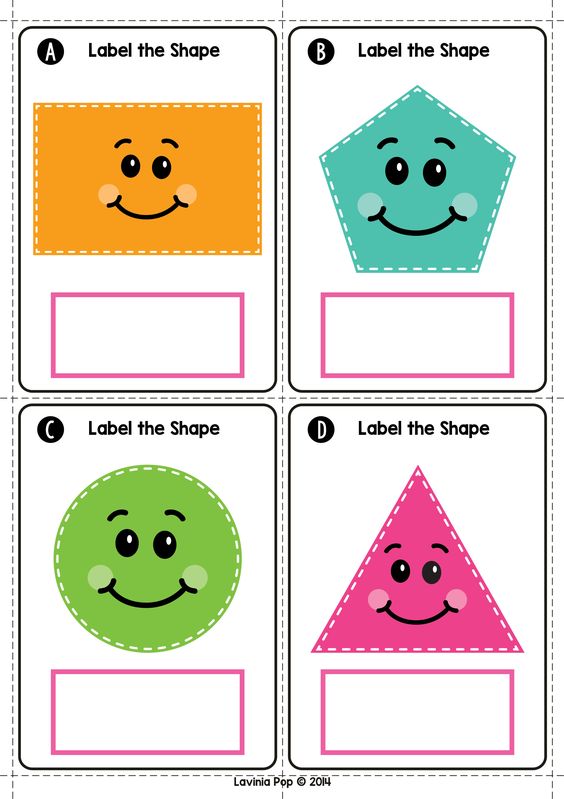 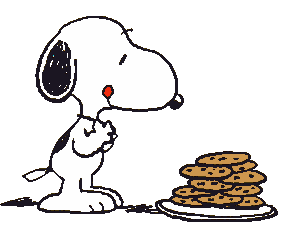 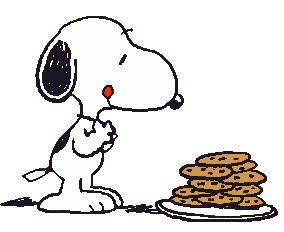 ما لون الذي يكمل النمط؟
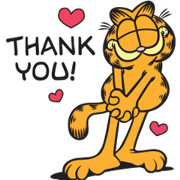 الأزرق
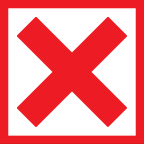 الوردي
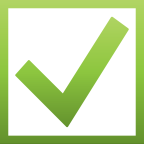 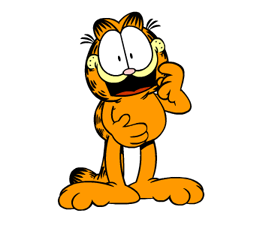 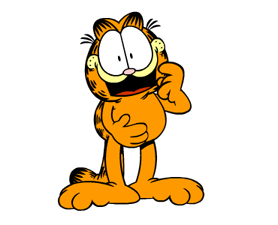 الشكل الذي يكمل النمط في الصورة هو....
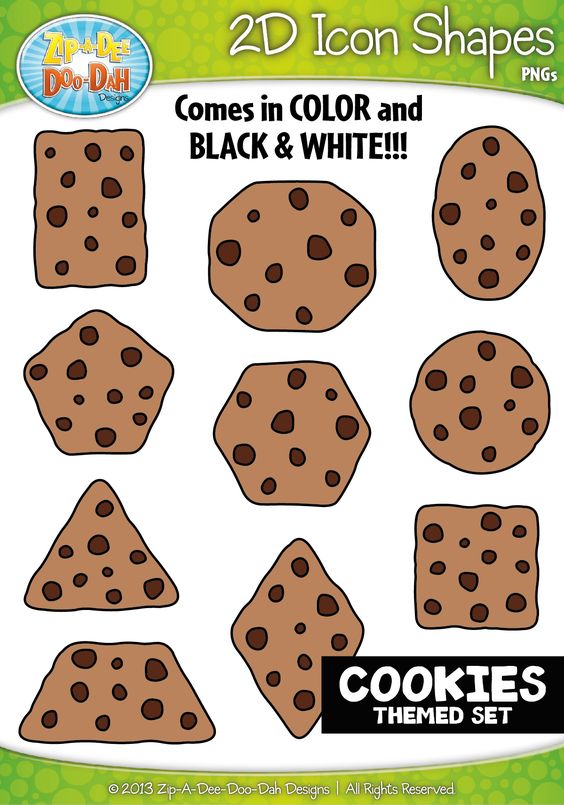 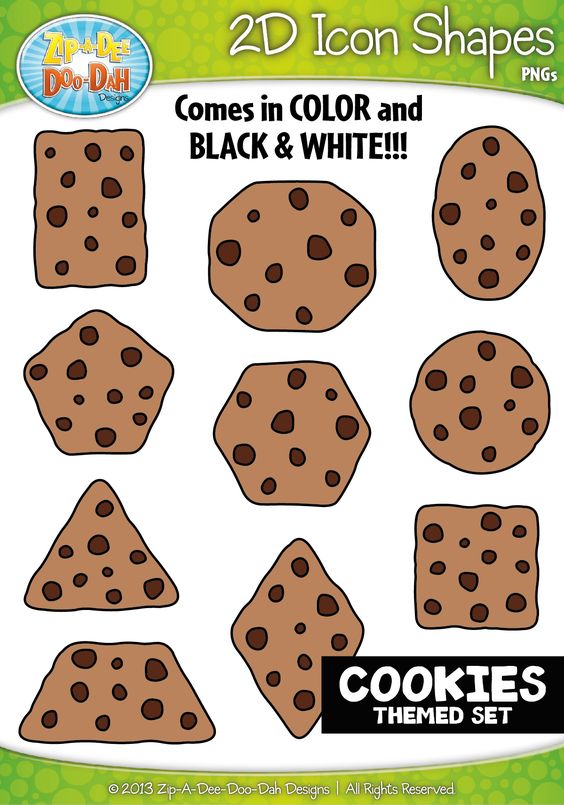 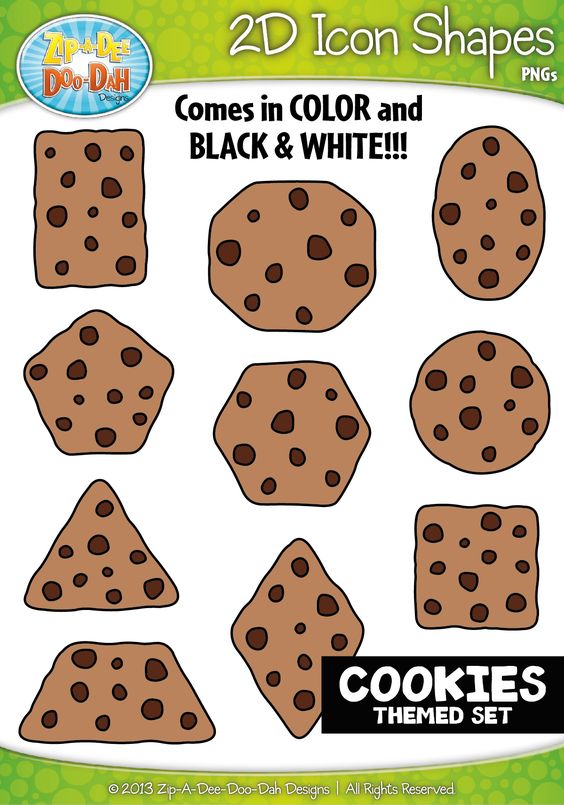 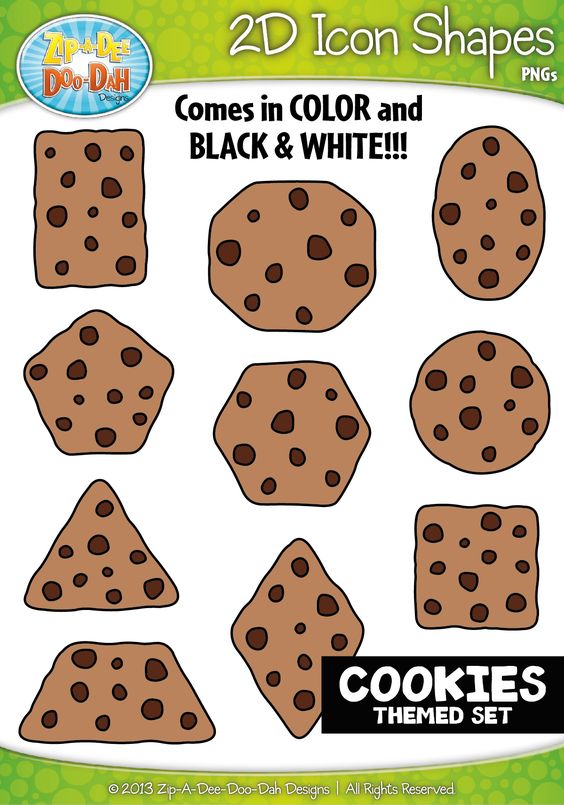 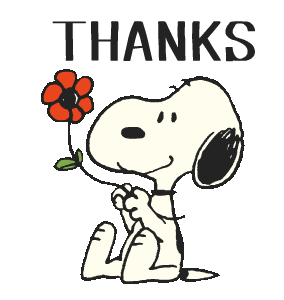 1
1
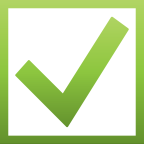 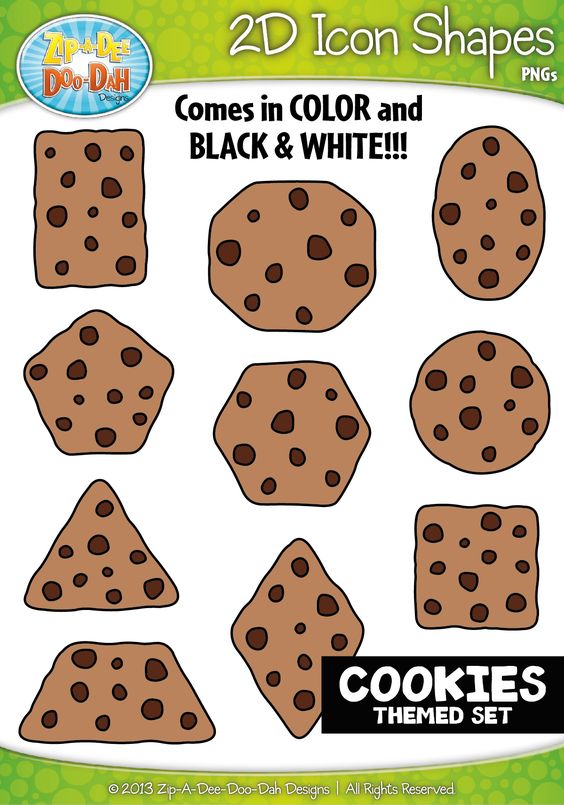 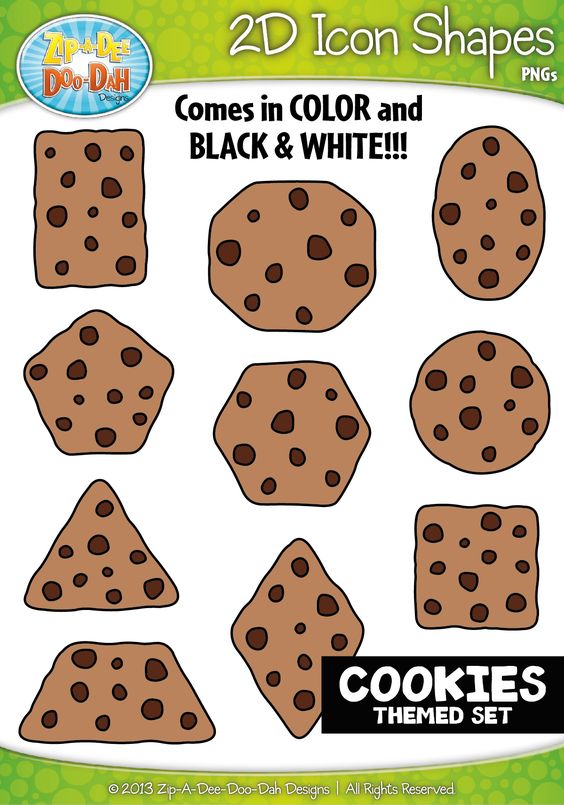 2
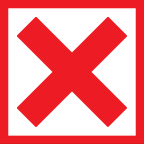 2
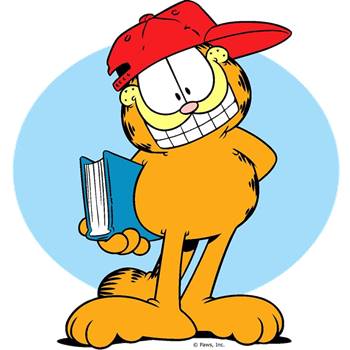 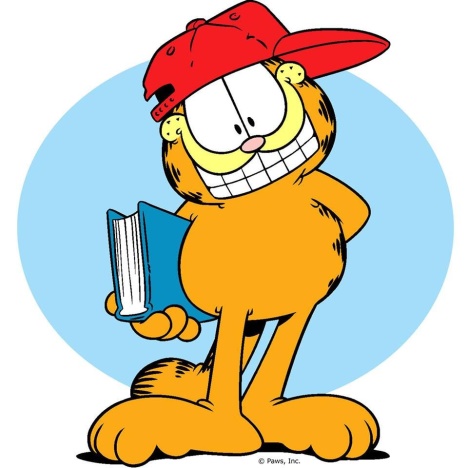 ما لون القلم المناسب ليكتمل النمط
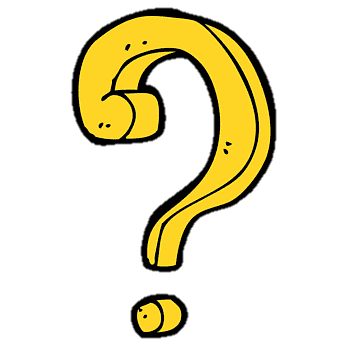 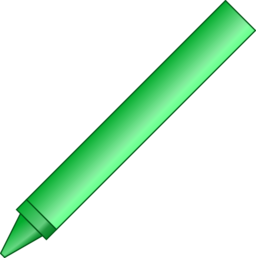 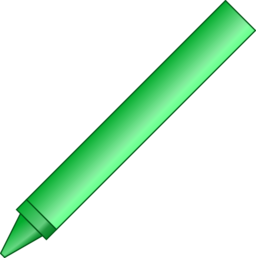 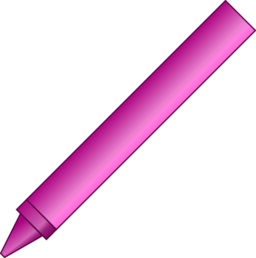 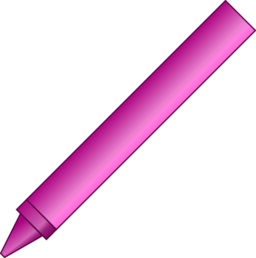 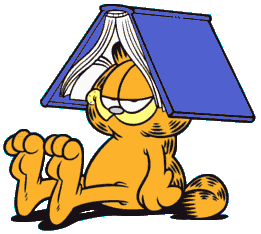 أخصر
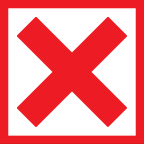 الكلب سنوبي يقول: بنفسجي
القط غارفيلد  يقول: أخضر
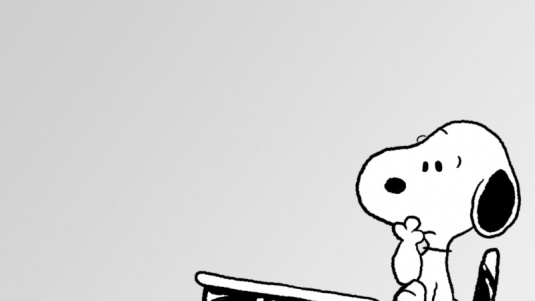 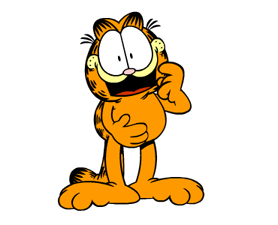 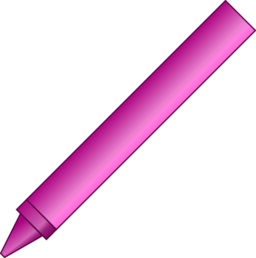 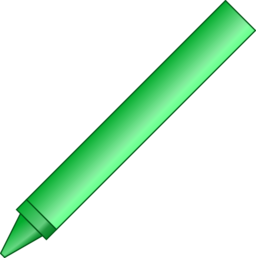 بنفسجي
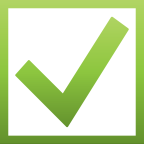 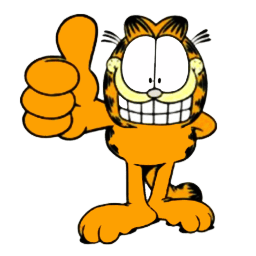 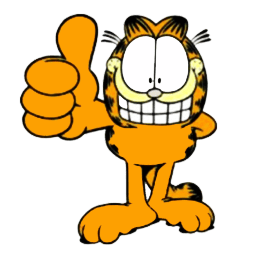 أين يجلس القط غارفيلد في الصورة
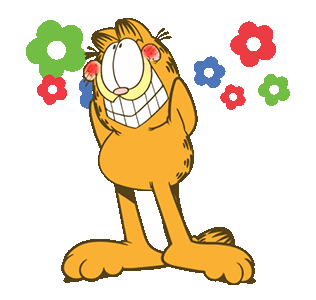 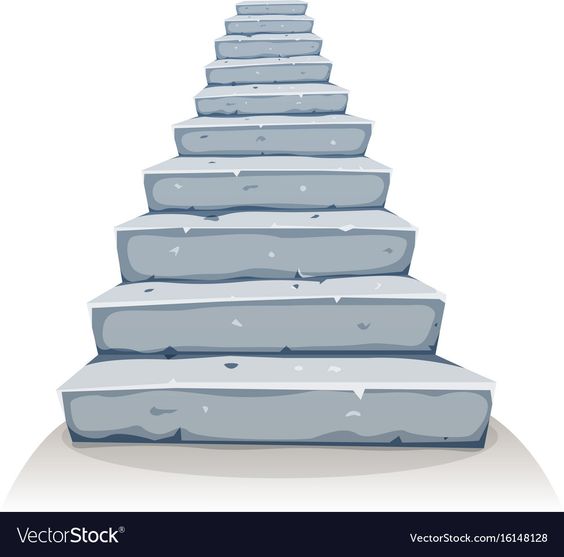 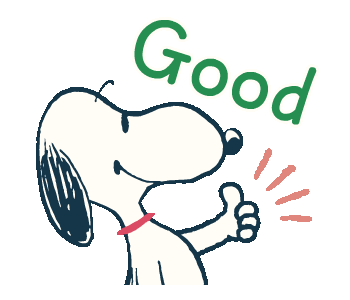 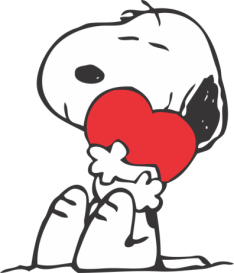 أسفل
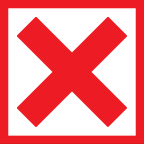 أعلى
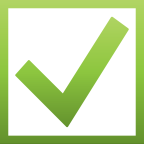 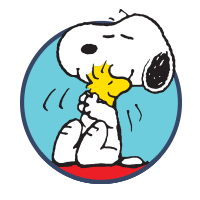 أين يوجد العصفور وودستوك صديق سنوبي في الصورة
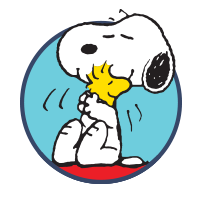 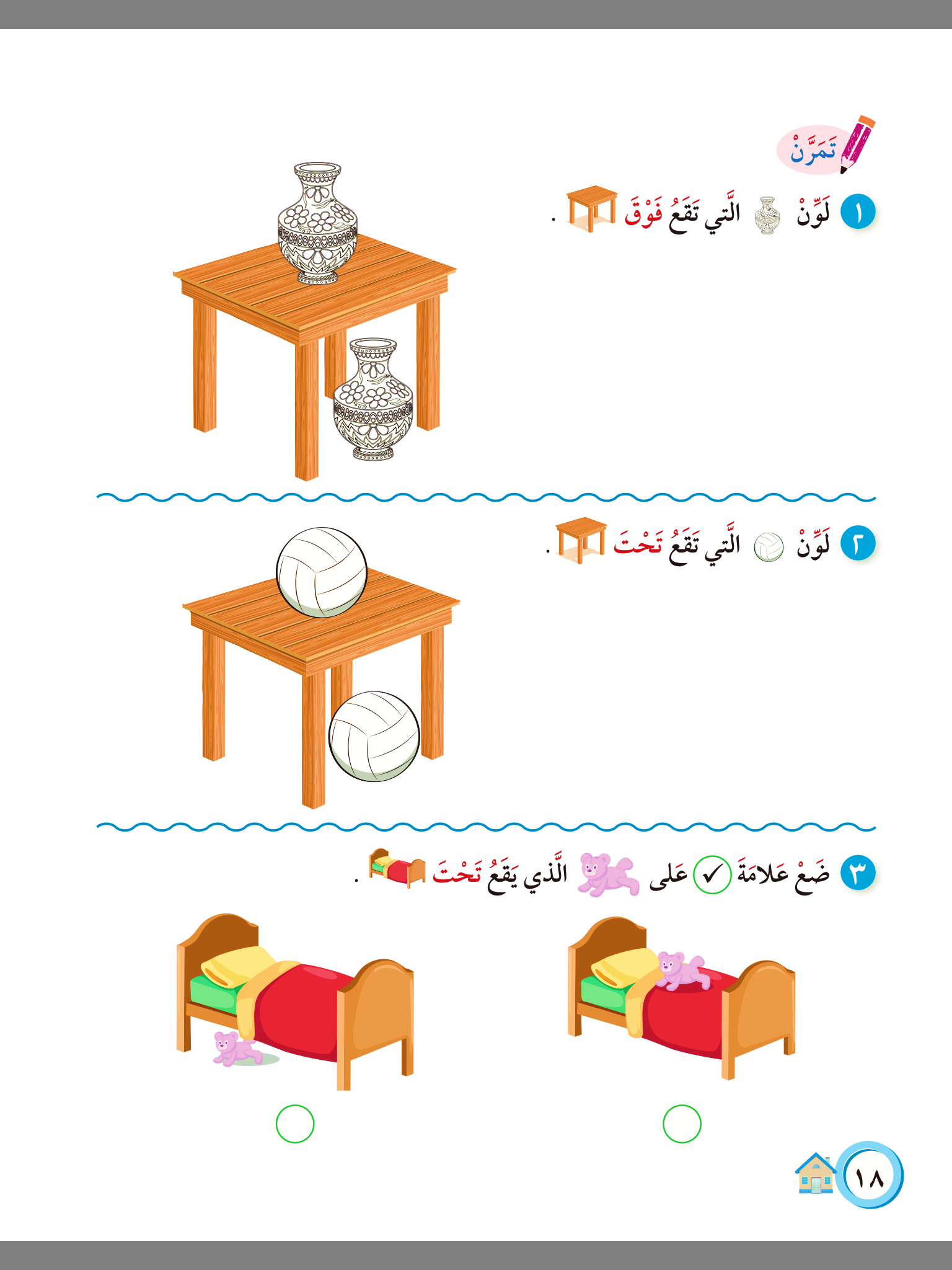 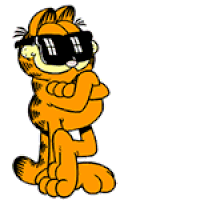 فوق السرير
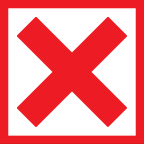 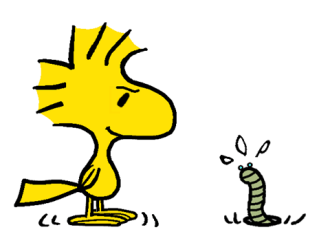 تحت السرير
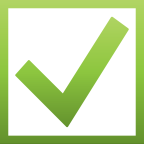 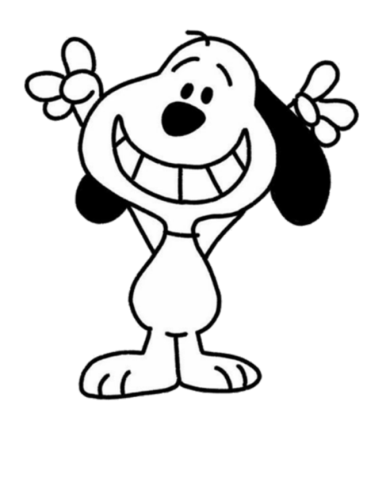 اختار الشكل الذي يكمل النمط
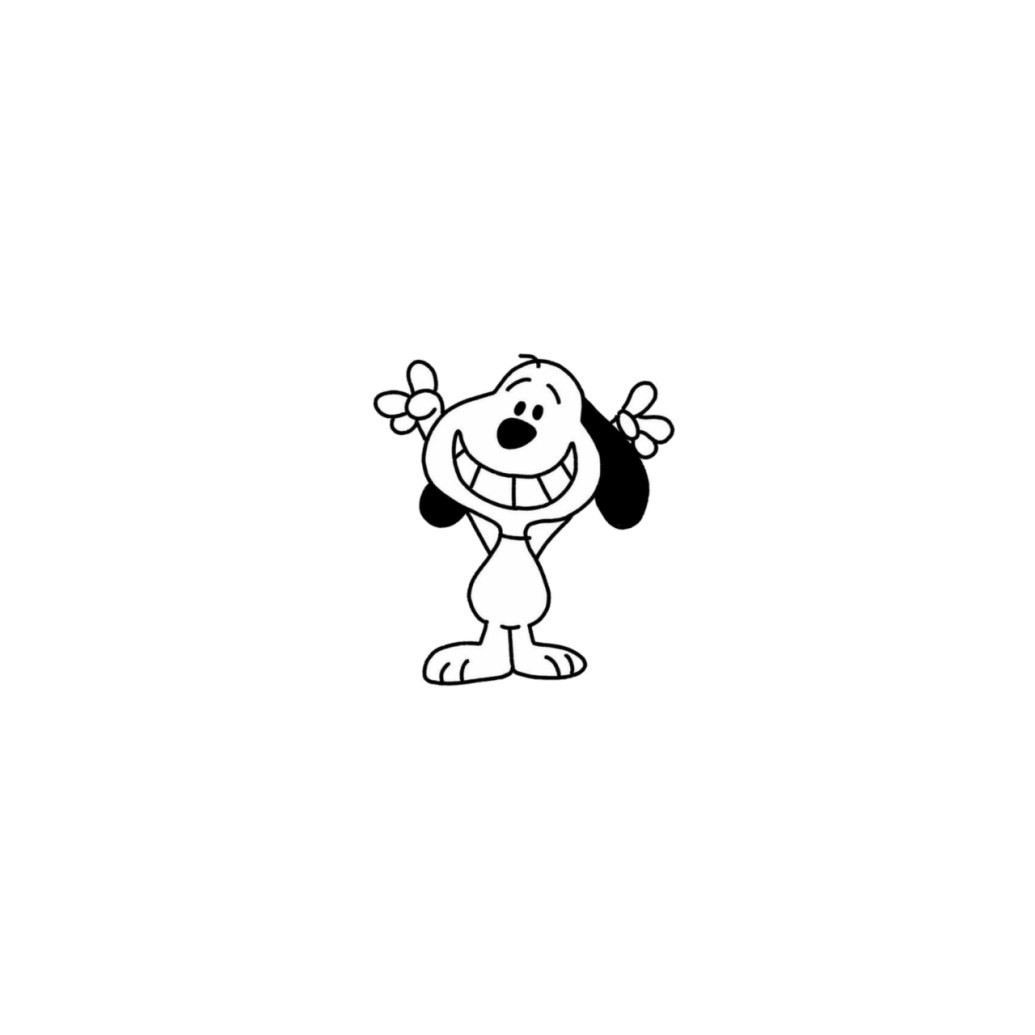 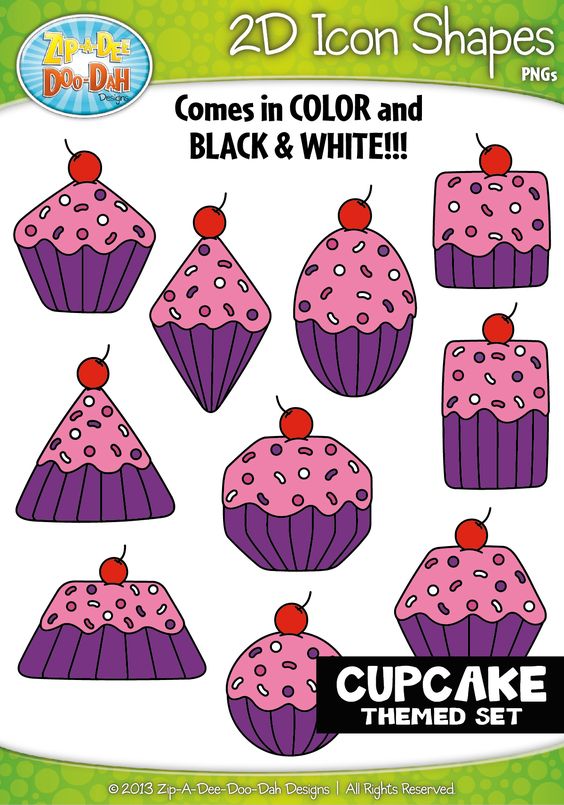 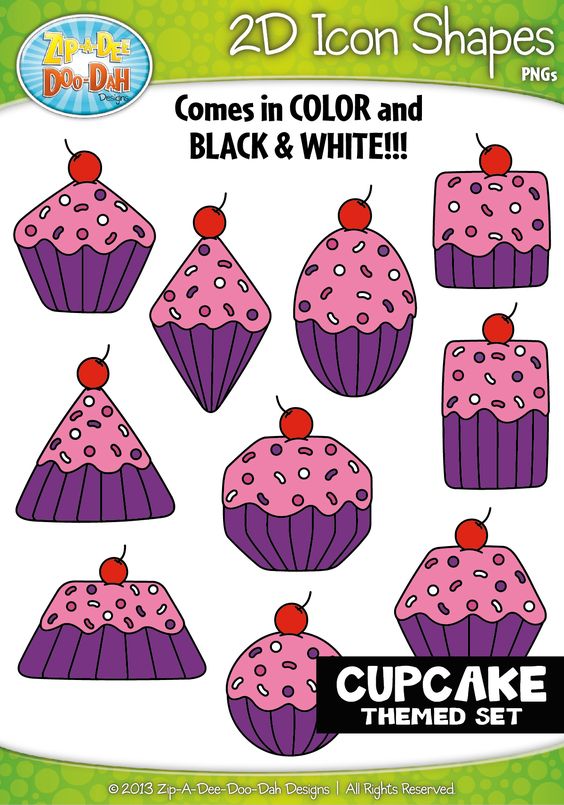 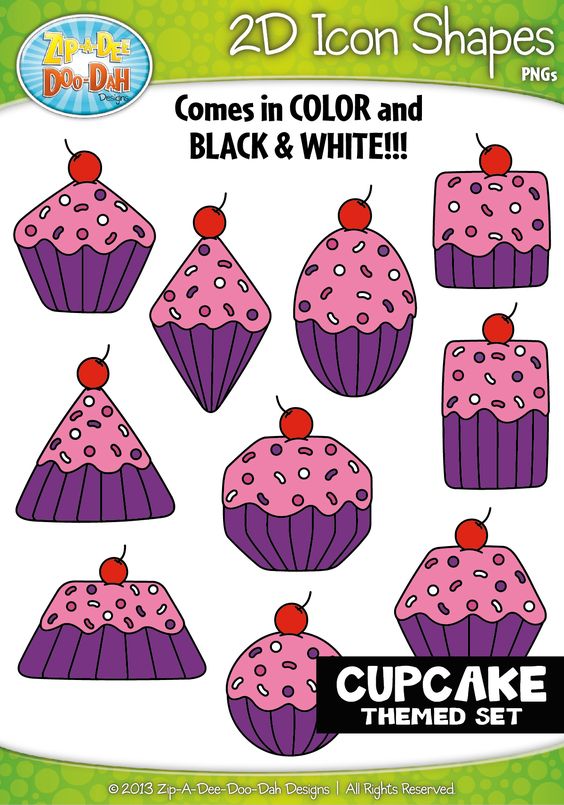 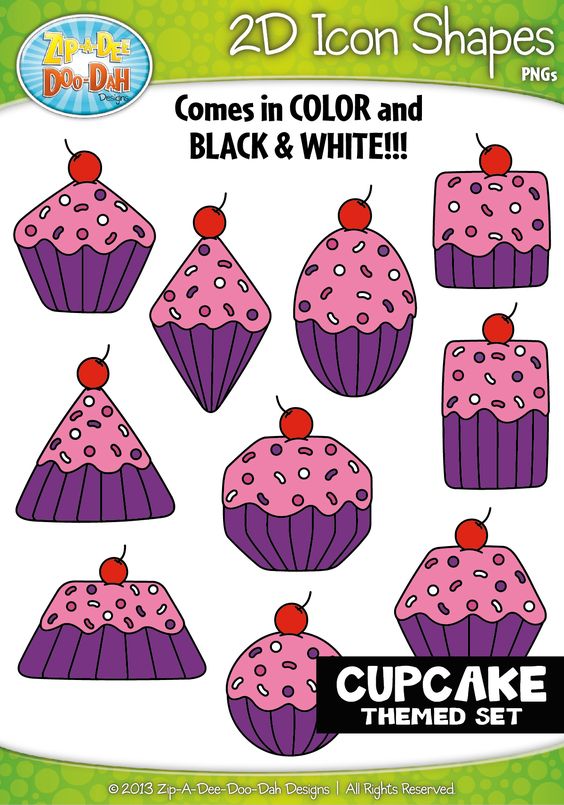 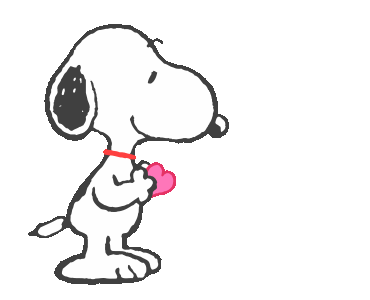 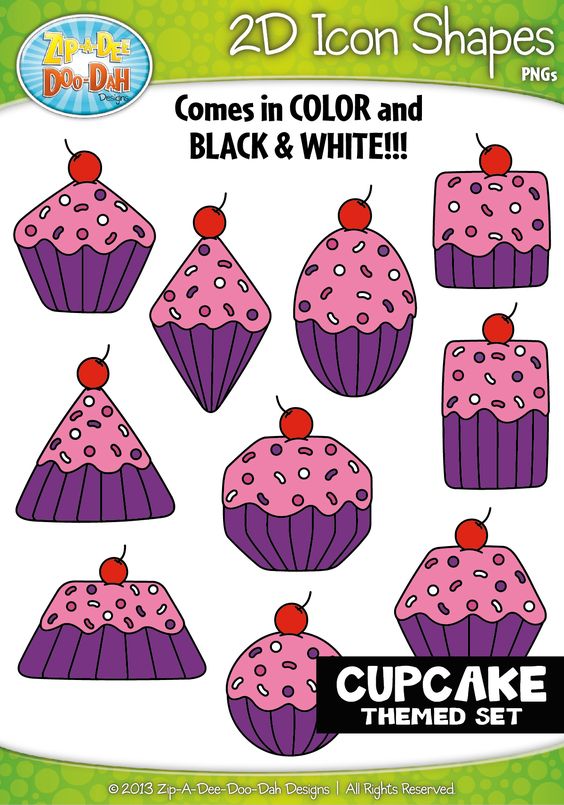 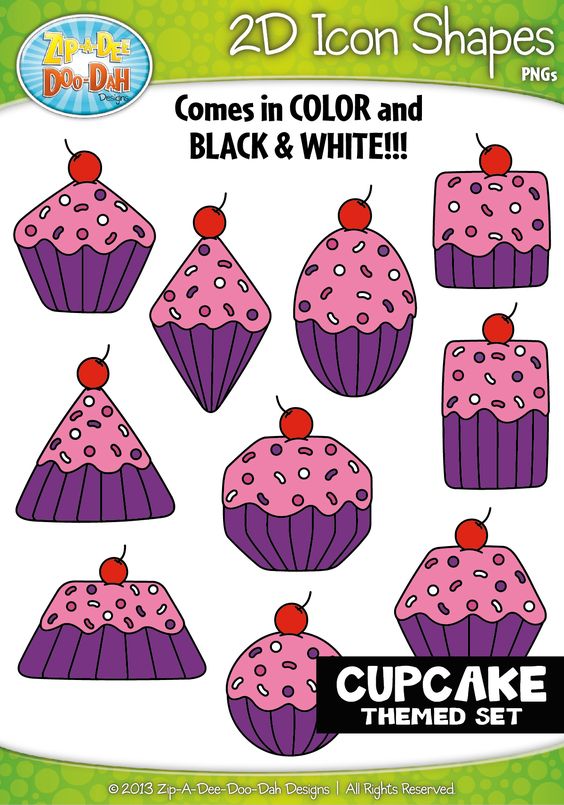 مثلث
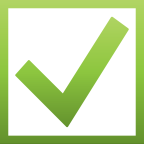 مربع
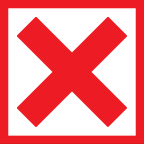 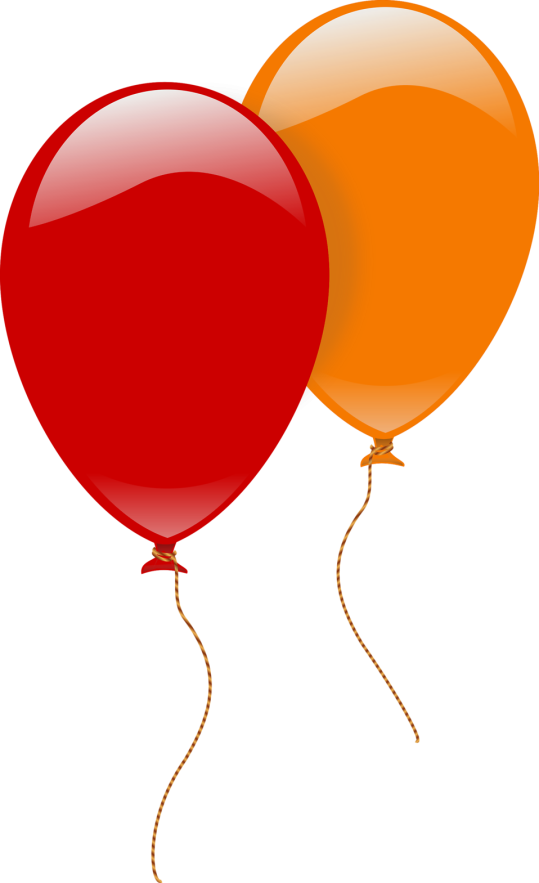 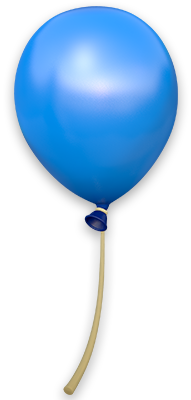 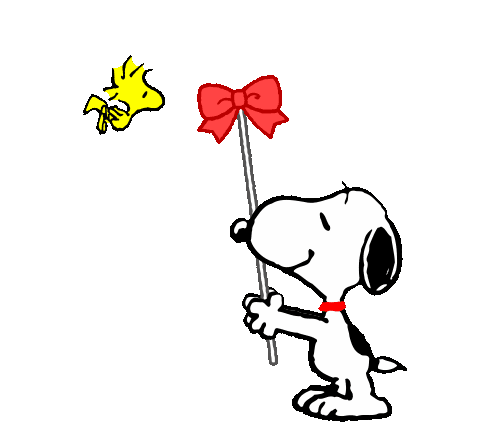 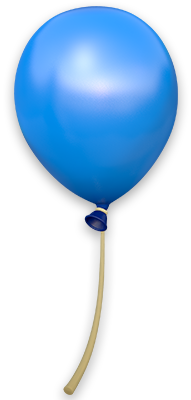 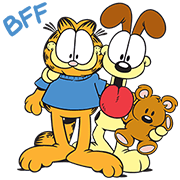 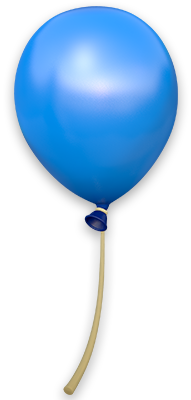 أحسنتم
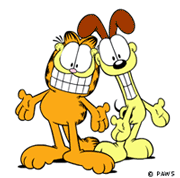 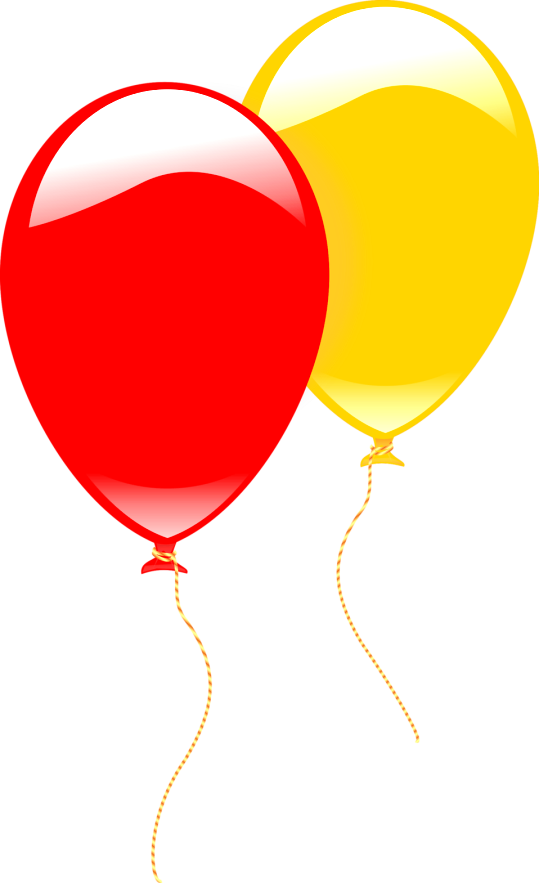 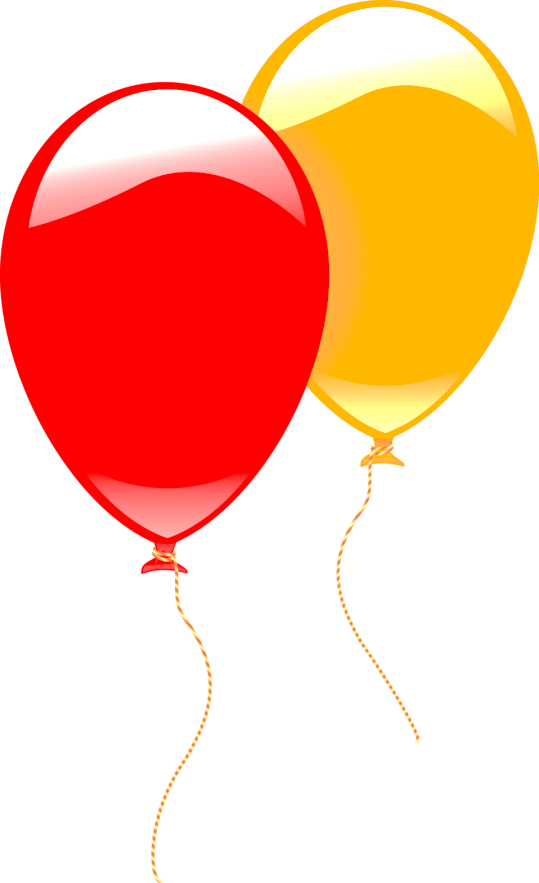 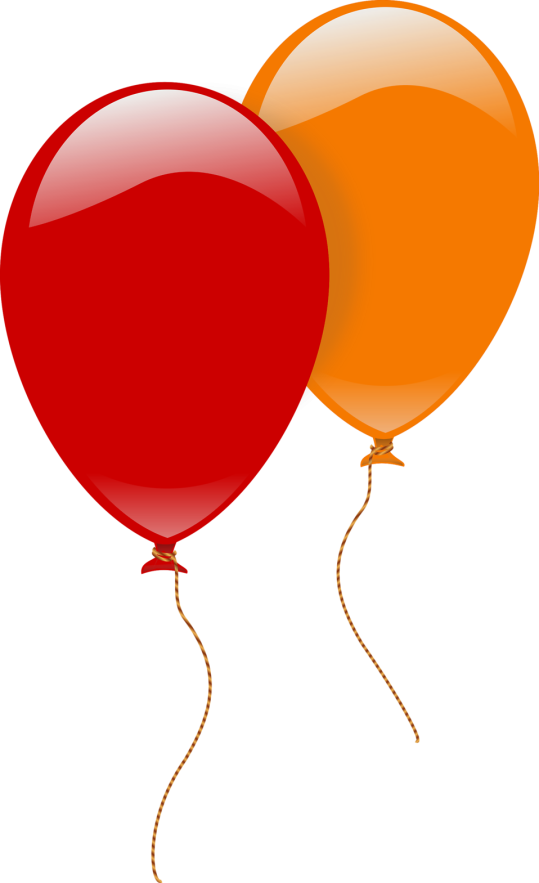 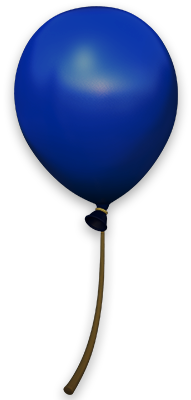 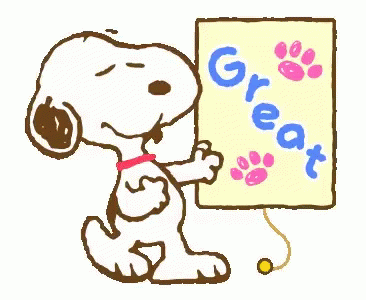 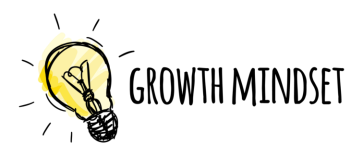 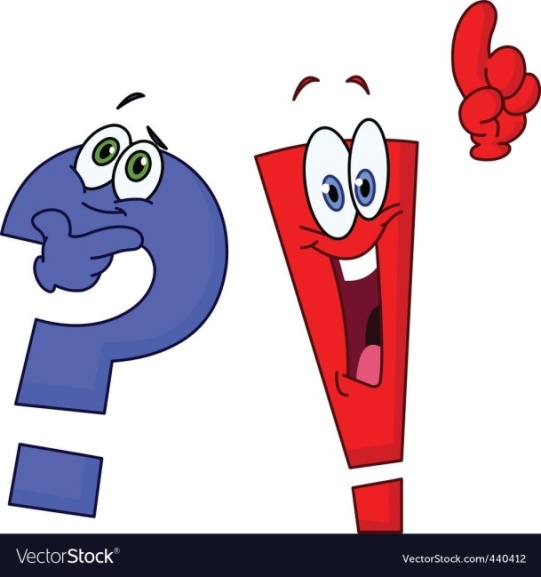 اجب عن الأسئلة التالية
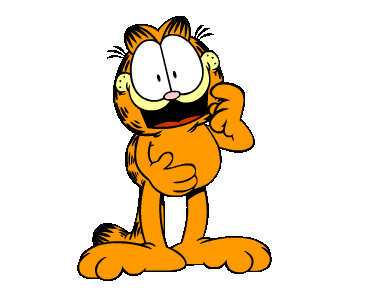 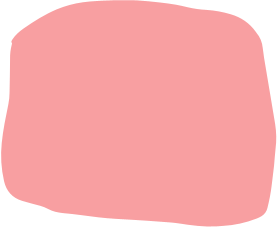 فكر وجواب
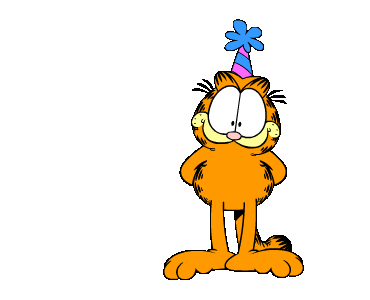 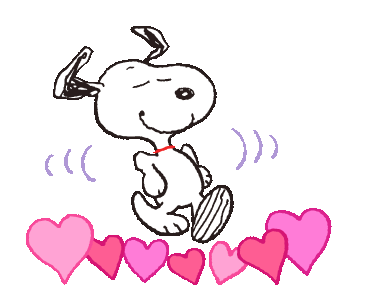 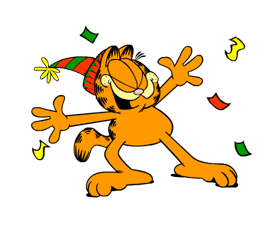 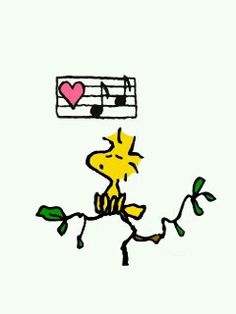 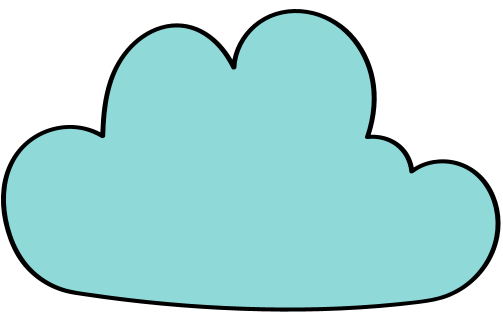 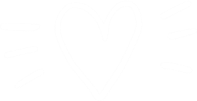 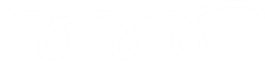 العصفور وودستوك يريد حفظ البسكويت في الجرة كيف يمكن مساعدته في تصنيف البسكويت ؟
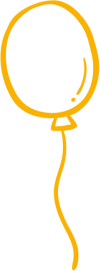 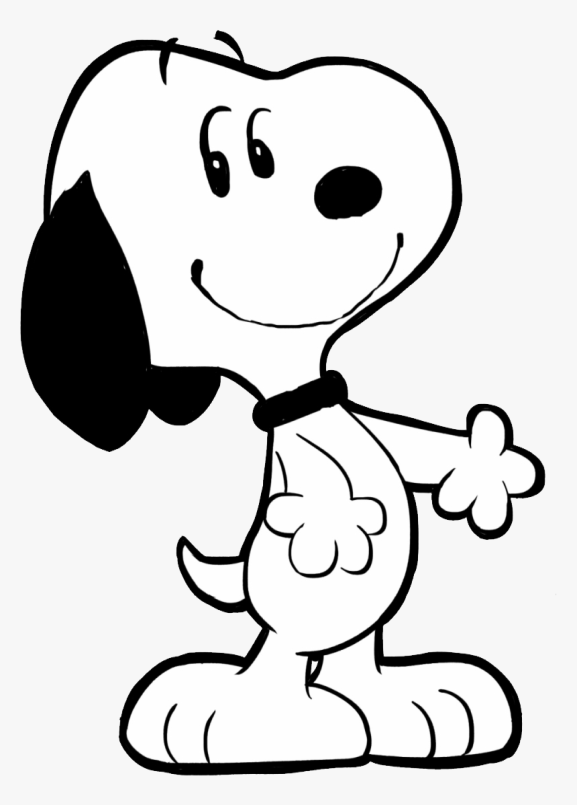 نصنف البسكويت في الجرة حسب الحجم نضع البكسويت الصغير في الجرة الصغيرة والبسكويت الكبير في الجرة الكبيرة
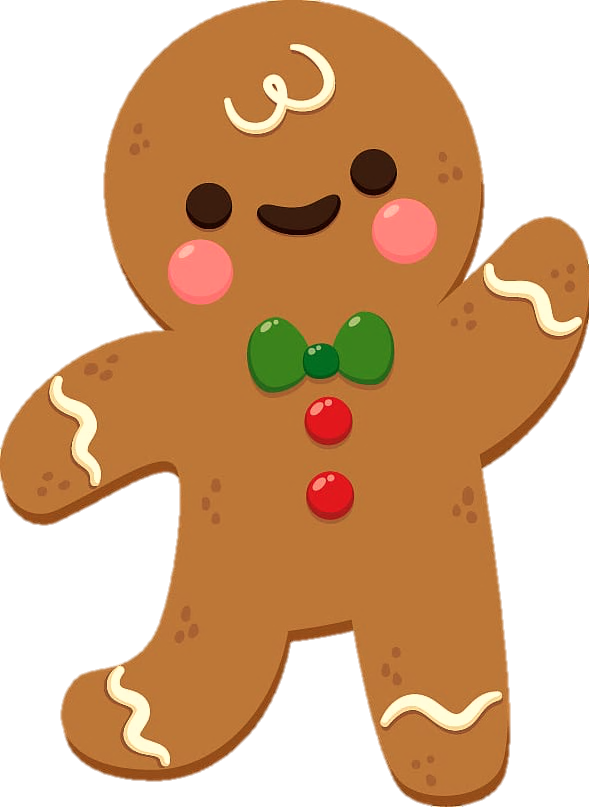 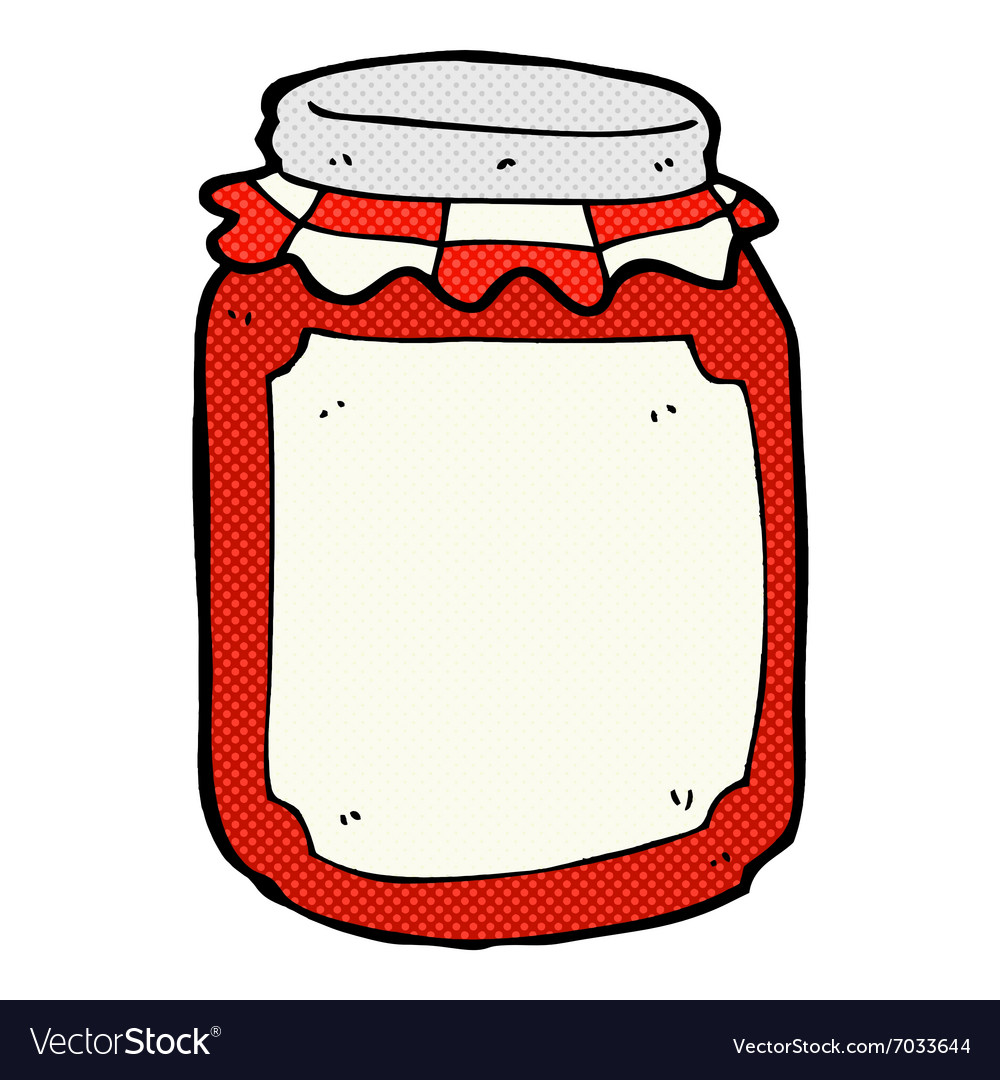 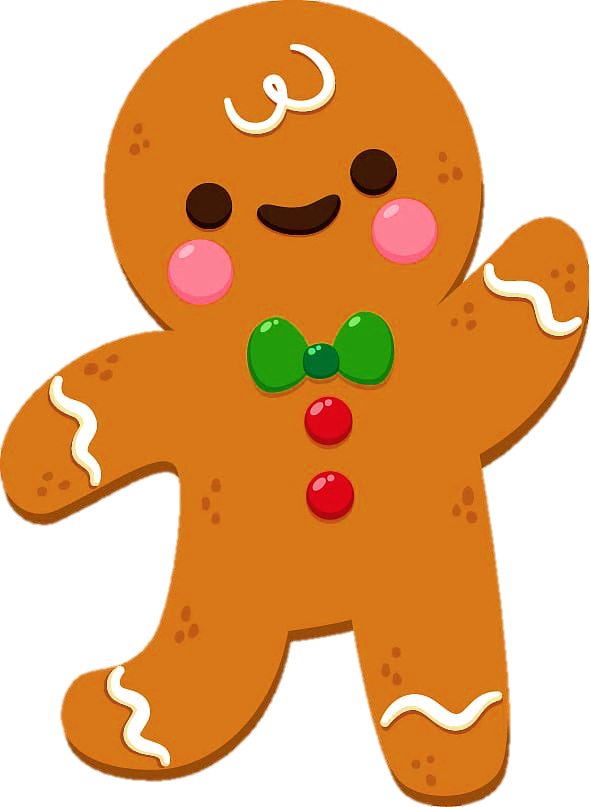 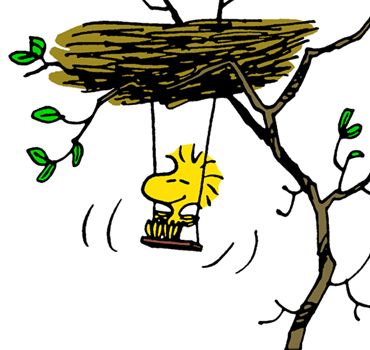 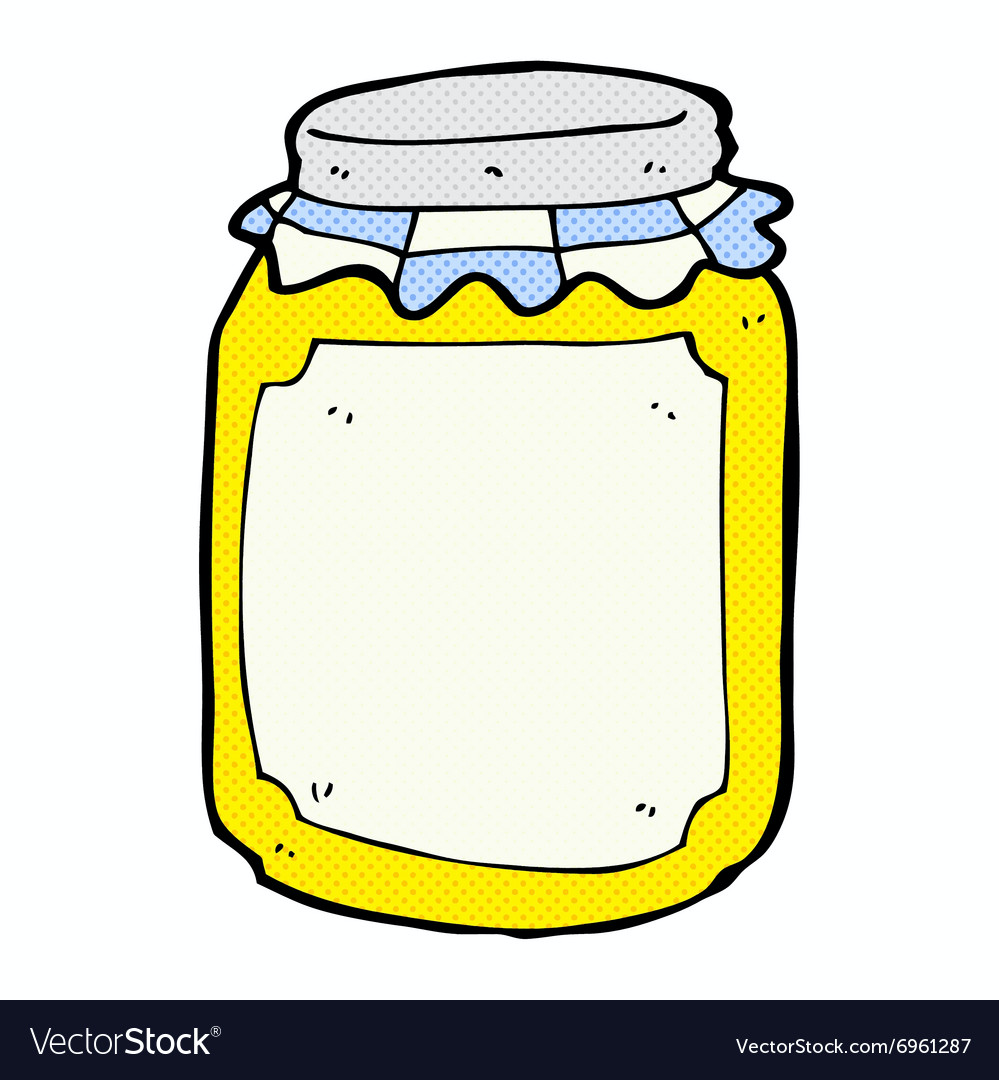 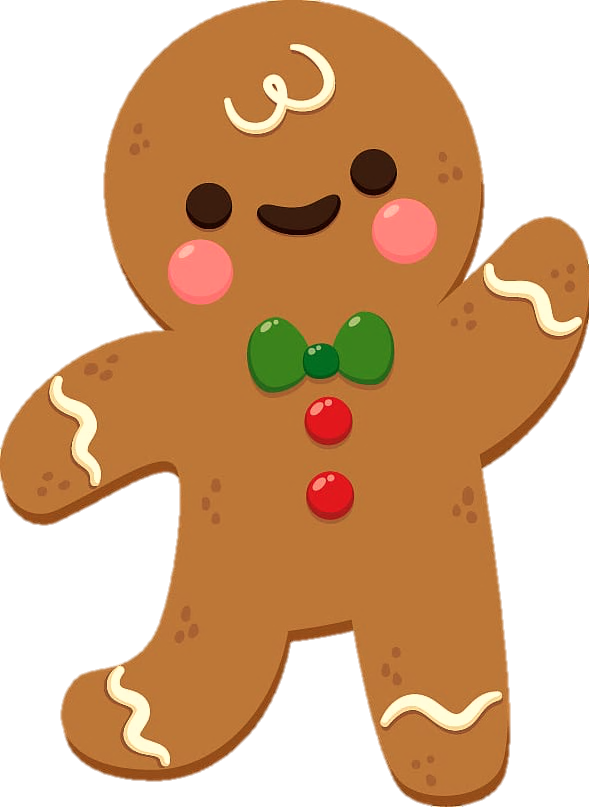 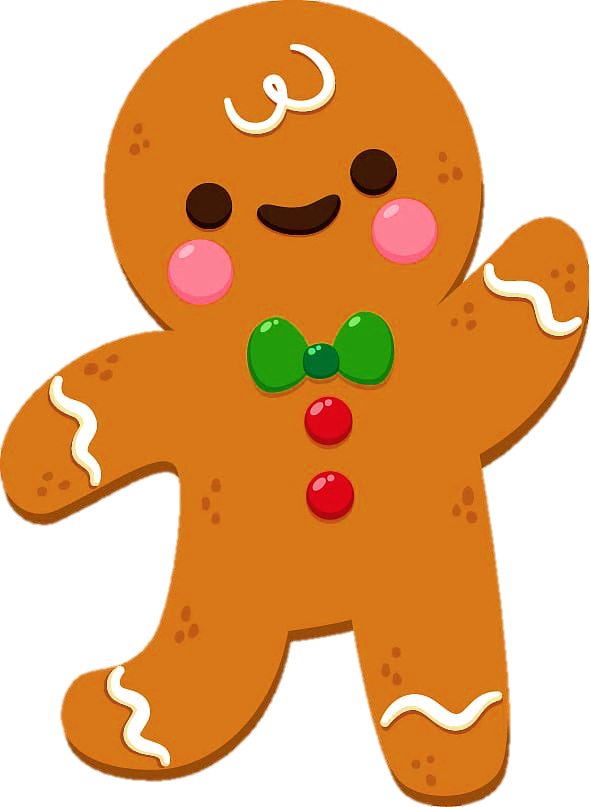 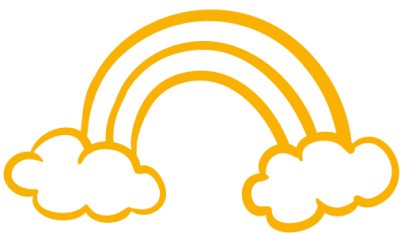 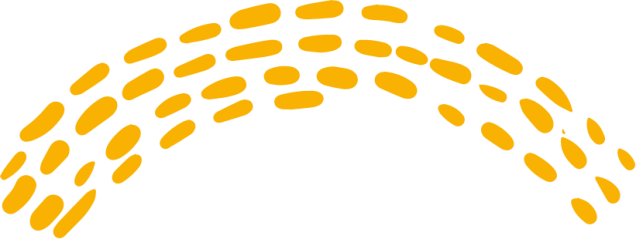 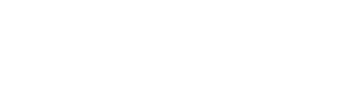 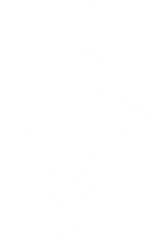 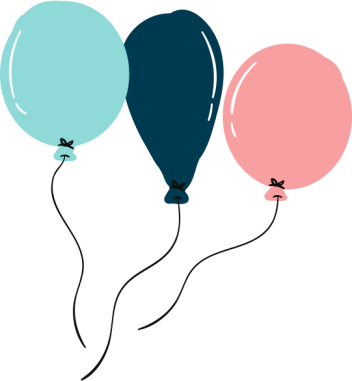 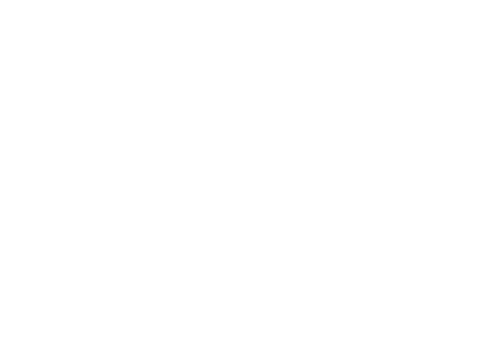 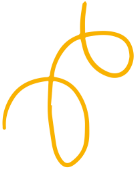 بذكر أسماء الألوان بصوت عالٍ، وبالنظر الى ترتيب الألوان المتكررة.
كيف تستطيع معرفة اللون المناسب الذي يجب وضعه في نمط اللون؟
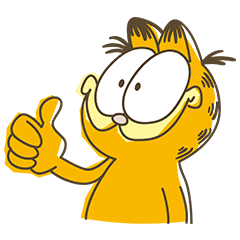 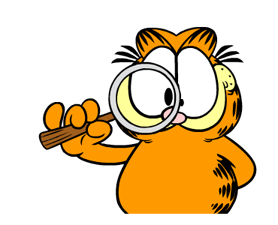 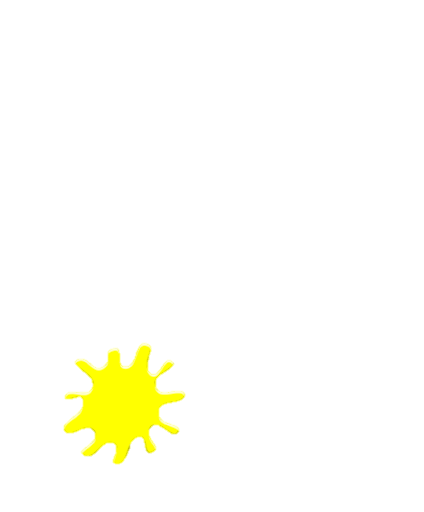 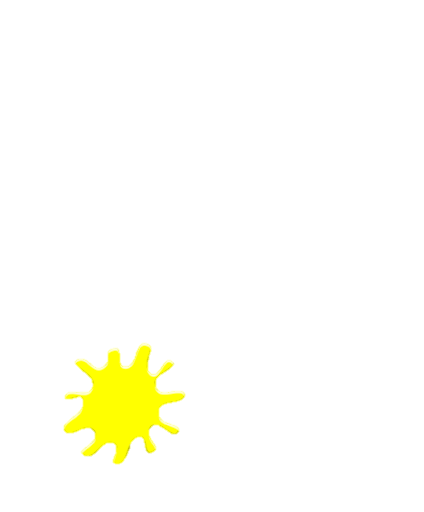 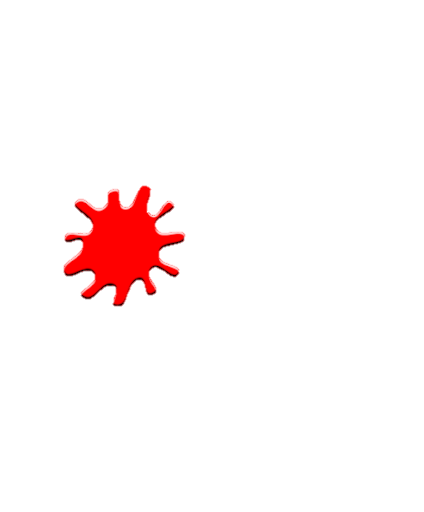 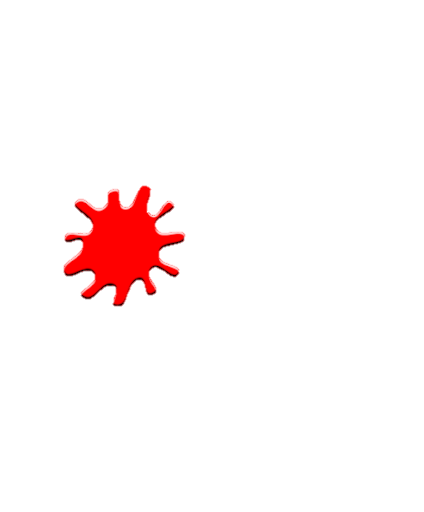 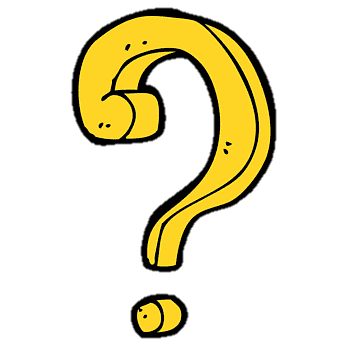 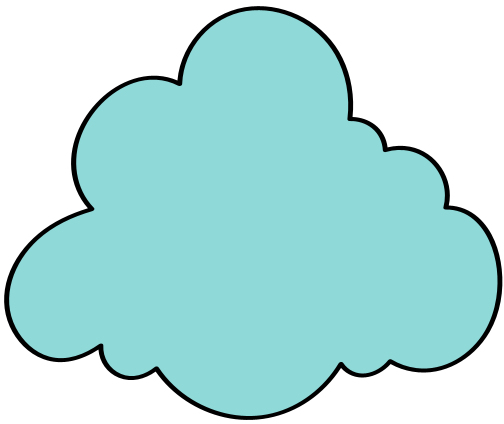 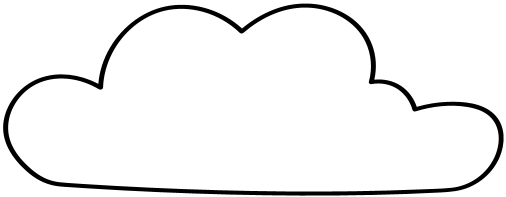 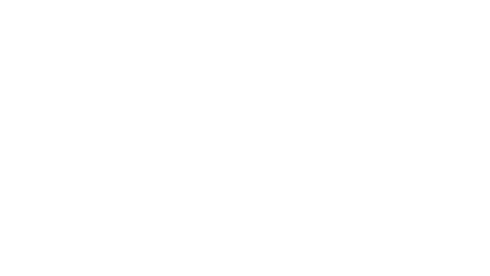 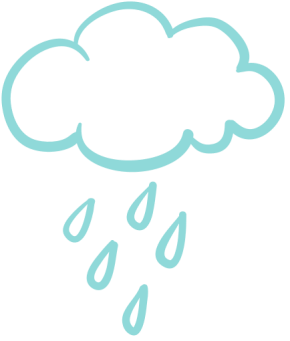 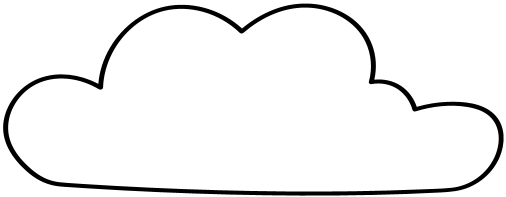 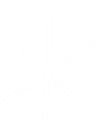 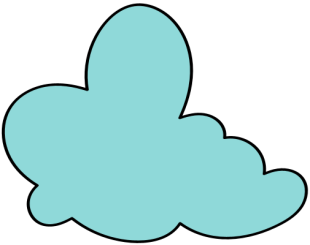 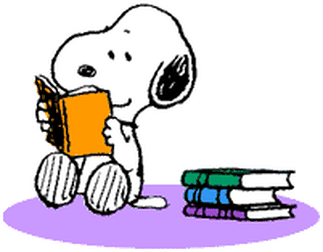 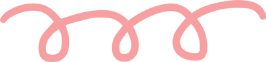 الواجب
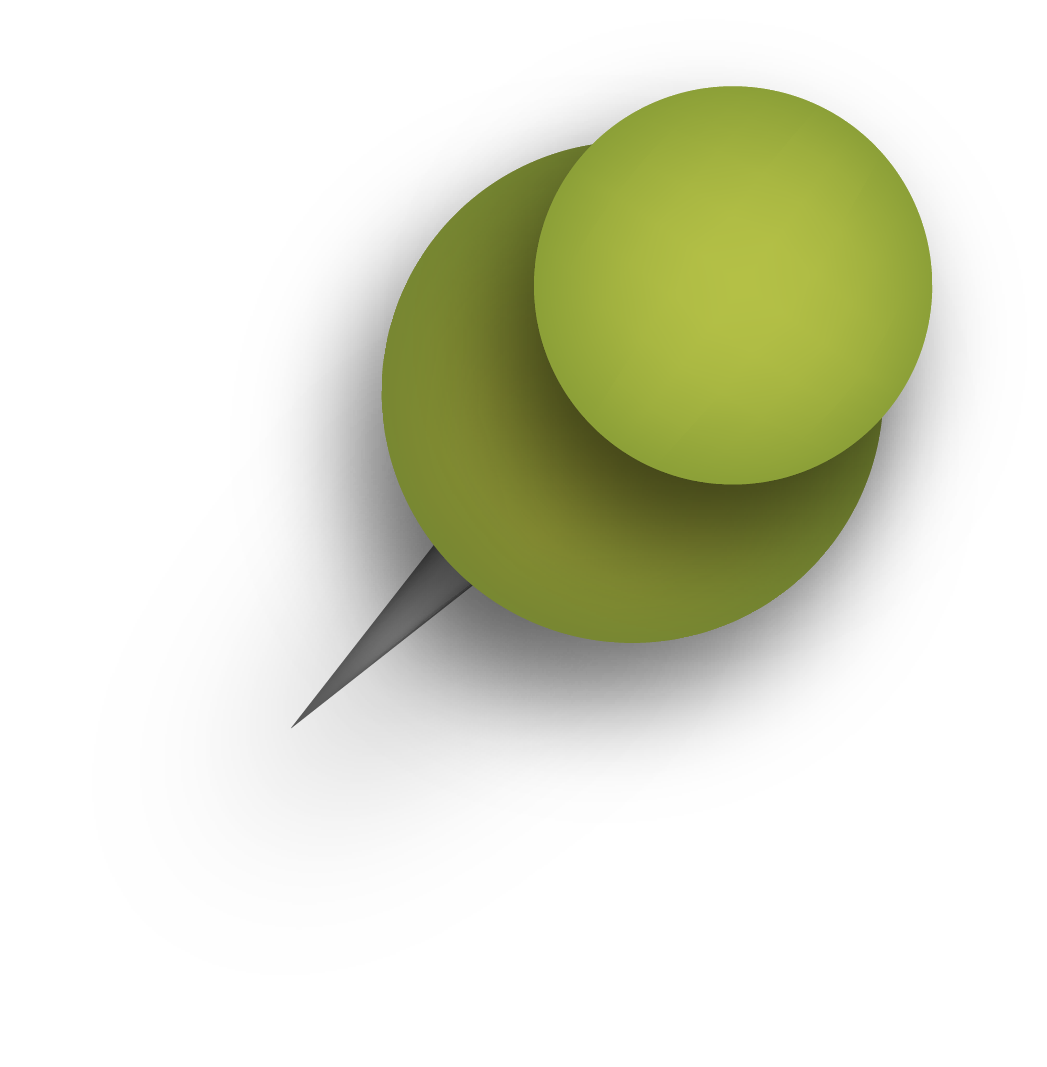 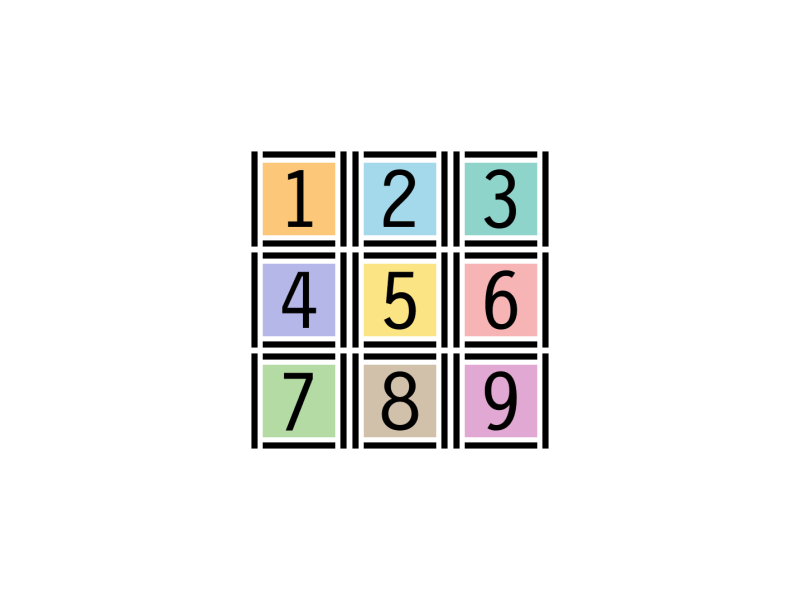 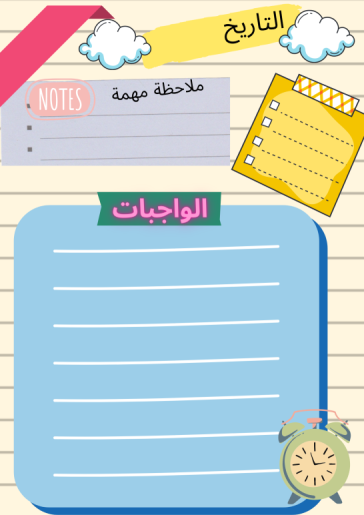 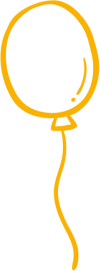 مراجعة الدروس السابقة والاستعداد للدرس القادم
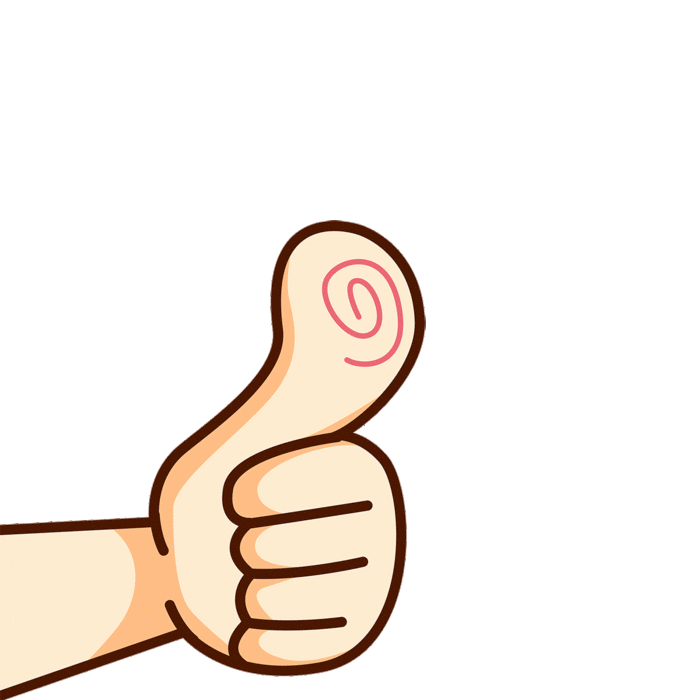 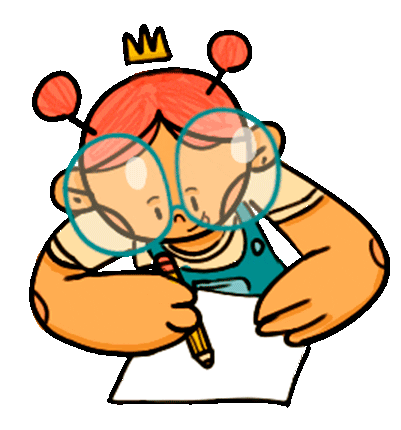 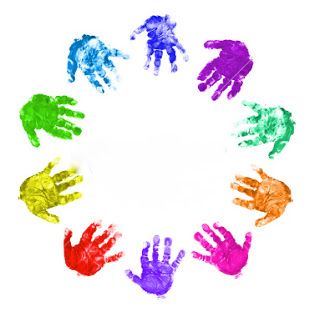 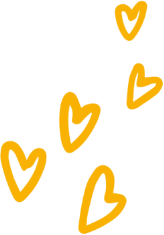 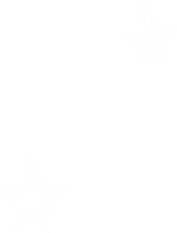 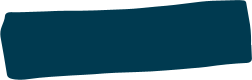 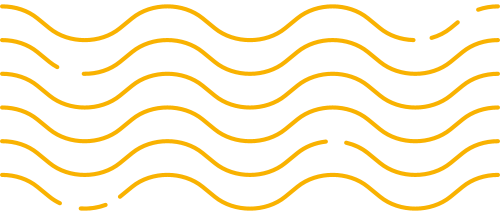 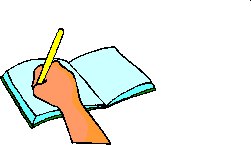 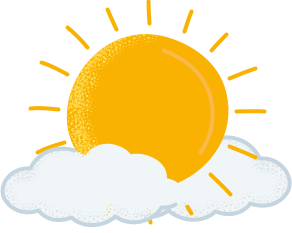 التدريب مهم تدربي دائماً
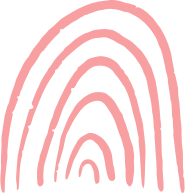 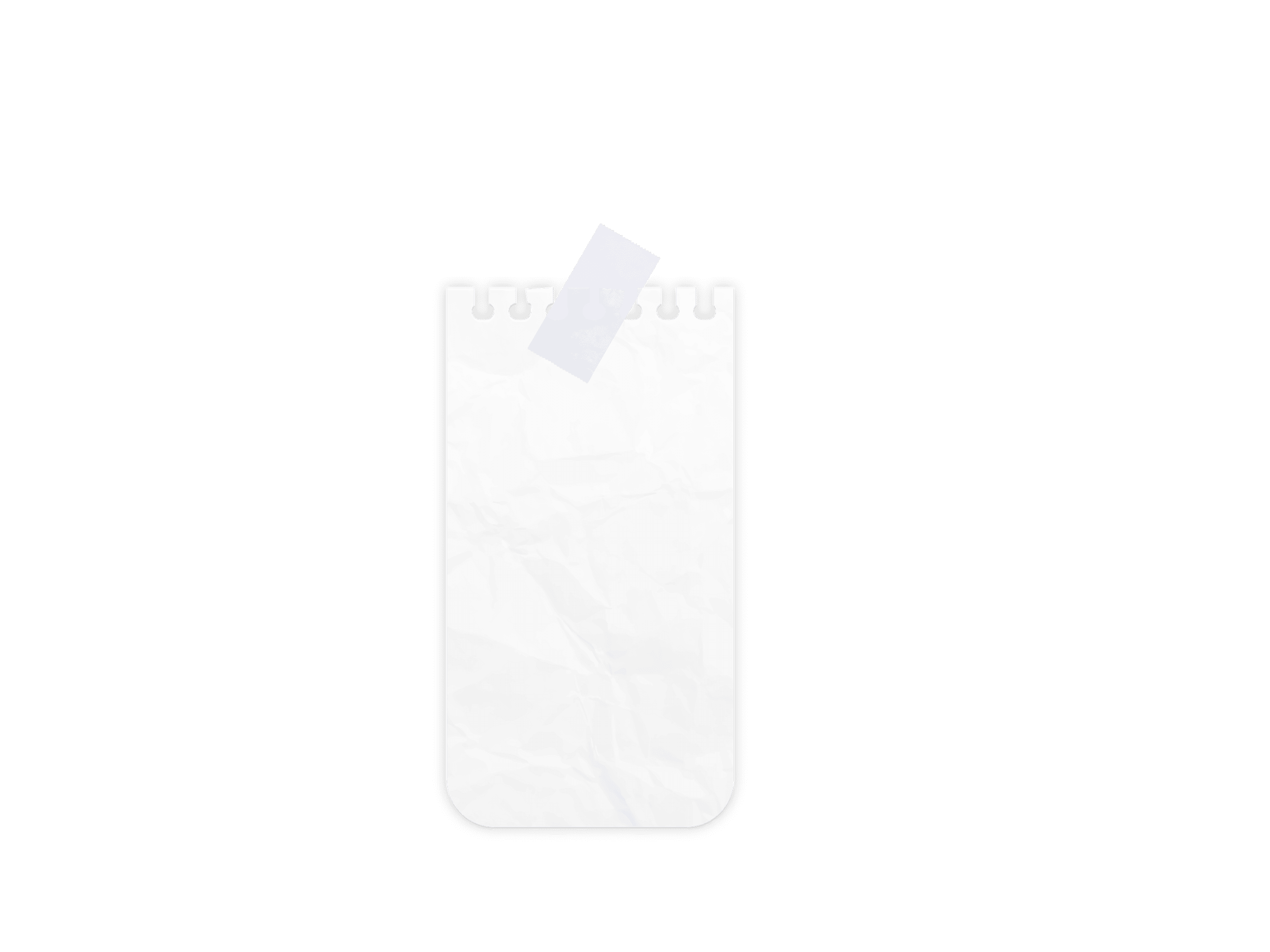 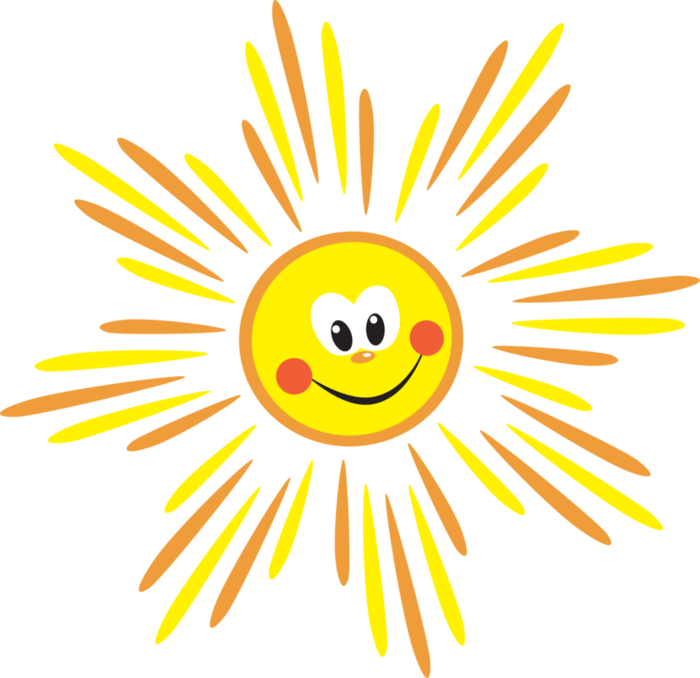 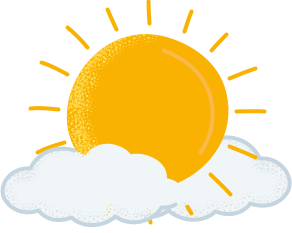 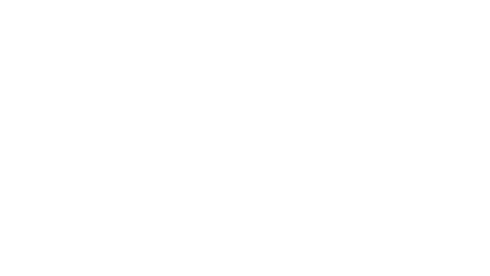 تحدث مع عائلتك 
في نهاية اليوم
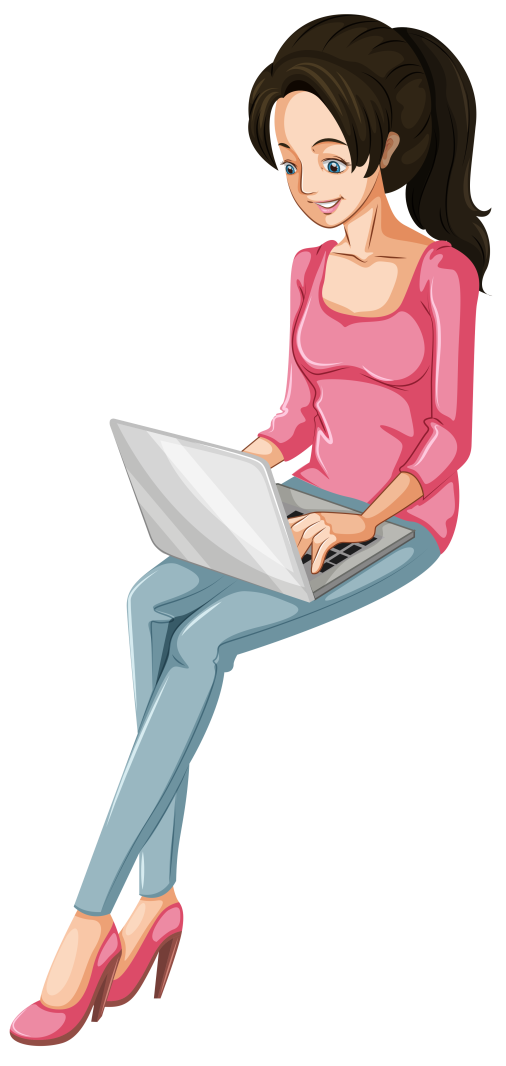 ماذا تعلمنا في درس اليوم ؟
ما هو تقيمك لدرس اليوم ؟
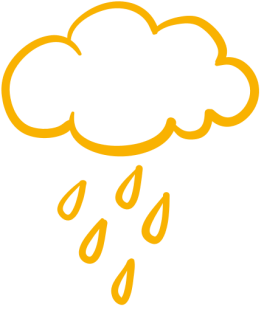 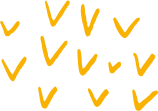 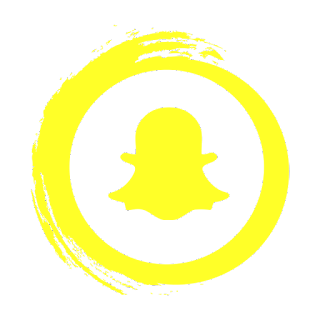 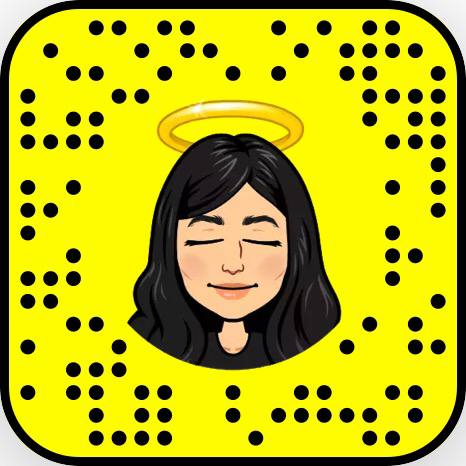 Jcliiio
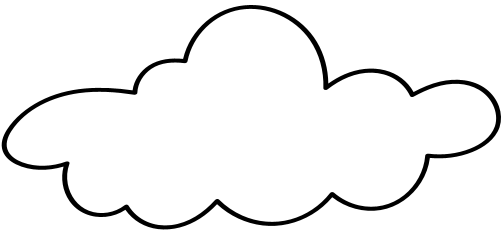 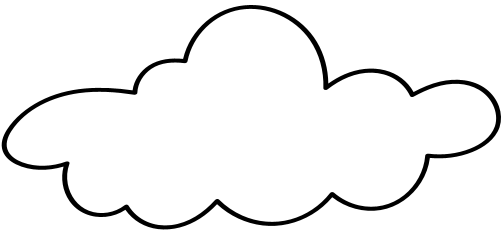 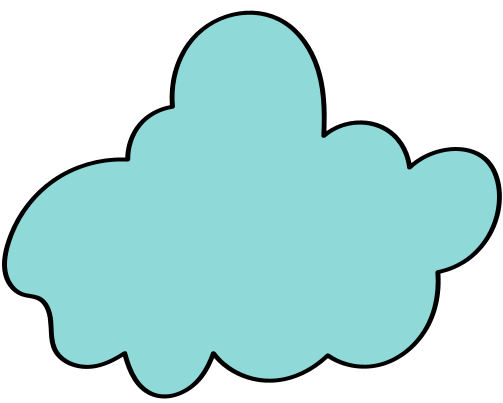 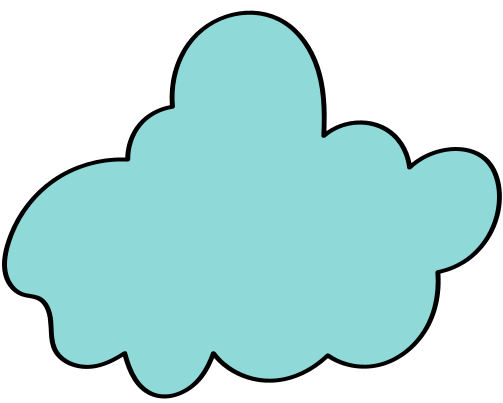 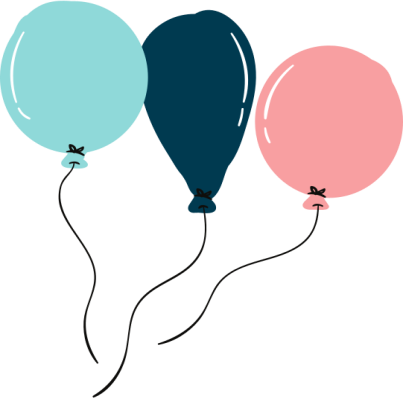 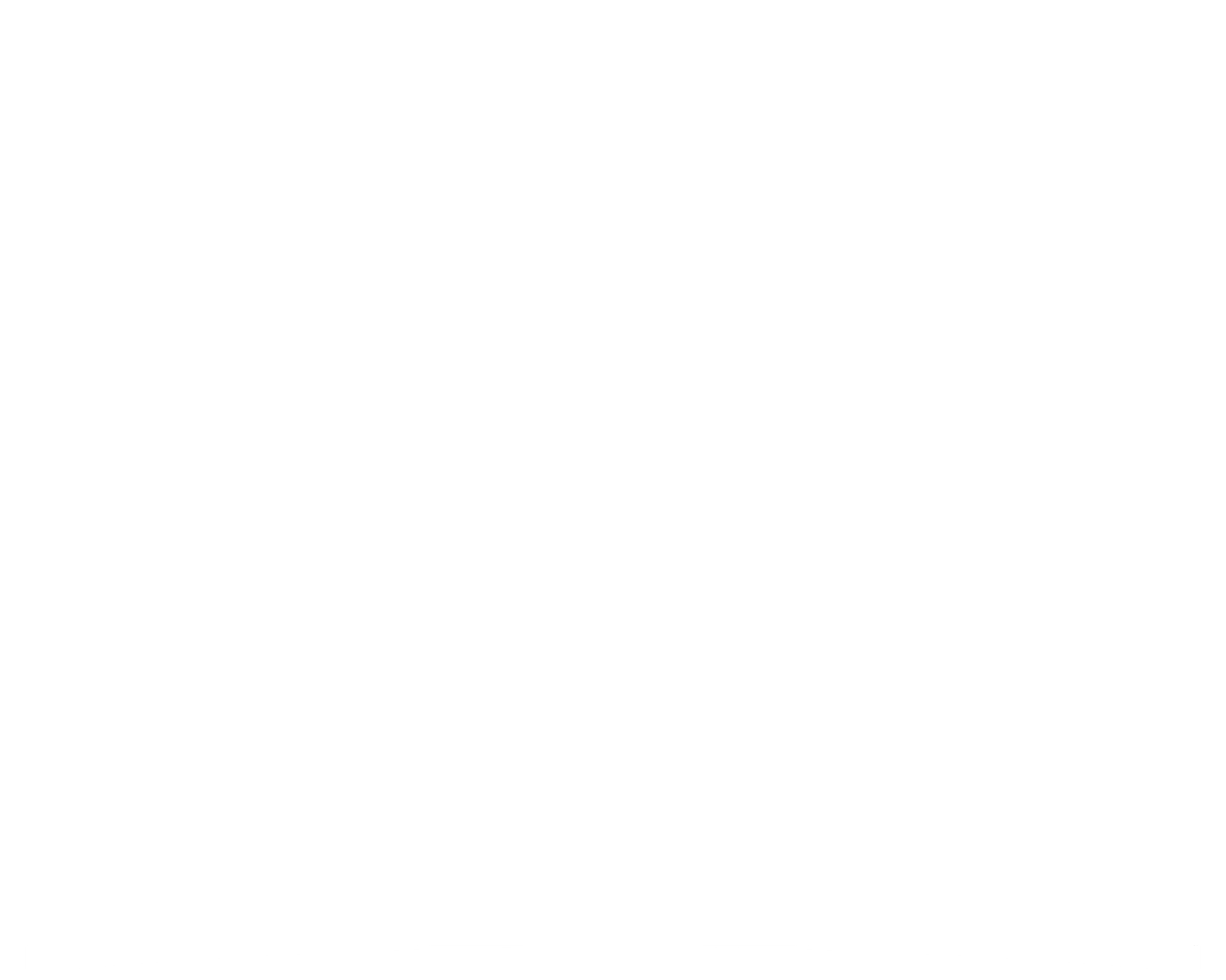 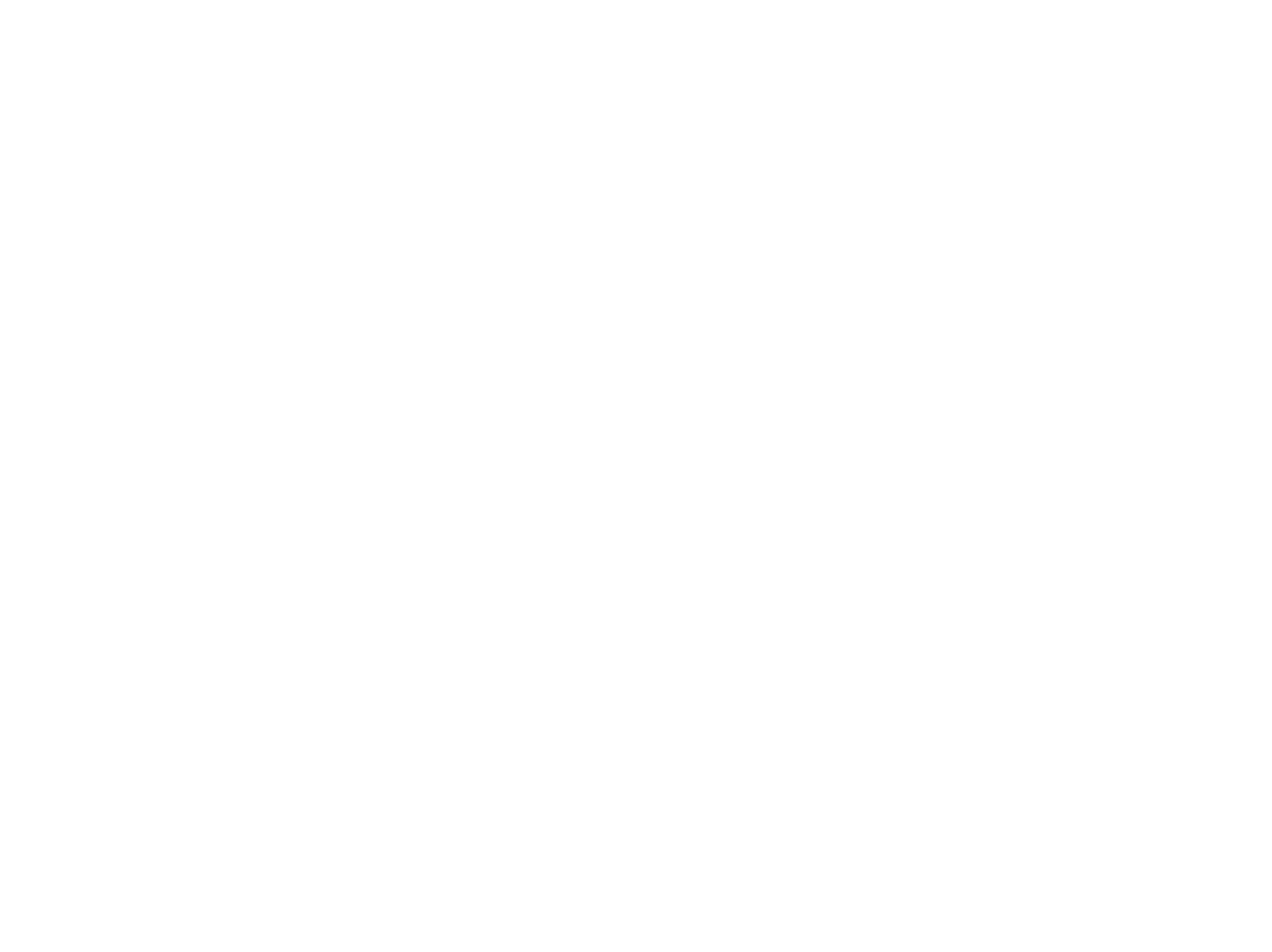 ... صفي العجيب  انتم  رائعون...
إلى الْلِقاء أَتَمنى لَكم يَوْمَاً ممتع…..
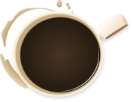 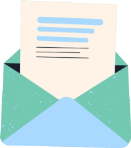 انتهت حصتنا      بالتوفيق والتيسير
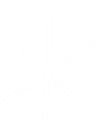 ننجز العمل بإتقان
نستمتع باقي اليوم
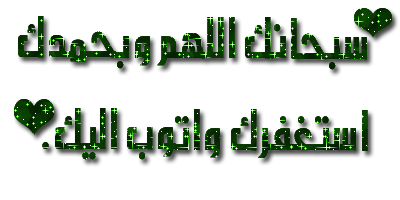 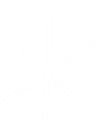 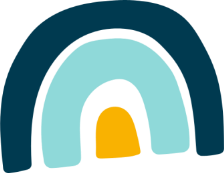 ندعو الله دائماً
دمتم بحفظ 
الرحمن ورعايته
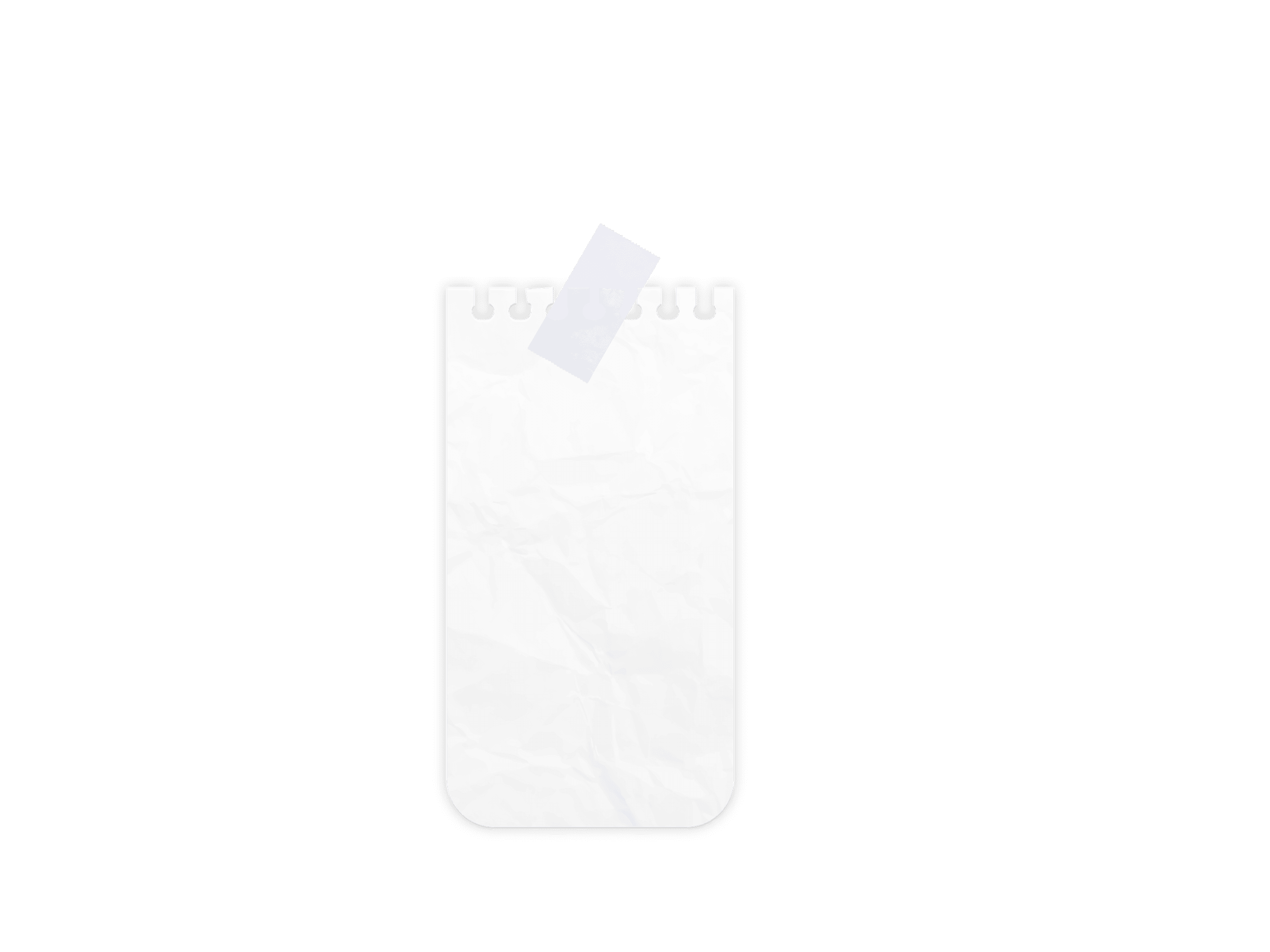 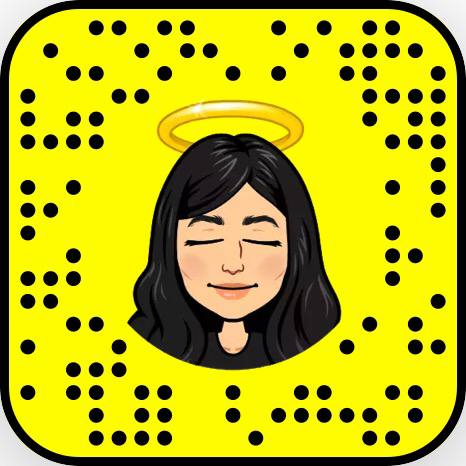 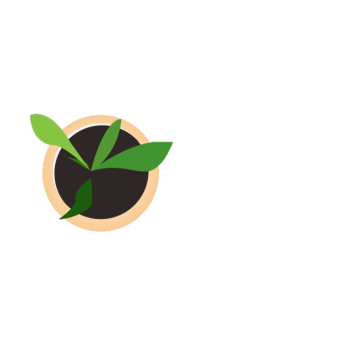 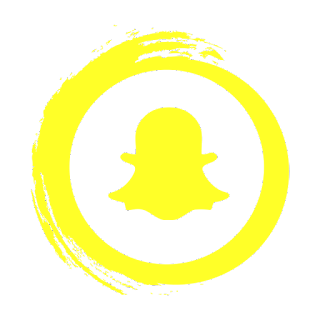 Jcliiio
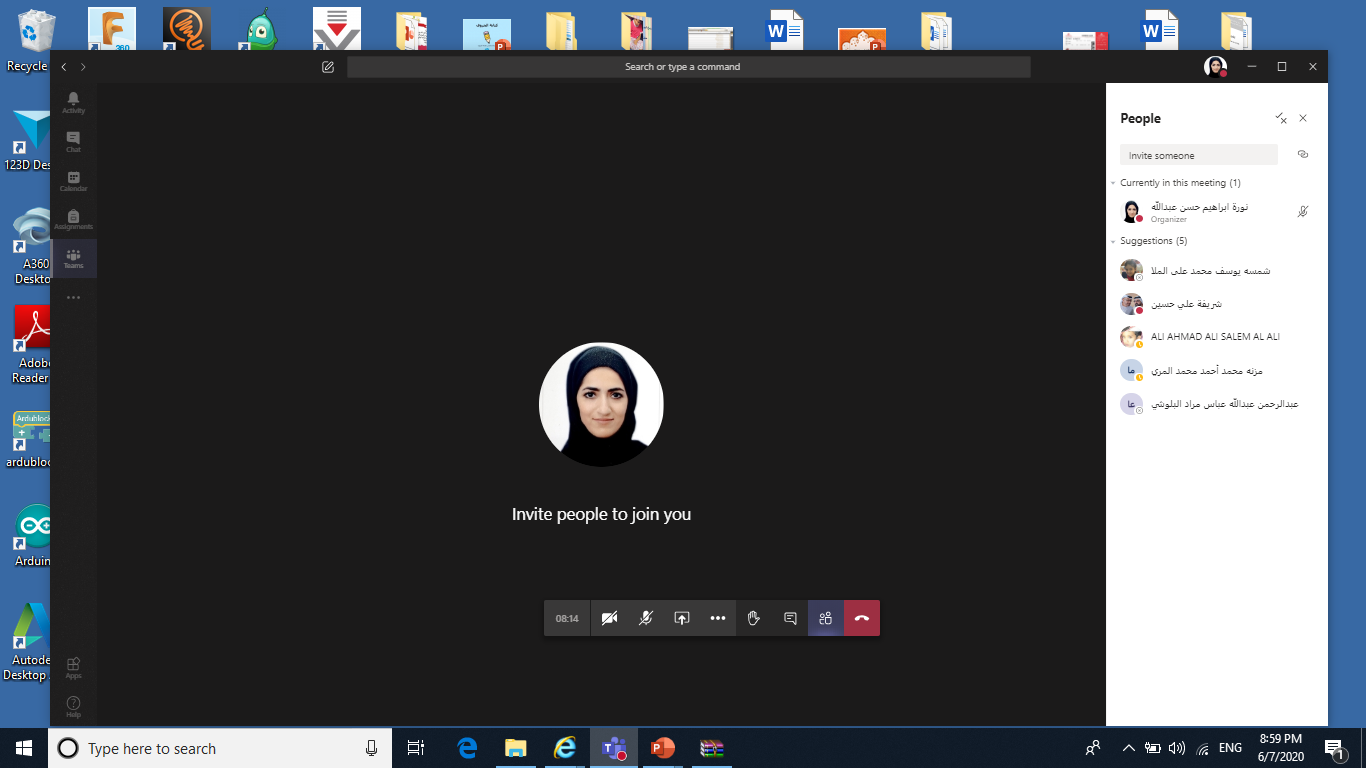 لا تنسـوا الضغط على علامة السماعة الحمراء للخروج
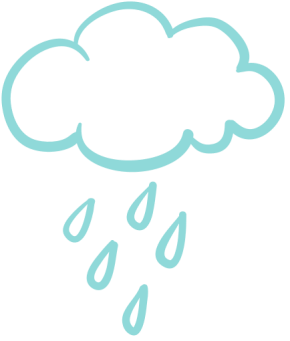 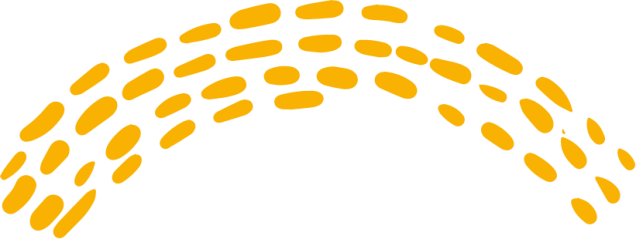 ACTIVITY TIME
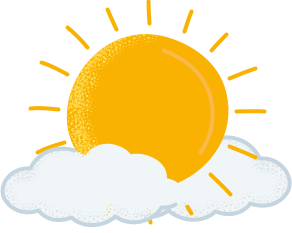 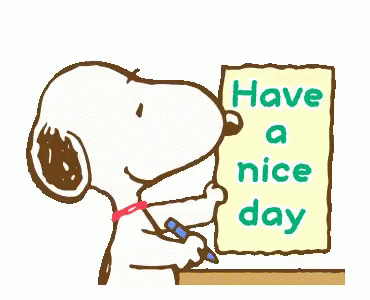 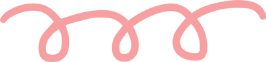 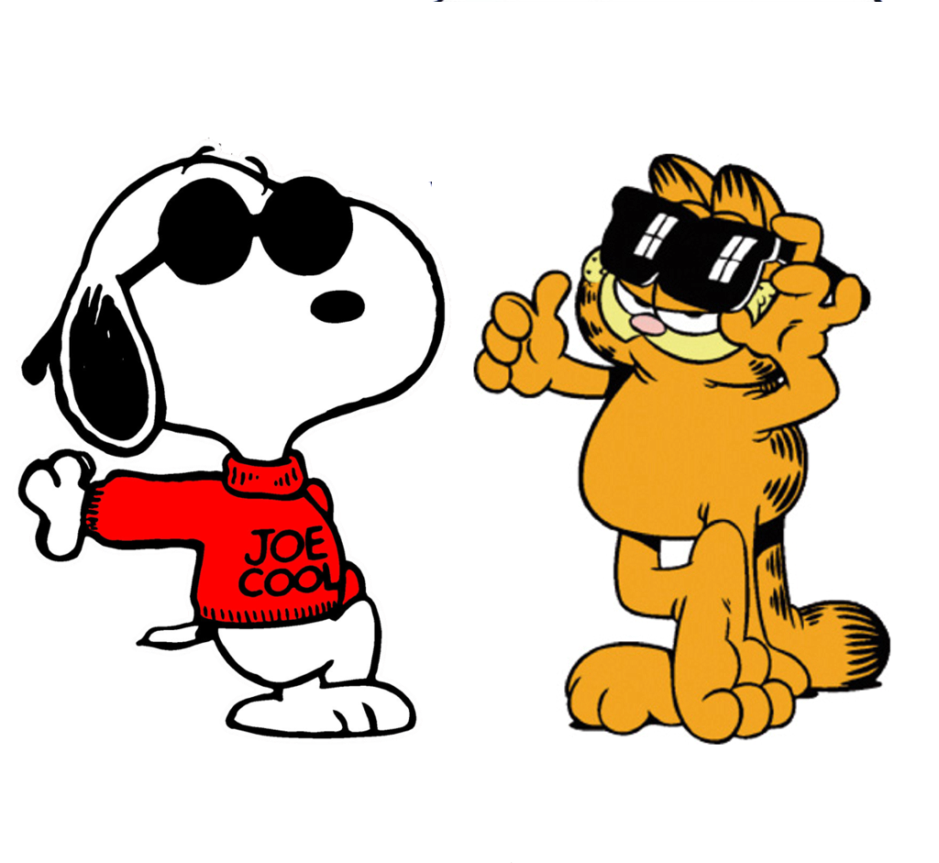 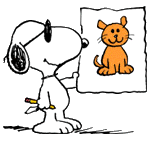 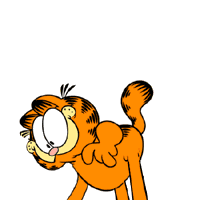 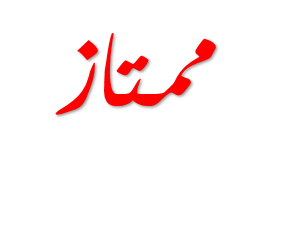 انتهينا
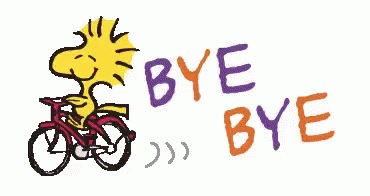 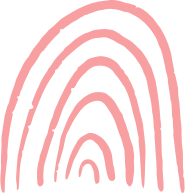 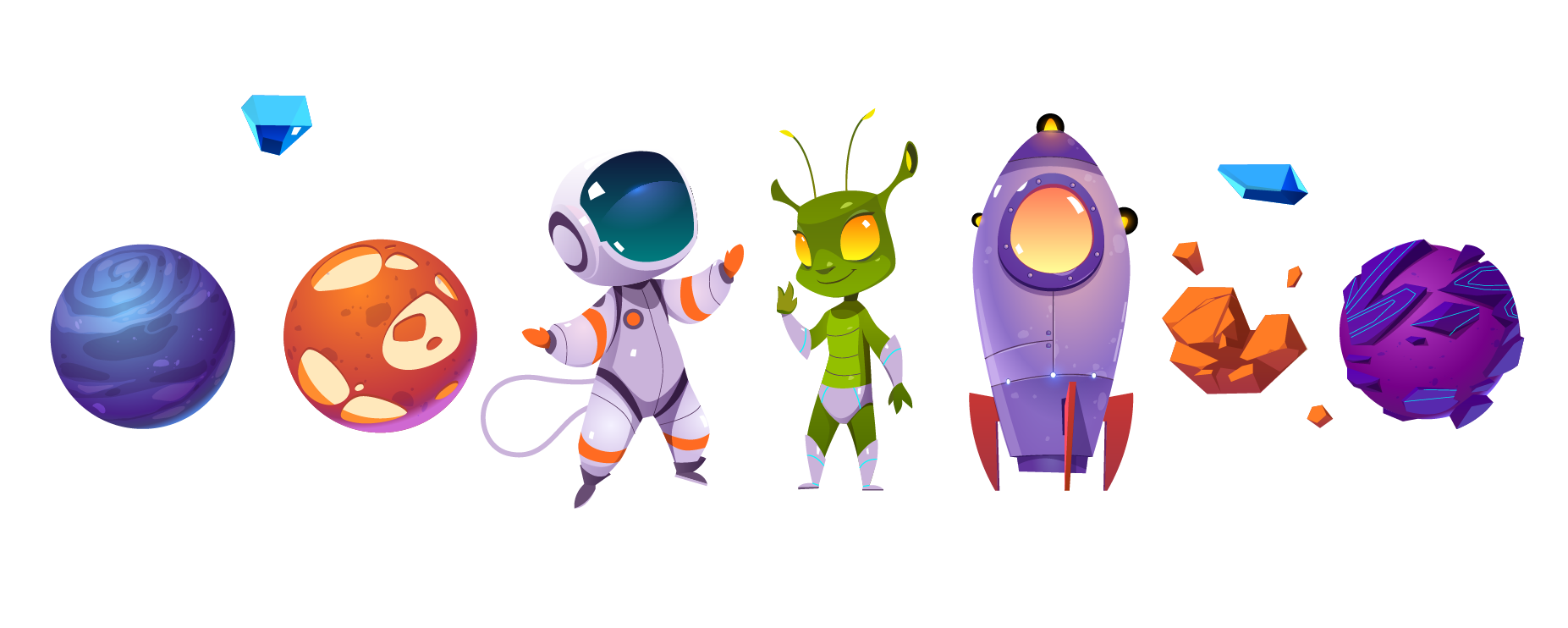 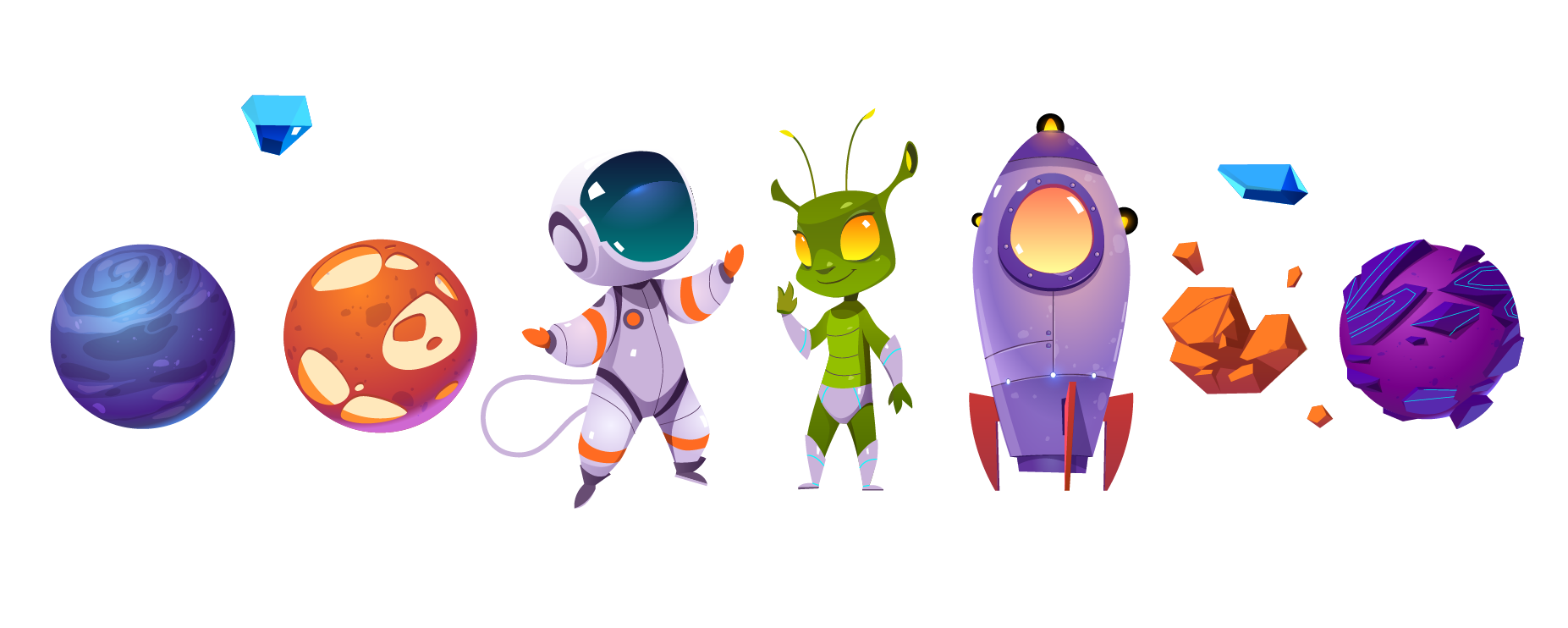 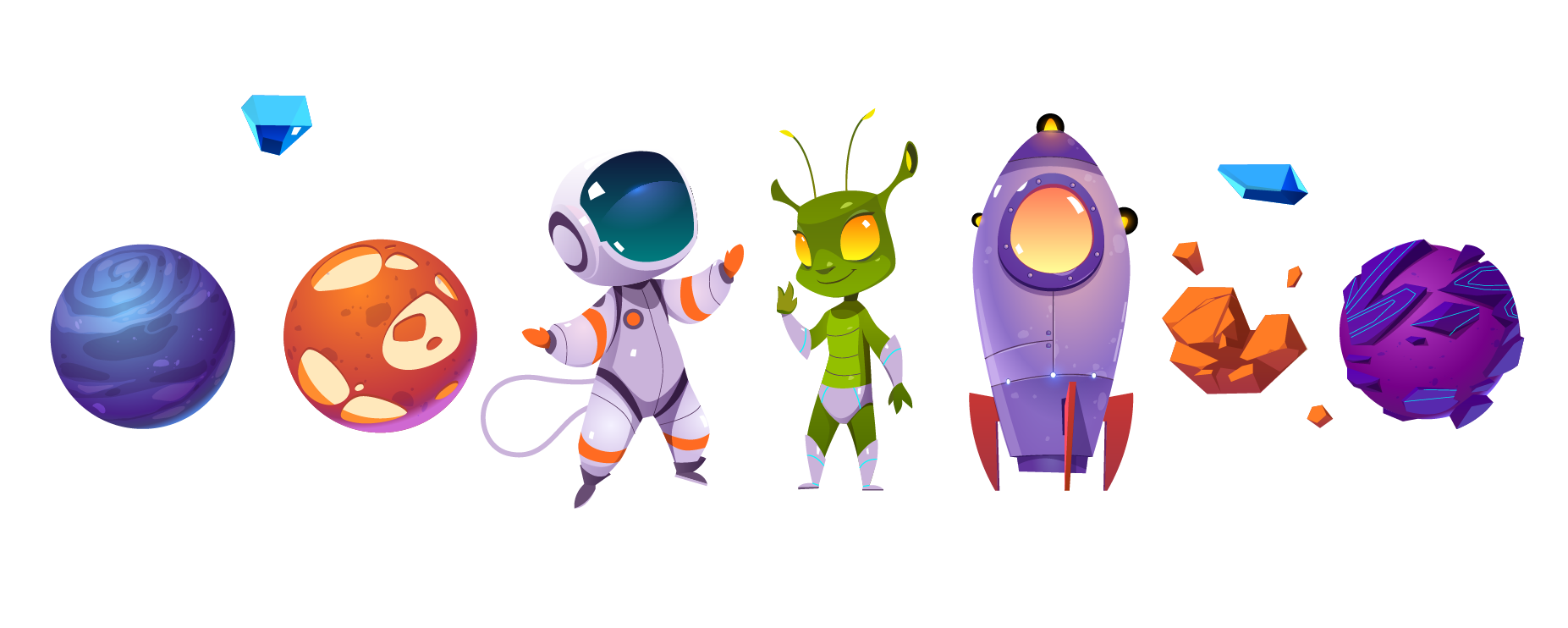 لوحة تعزيز النجوم
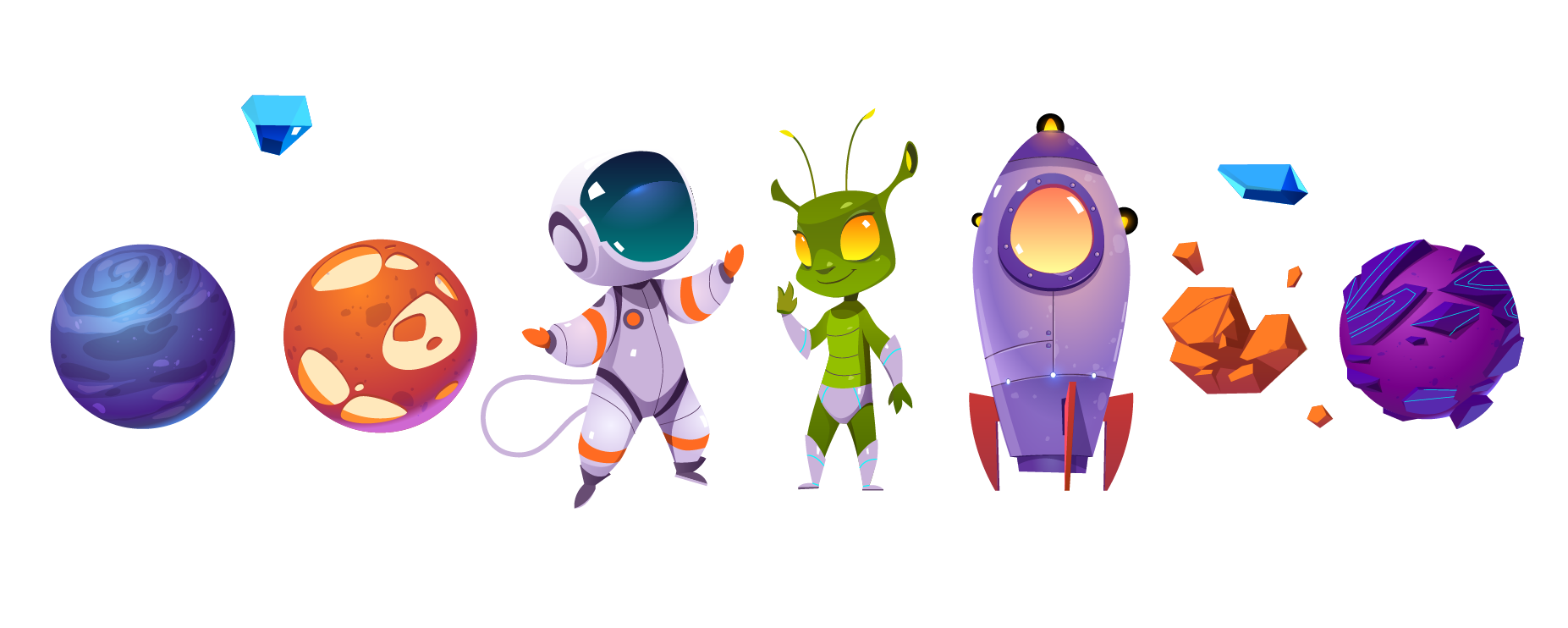 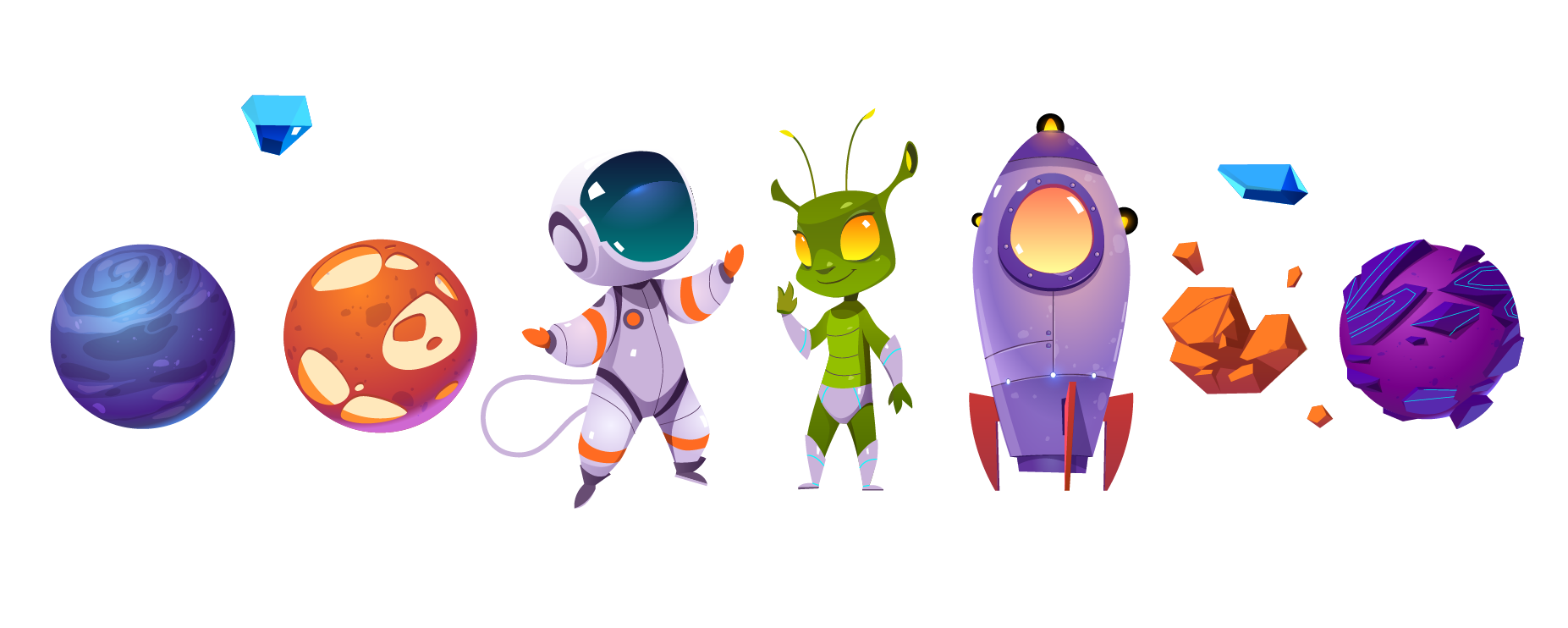 1
2
3
4
5
6
7
8
9
10
11
12
13
14
15
16
17
18
19
20
21
22
23
24
25
26
27
28
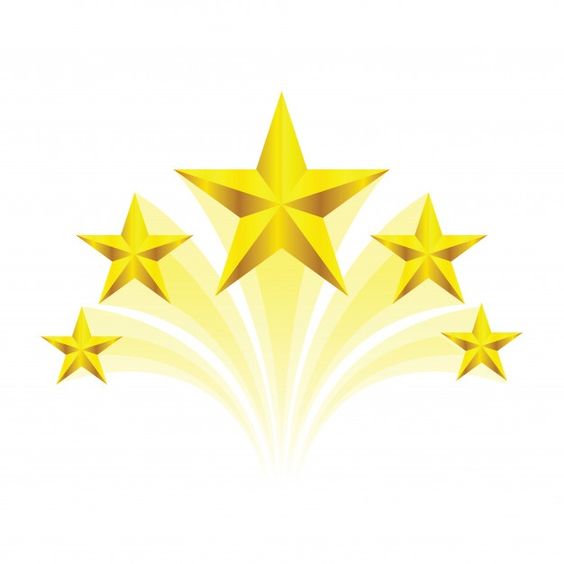 مجموعة2
مجموعة1
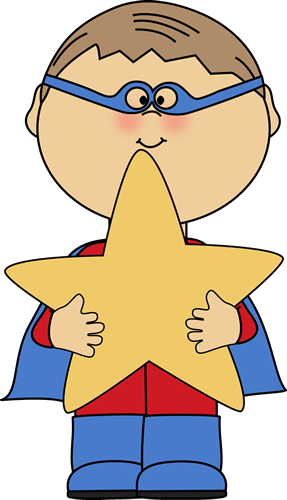 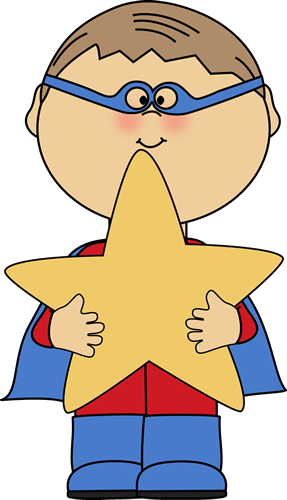 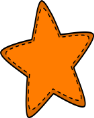 مجموعة5
مجموعة4
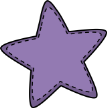 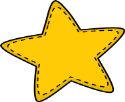 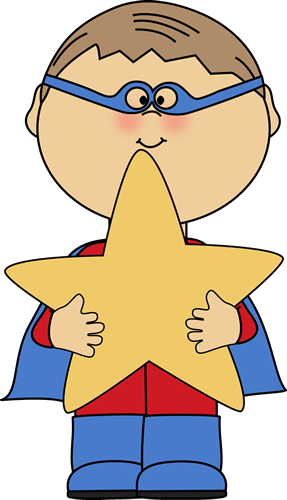 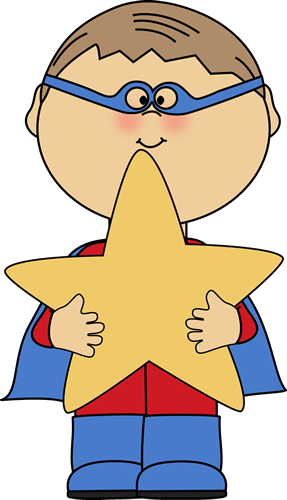 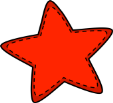 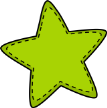 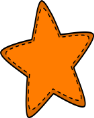 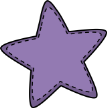 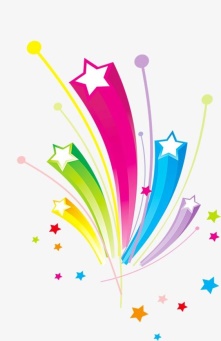 مجموعة3
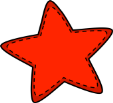 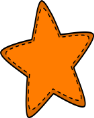 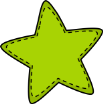 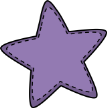 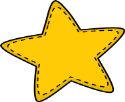 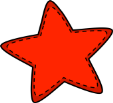 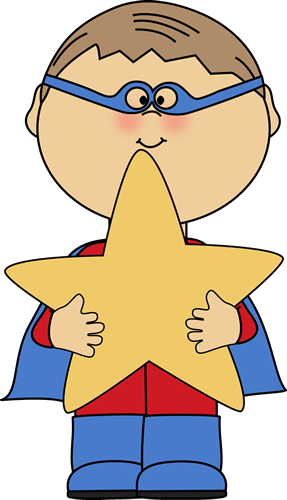 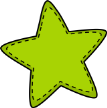 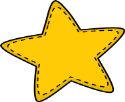 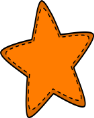 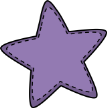 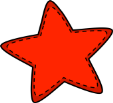 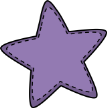 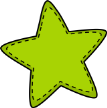 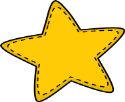 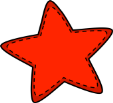 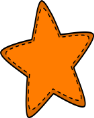 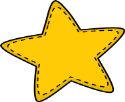 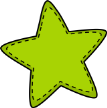 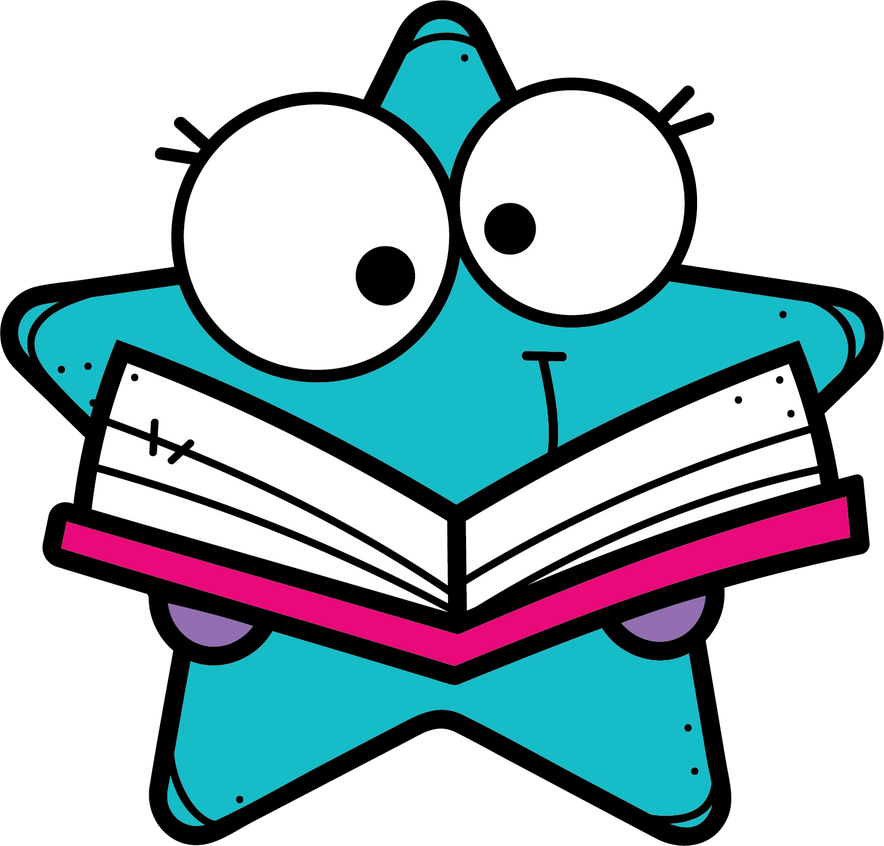 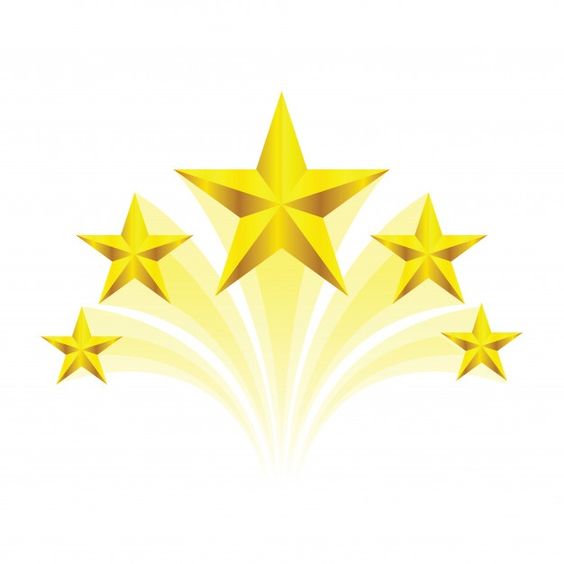 مجموعة 1
مجموعة 3
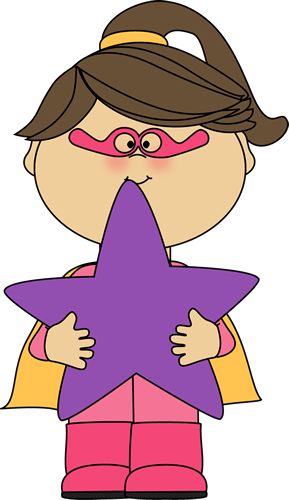 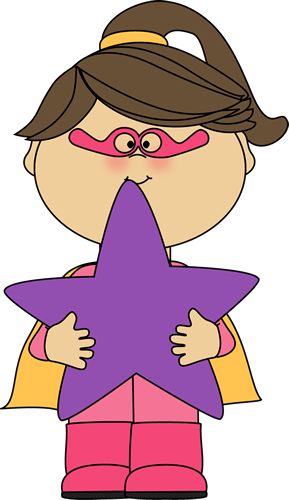 مجموعة 4
مجموعة 5
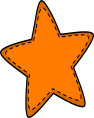 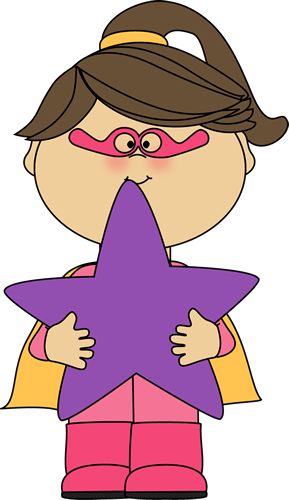 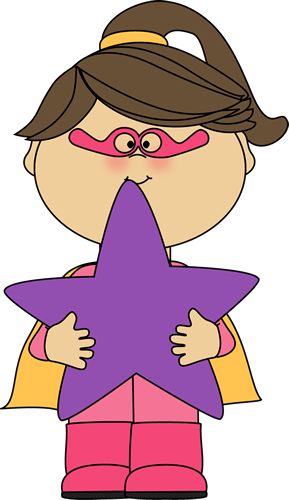 مجموعة 2
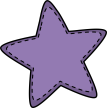 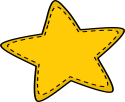 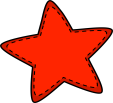 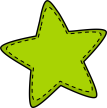 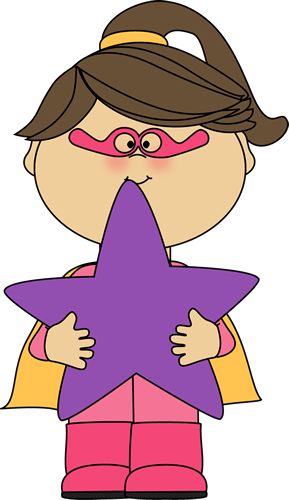 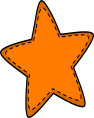 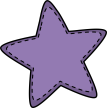 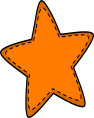 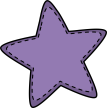 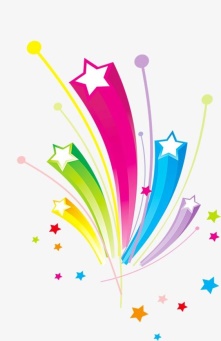 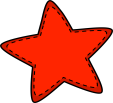 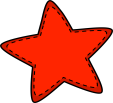 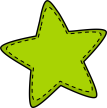 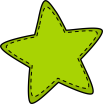 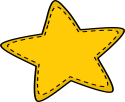 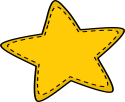 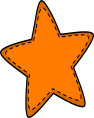 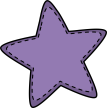 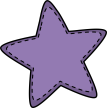 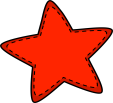 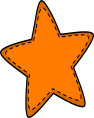 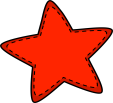 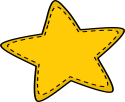 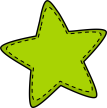 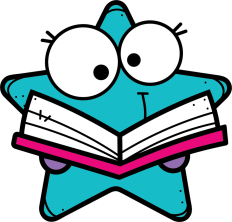 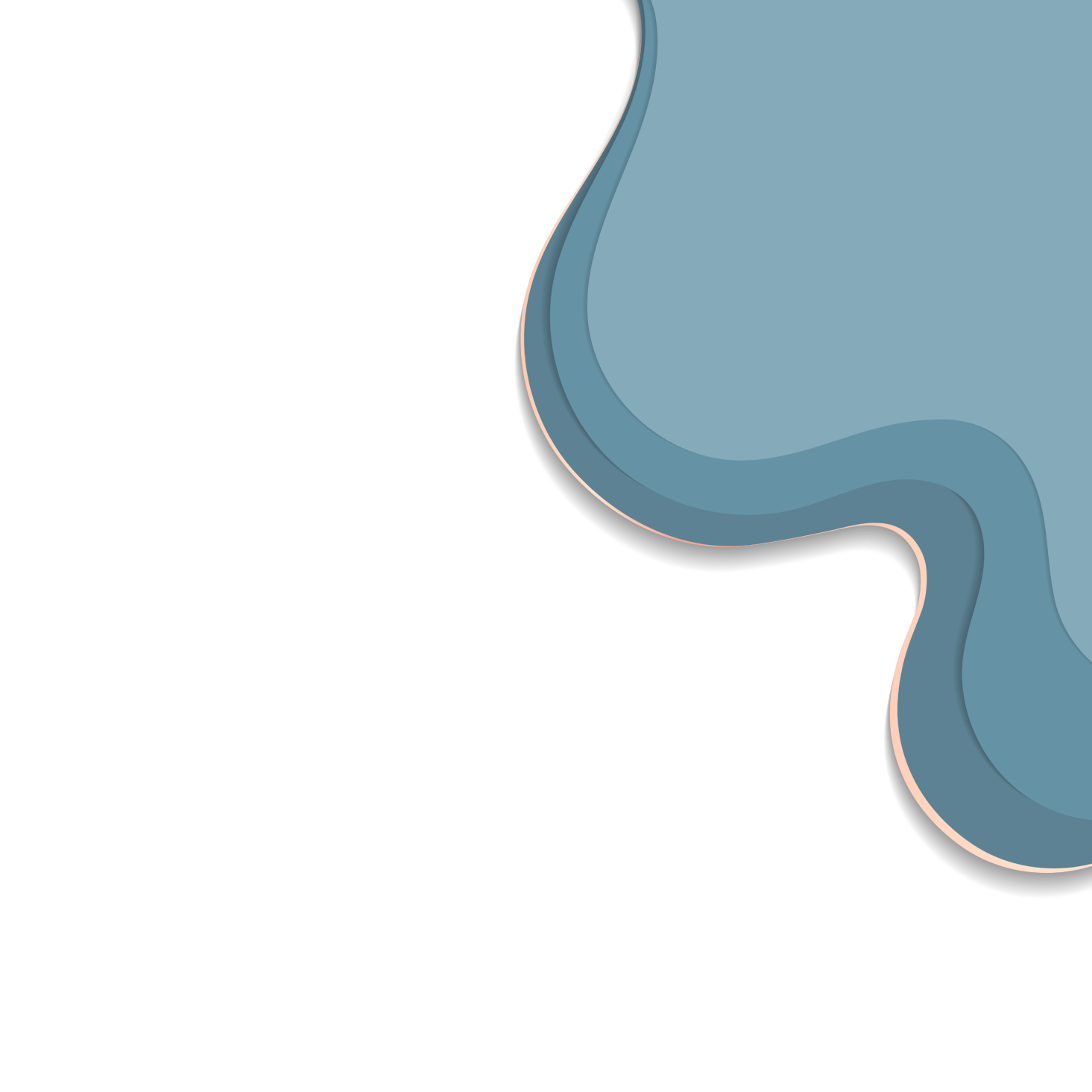 وقت الصلاة
 الصلاة أهم
وقت الصلاة
 الصلاة أهم
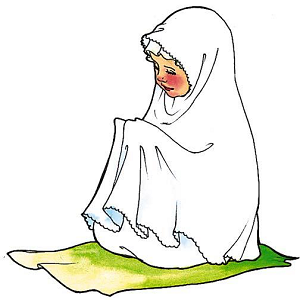 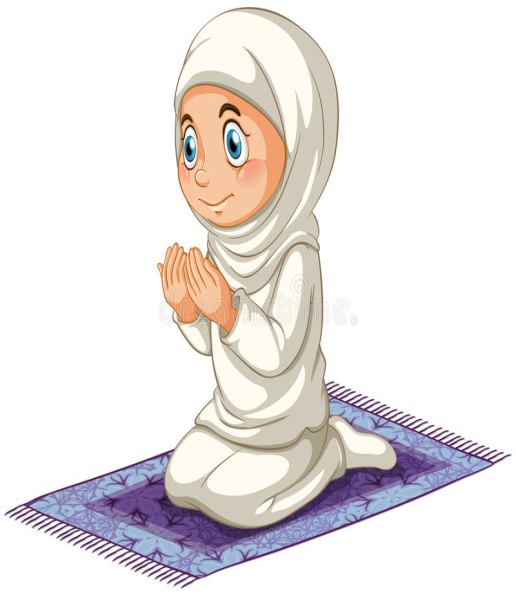 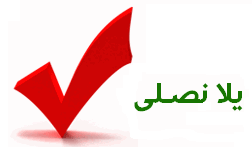 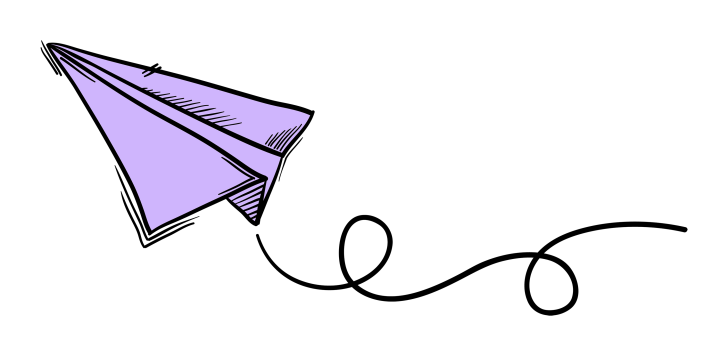 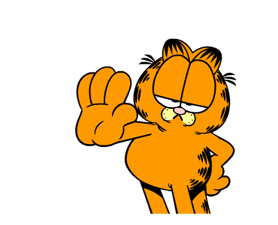 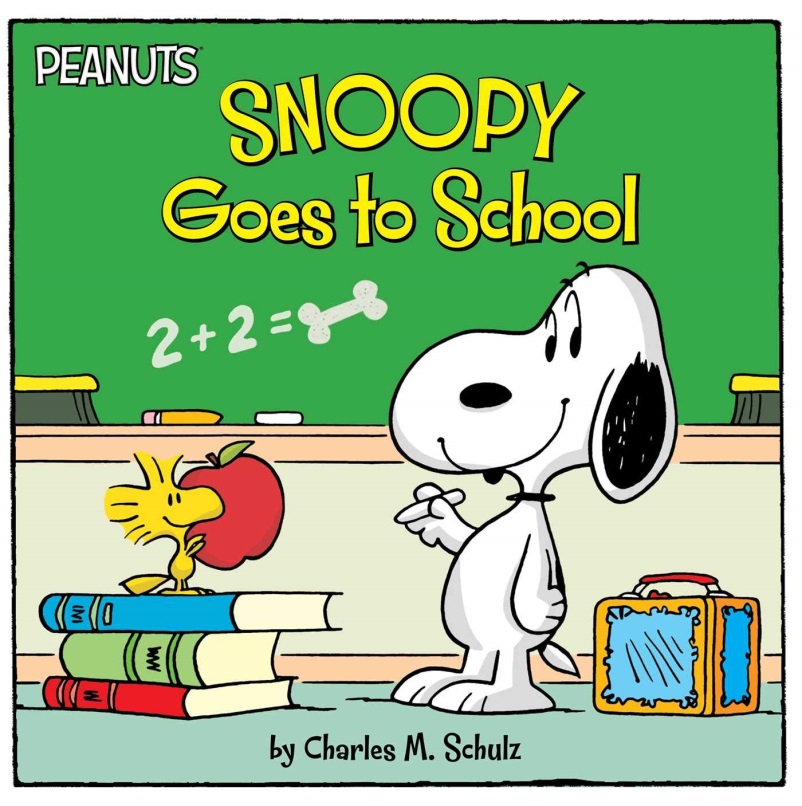 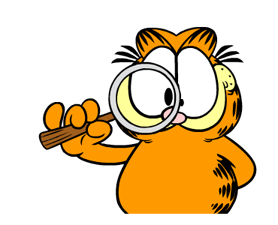 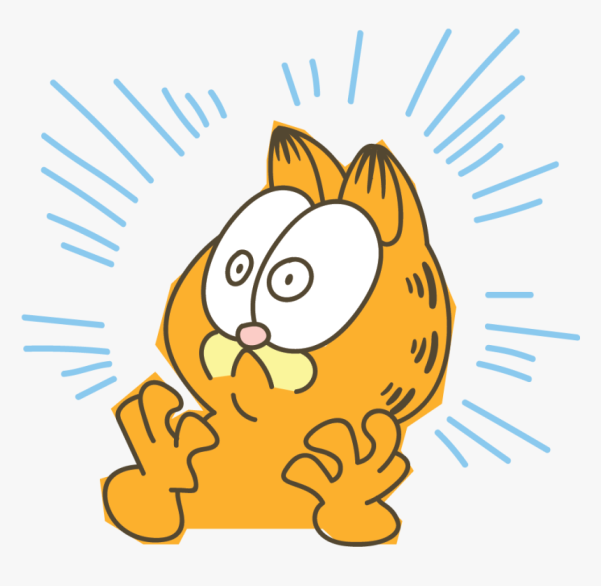 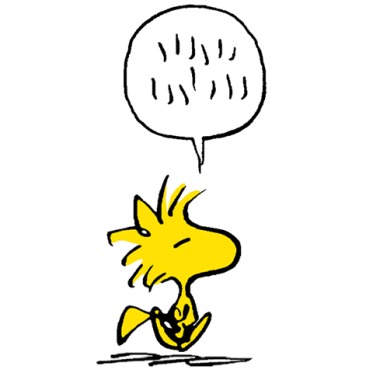 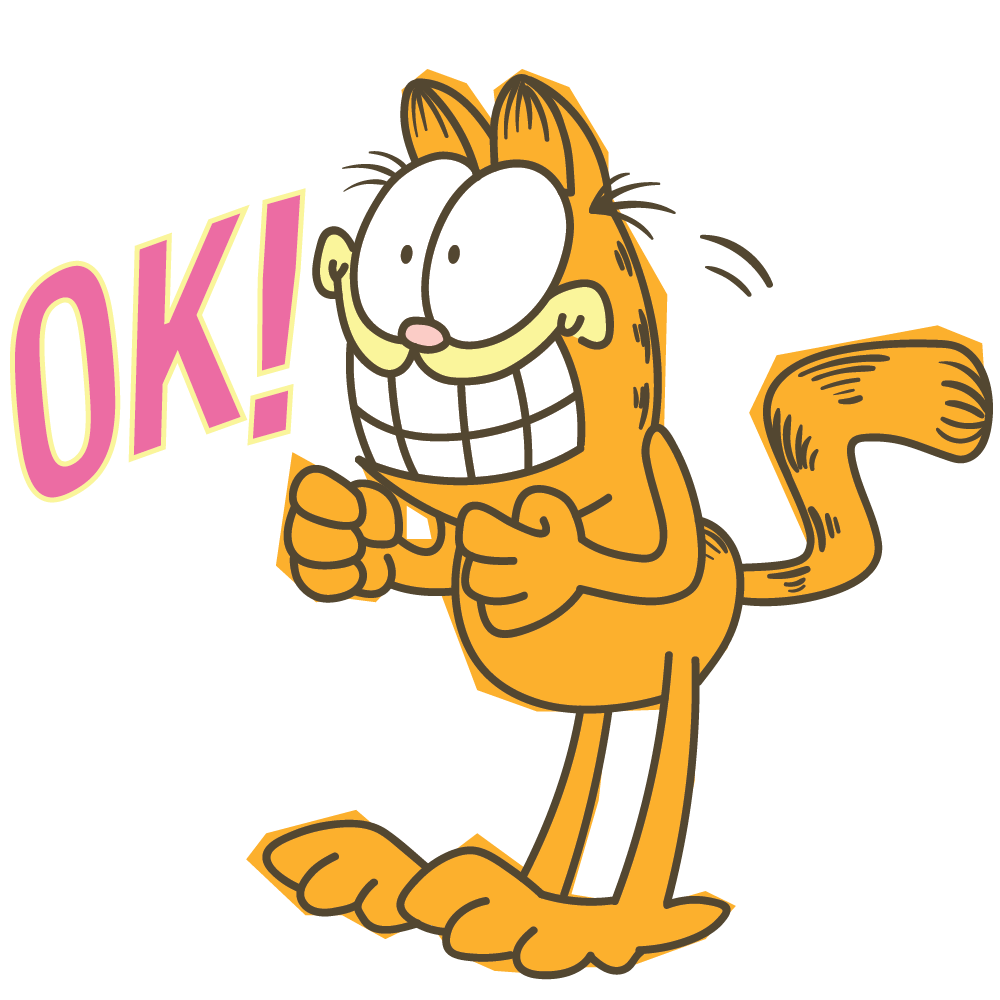 Snoopy
Garfield
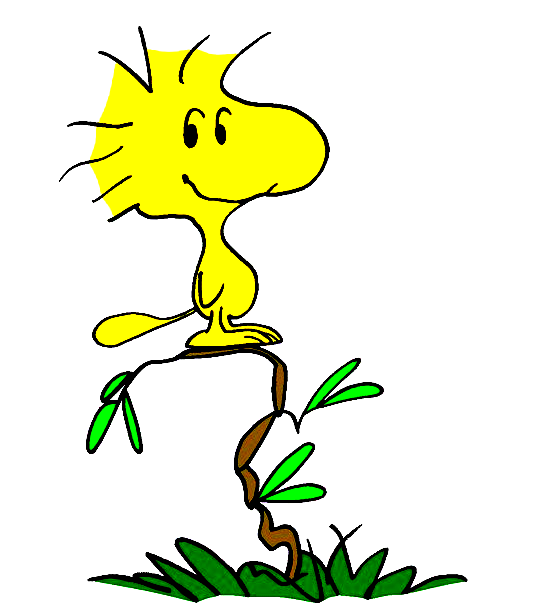 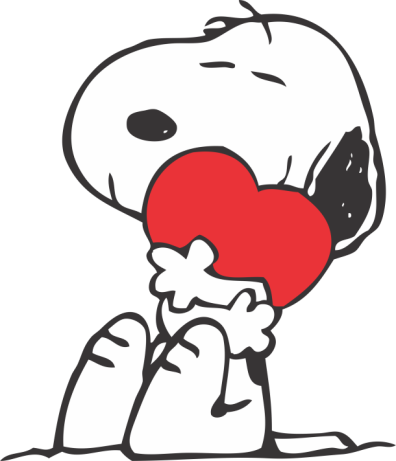 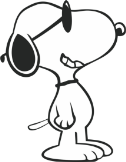 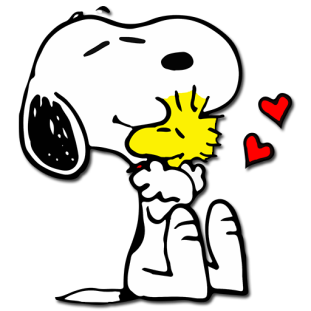 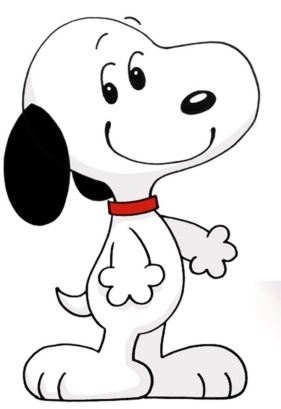 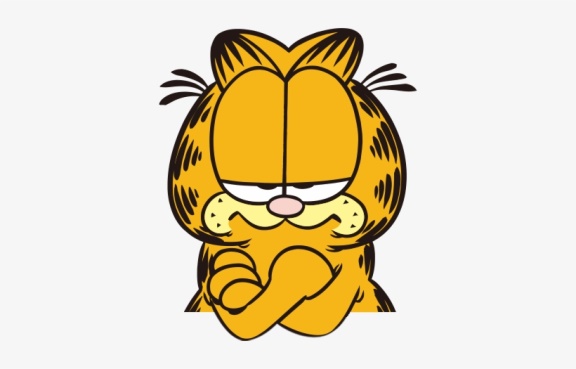 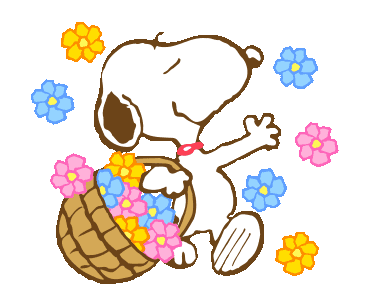